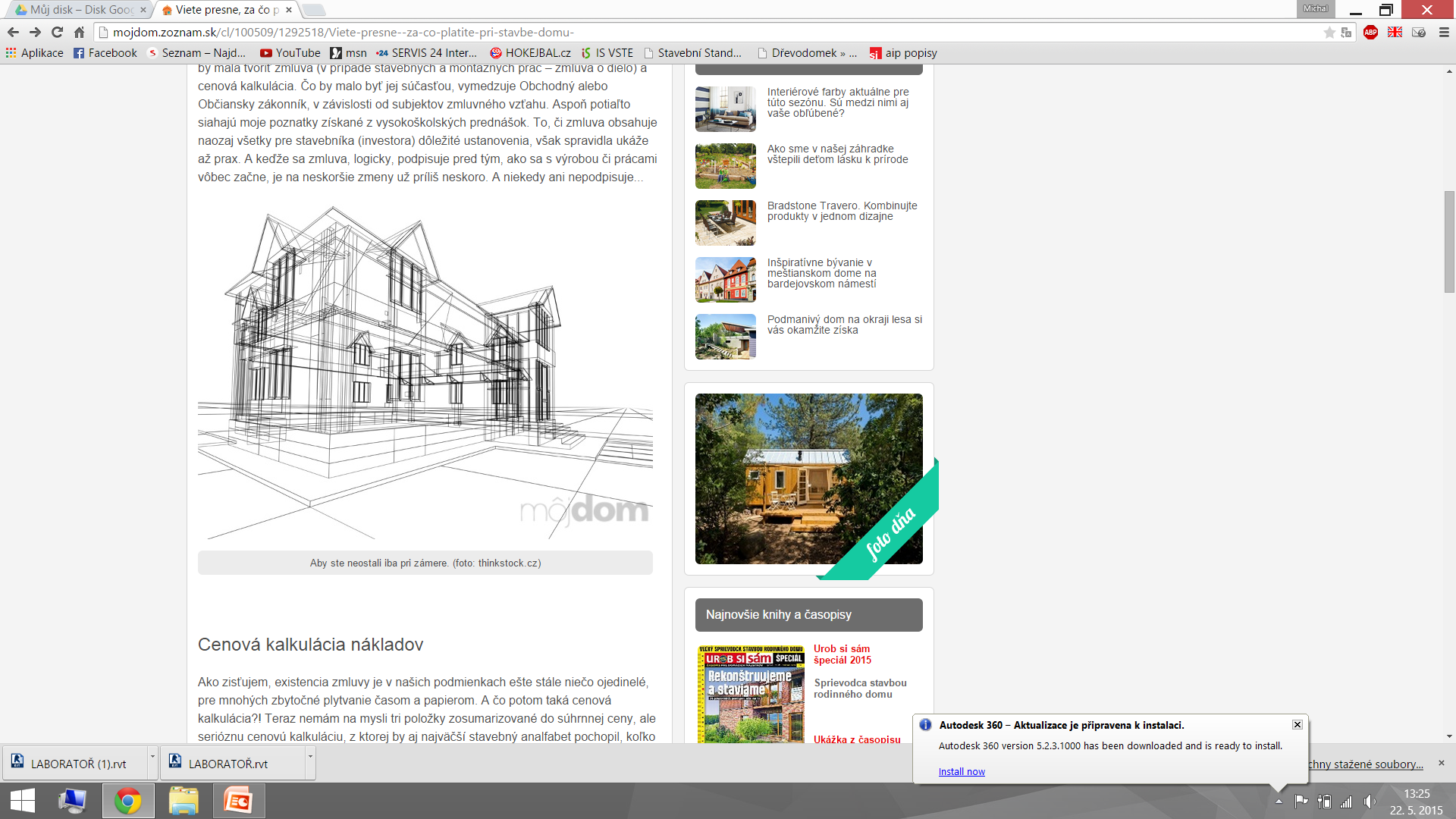 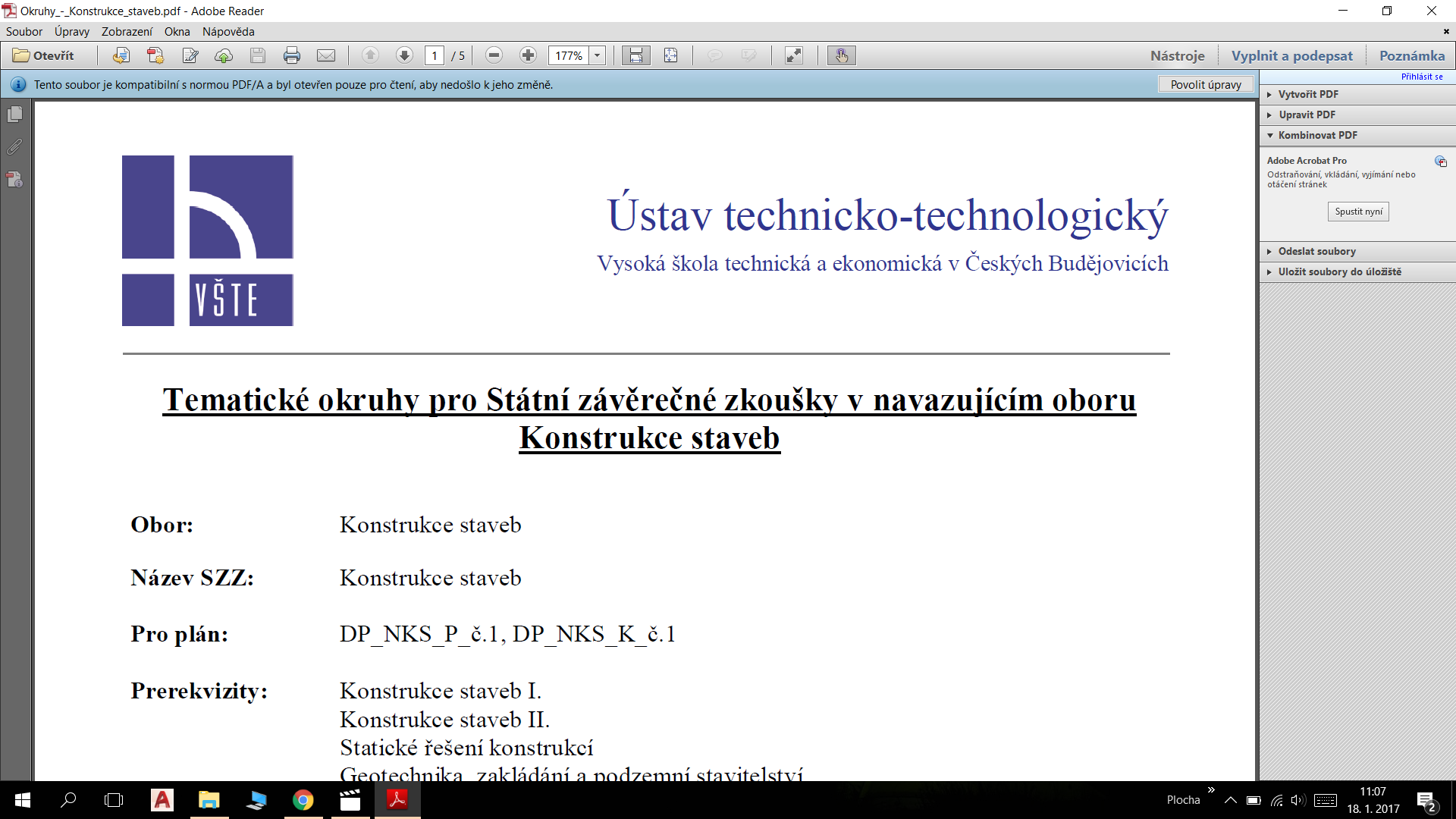 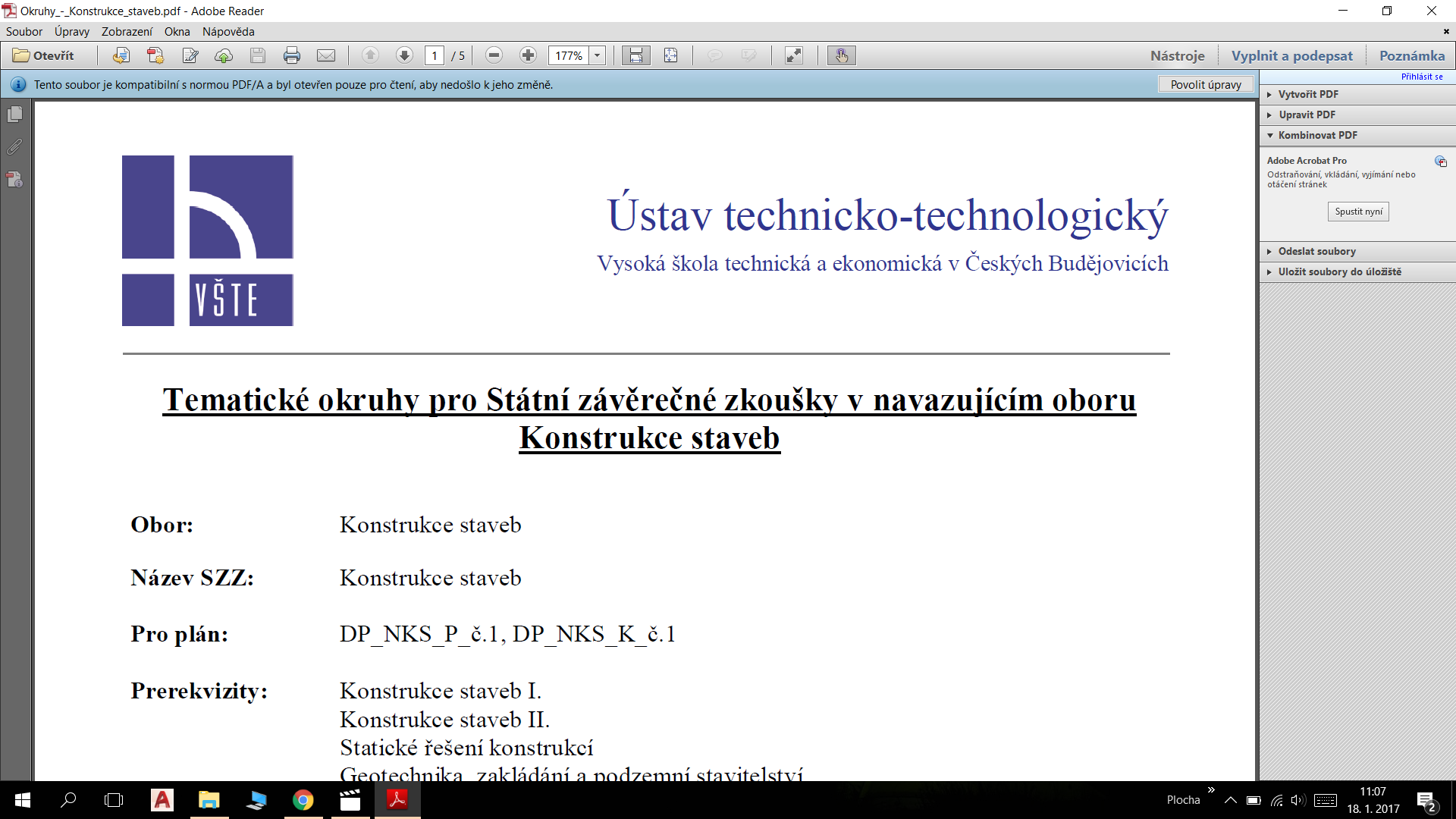 Projekt novostavby zadaného objektu v rozsahu projektu pro provedení stavby
Autor diplomové práce:		Bc. Michal Průcha
Vedoucí diplomové práce:		doc. Dr. Ing. Luboš Podolka
Oponent diplomové práce:		prof. Ing. Věra Voštová, CSc.
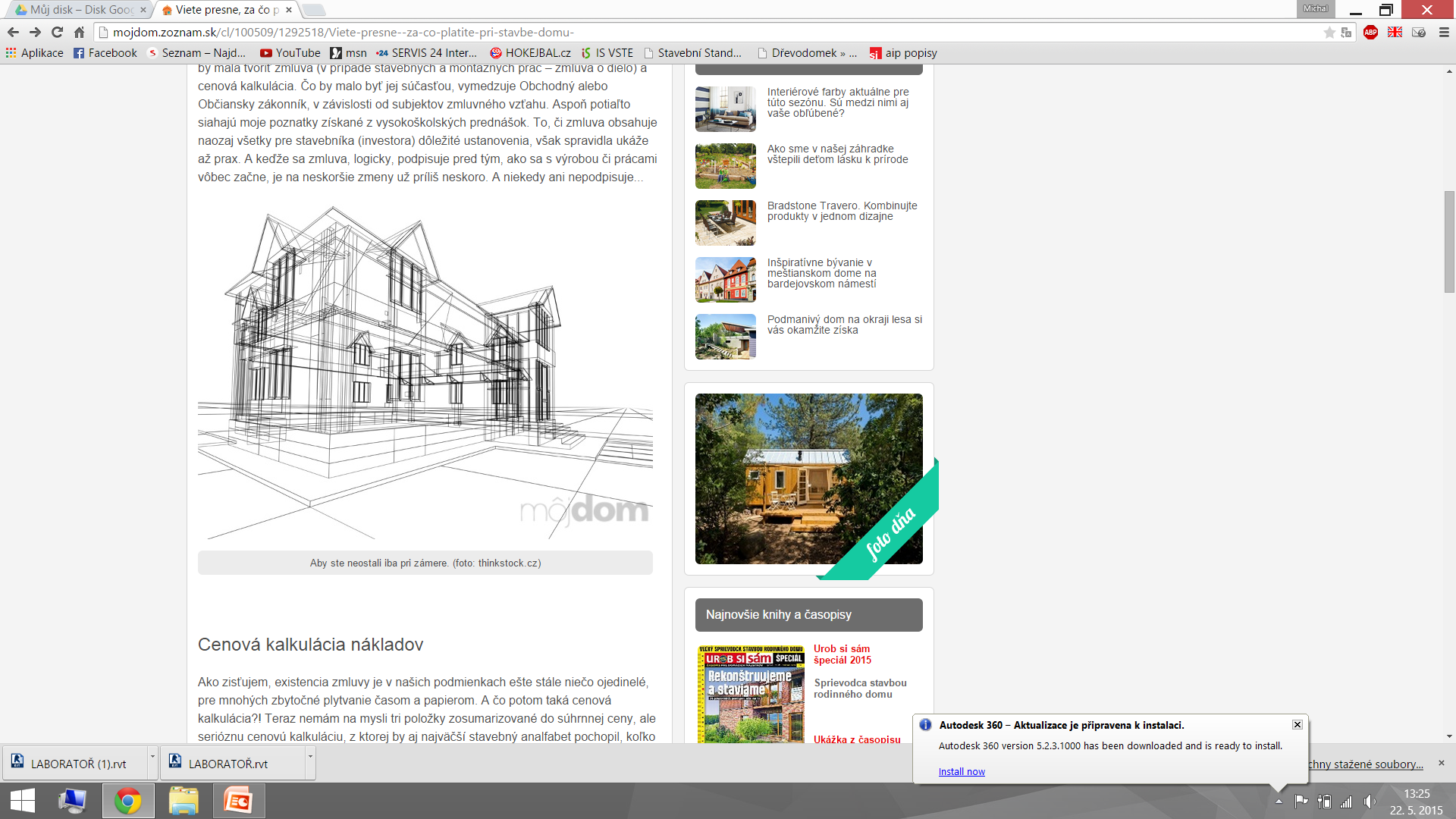 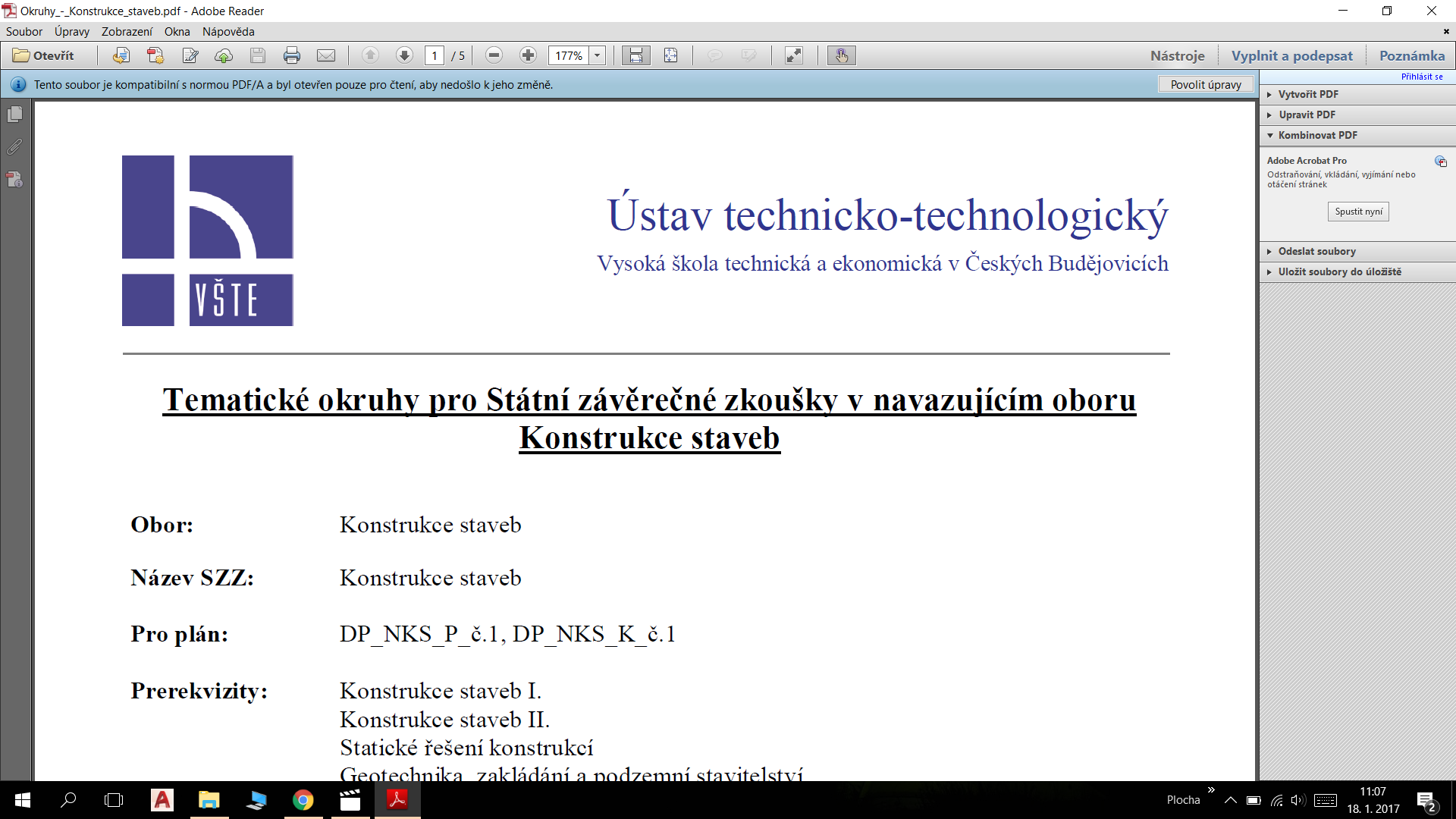 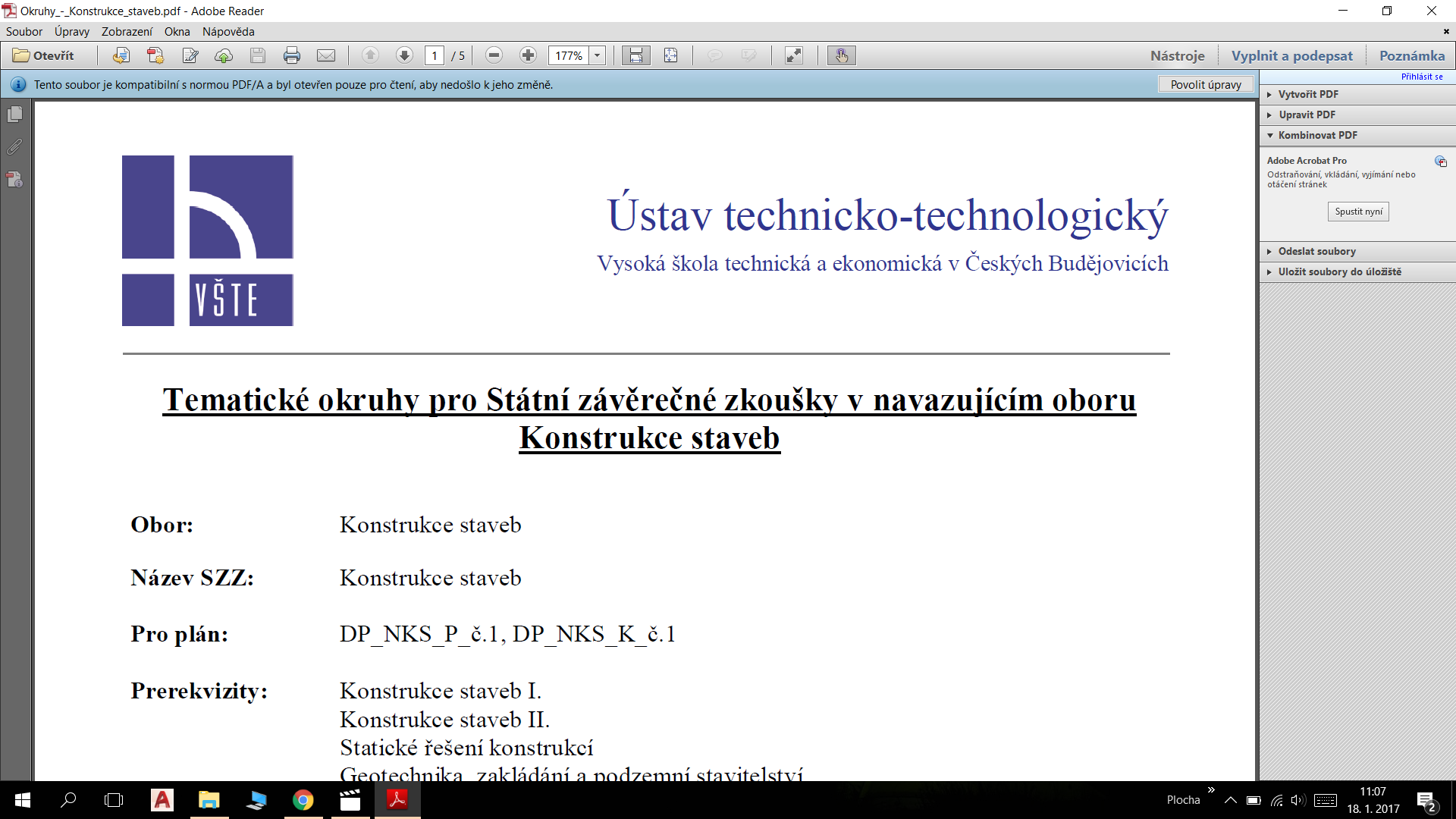 Obsah:
Cíl práce,
Úvod,
Studie,
Lokalita,
Popis stavby,
D.1.1 Architektonicko–stavební řešení, 
D.1.2 Stavebně konstrukční řešení,
D.1.3 Požárně bezpečnostní řešení,
D.1.4 Technika prostředí staveb,
Dosažené výsledky a přínos práce,
Otázky od oponenta.
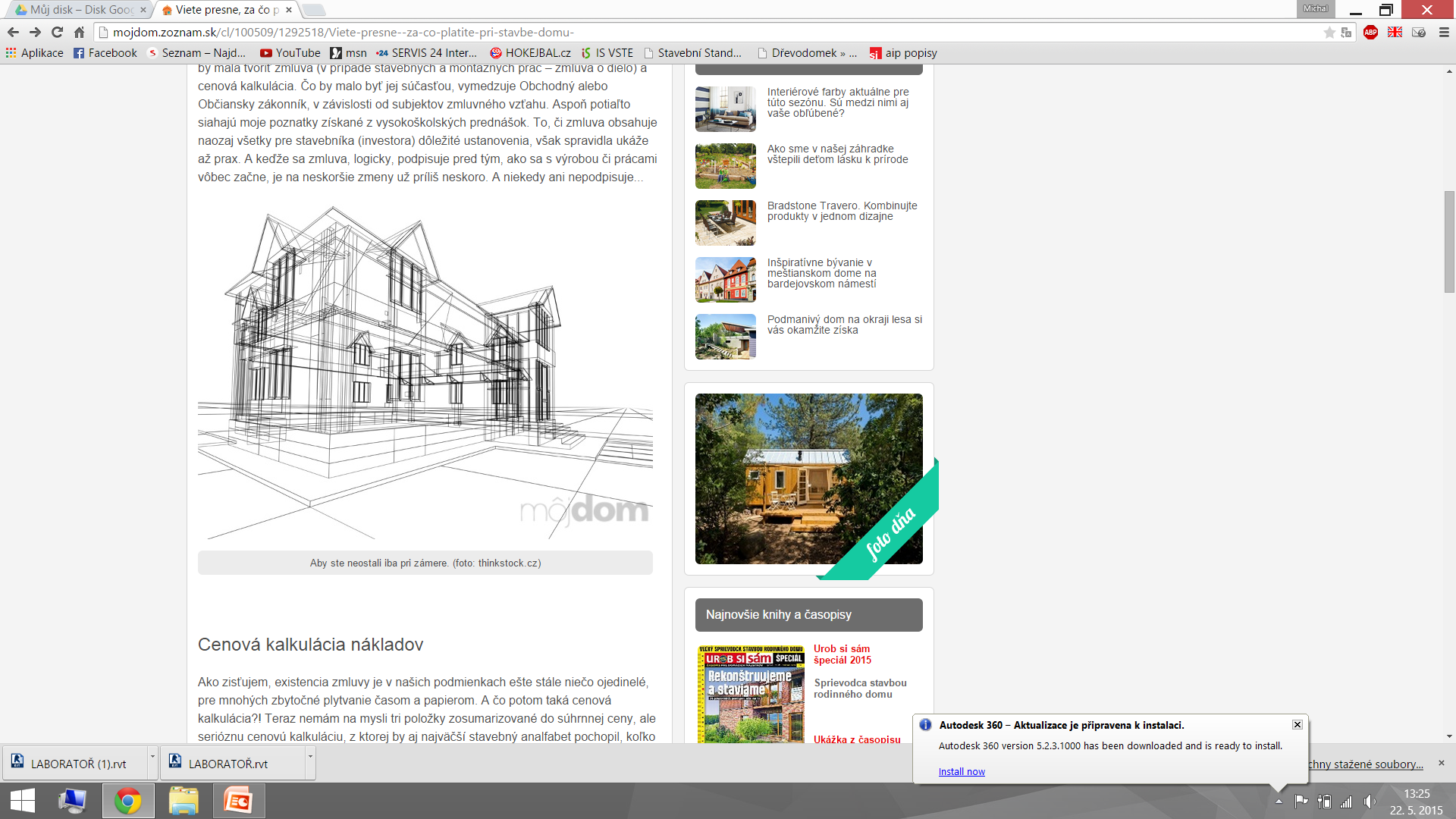 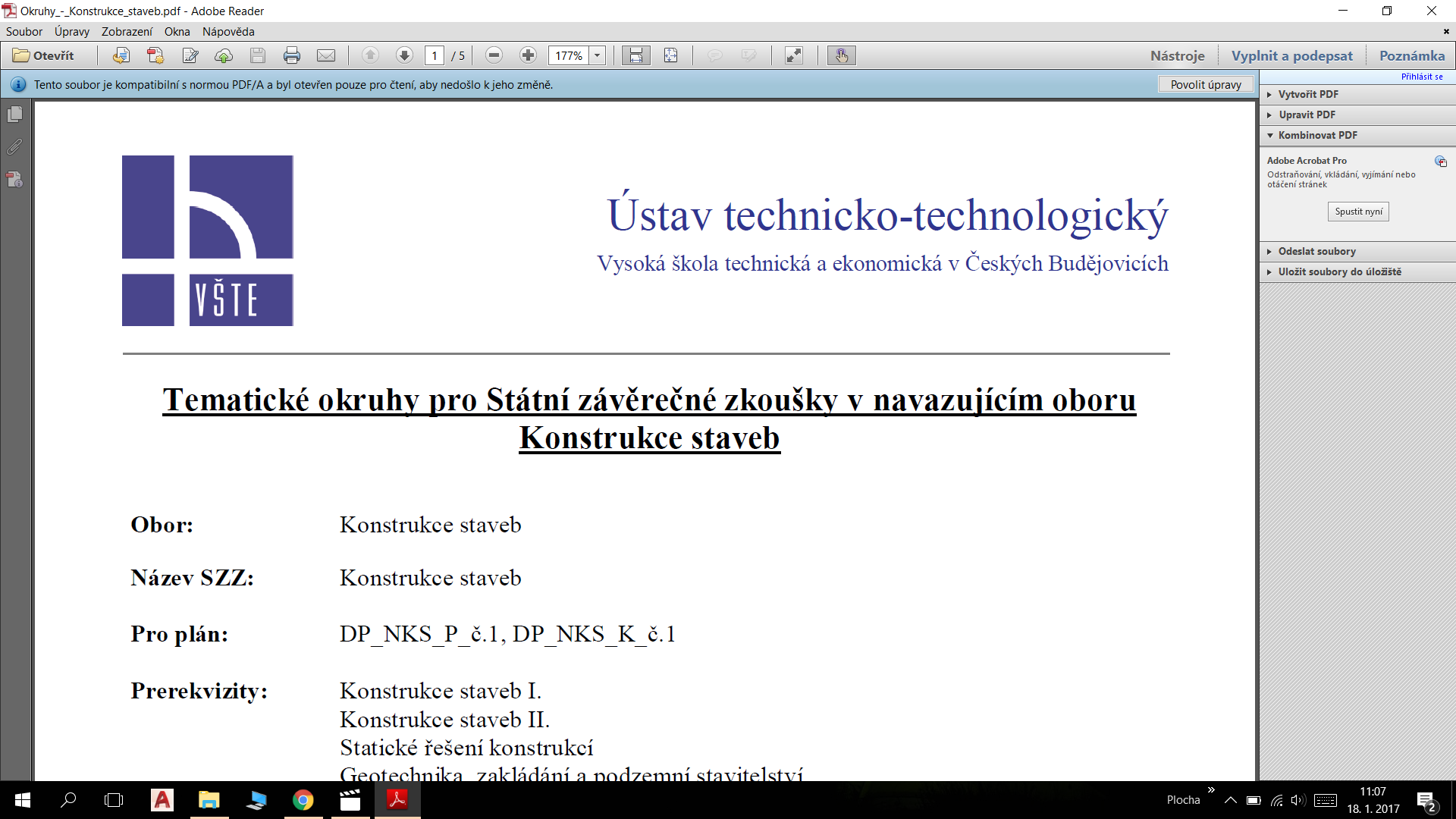 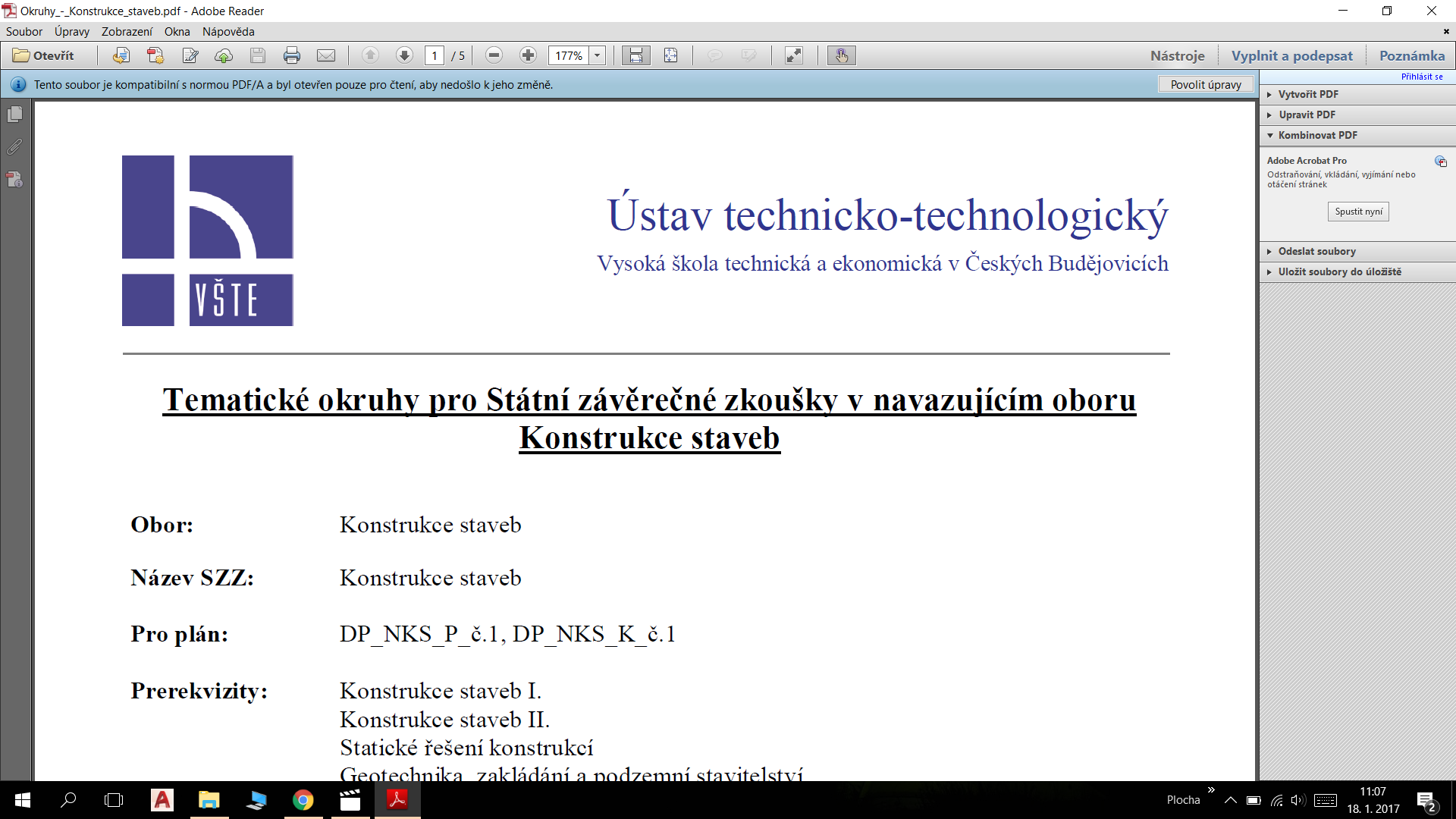 Cíl práce:

Cílem práce je pro zadaný objekt (předána studie objektu, nebo projekt pro stavební povolení stavební část) vypracovat min. 4 části projektové dokumentace definované ve stavebním zákonu, tj. textovou i výkresovou část.
1
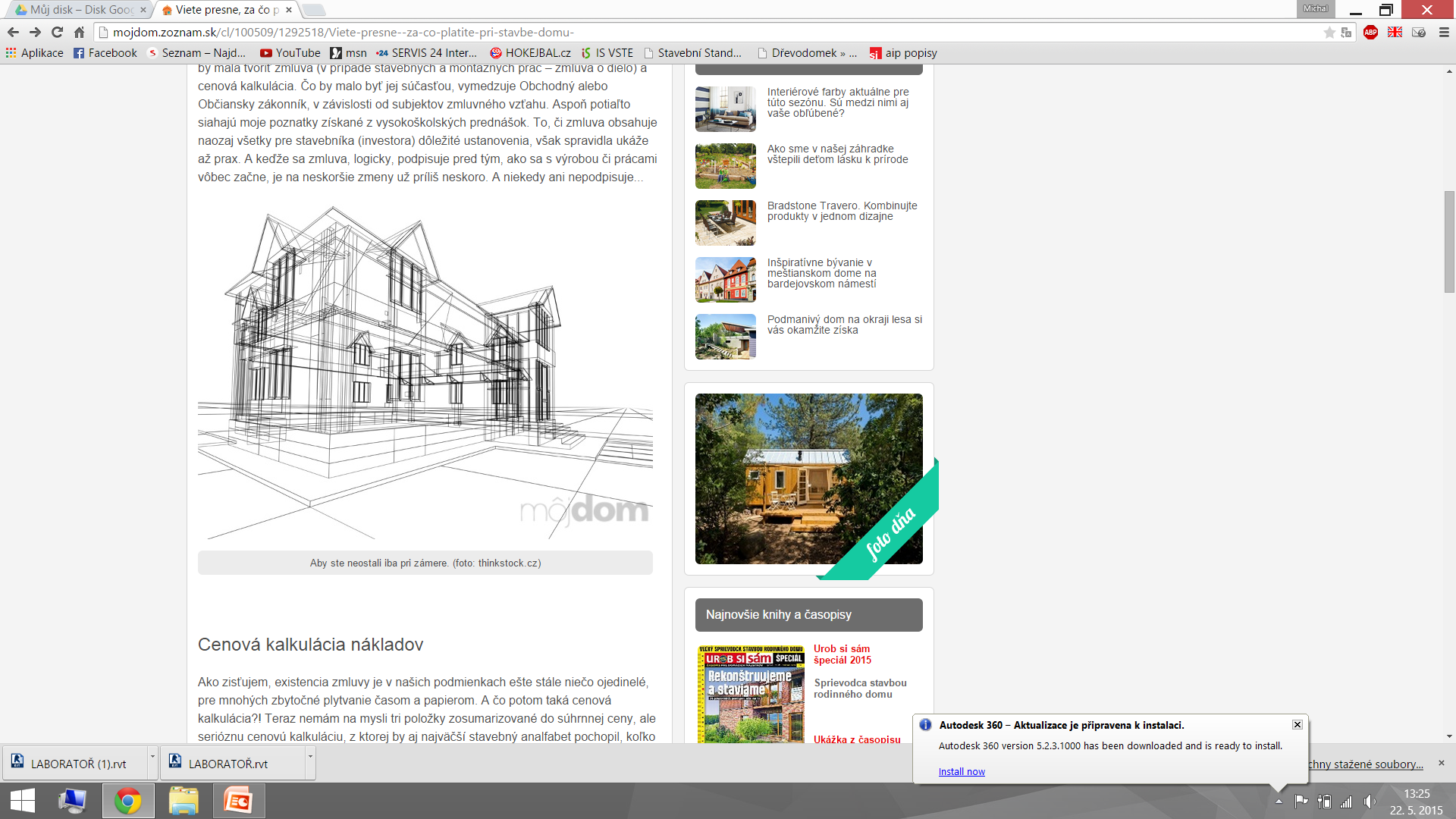 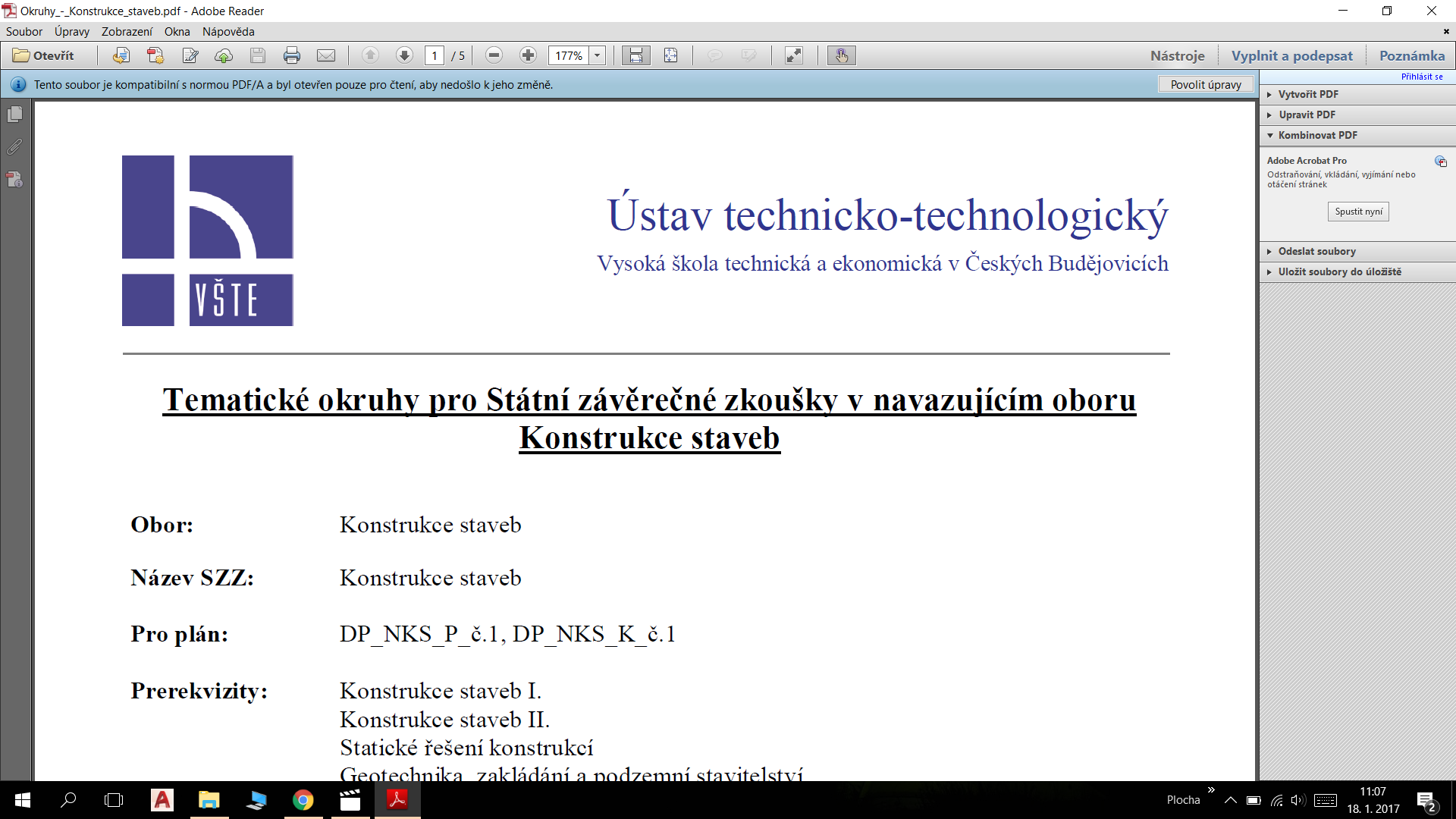 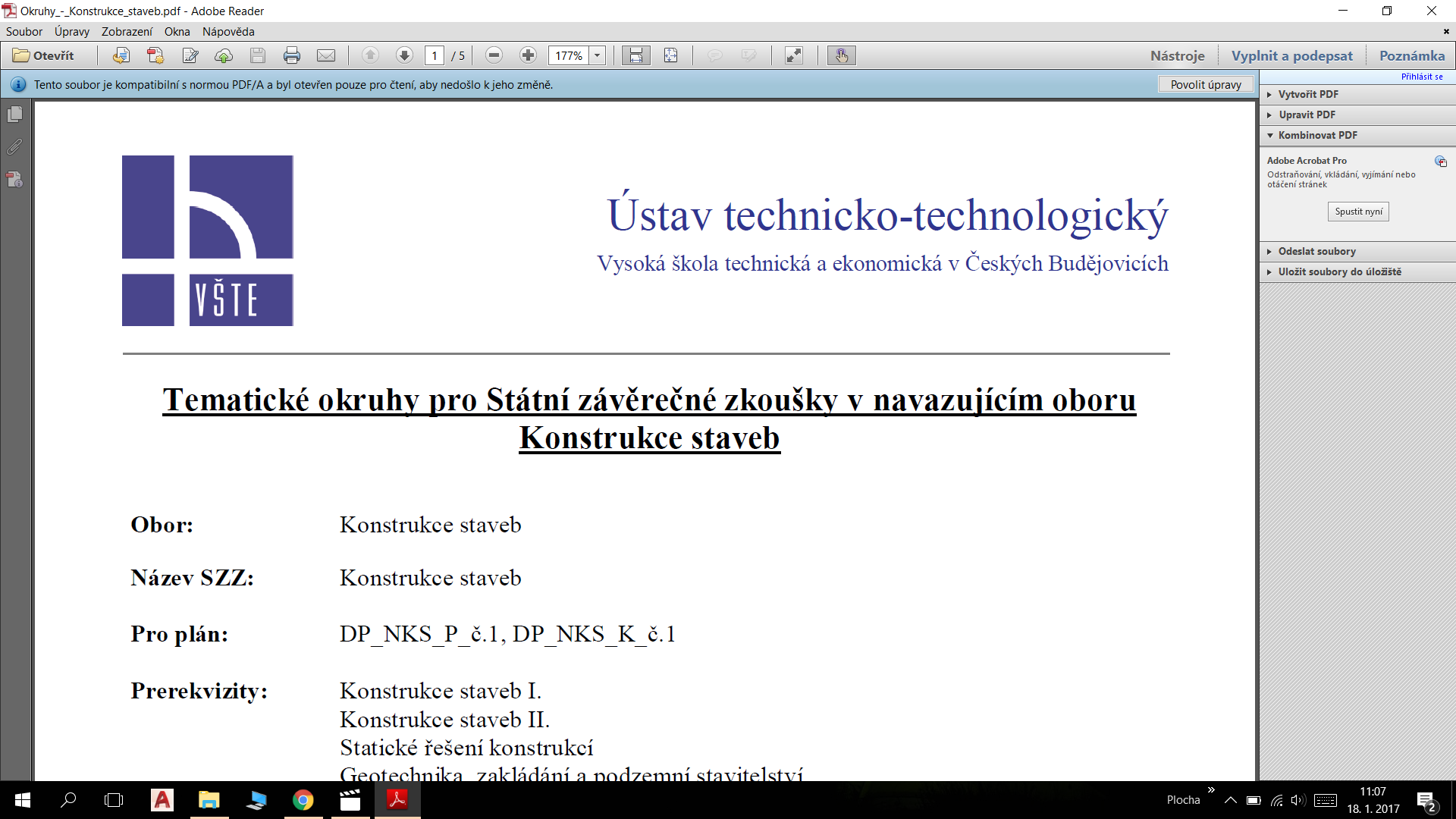 Úvod:

Výběr tématu,
Důvod k řešení daného tématu,
Výběr čtyřech částí projektové dokumentace.
2
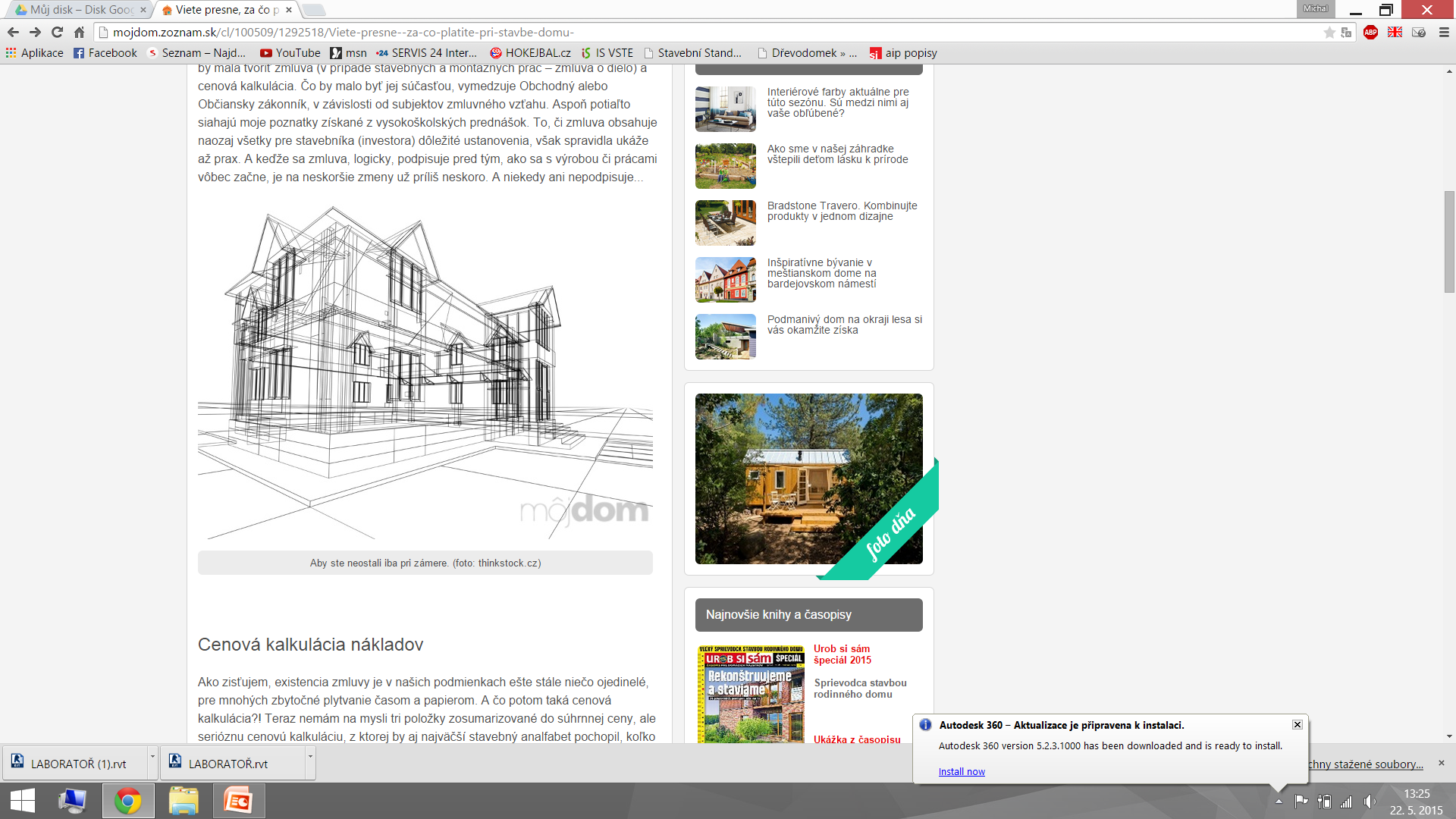 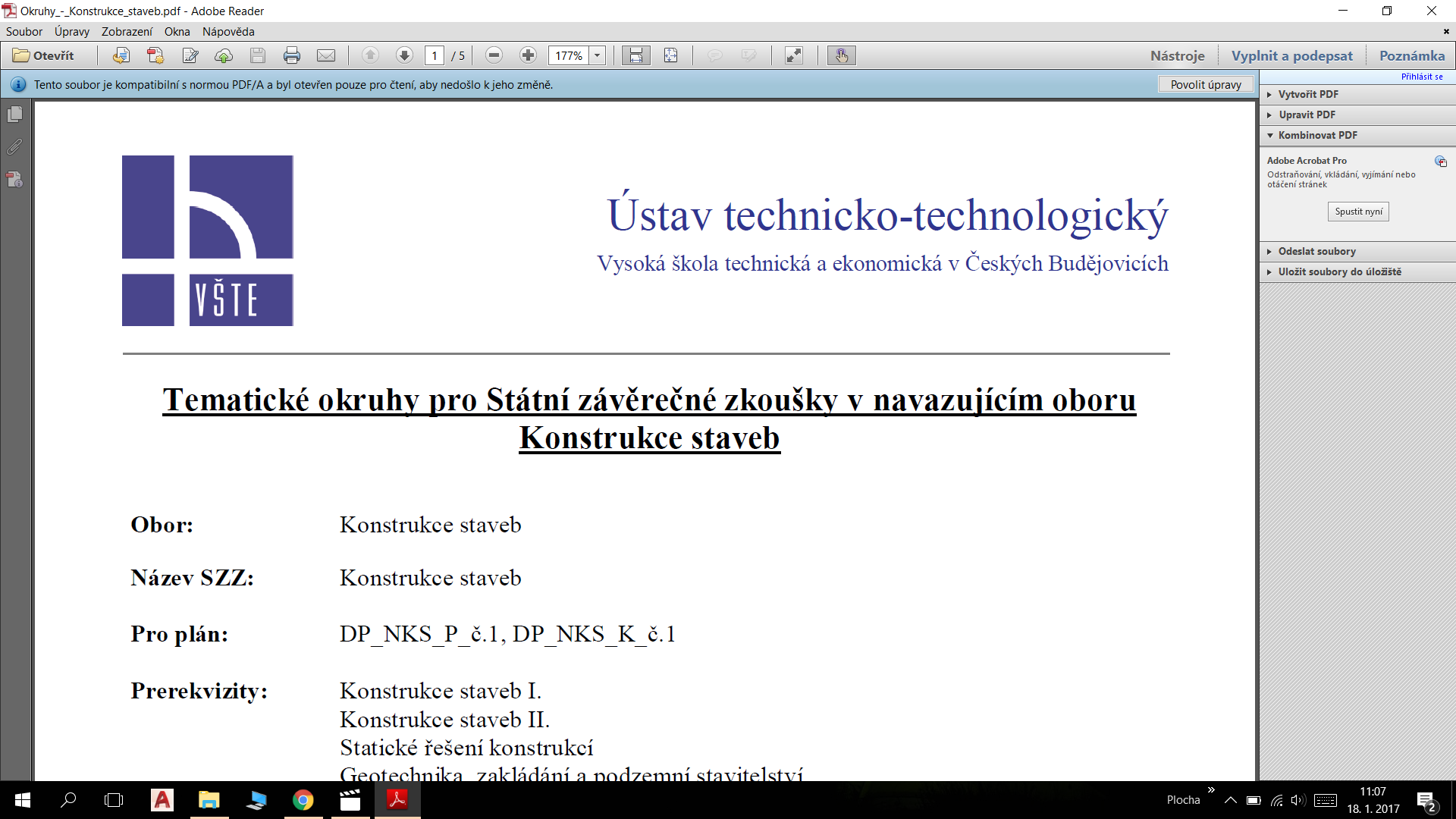 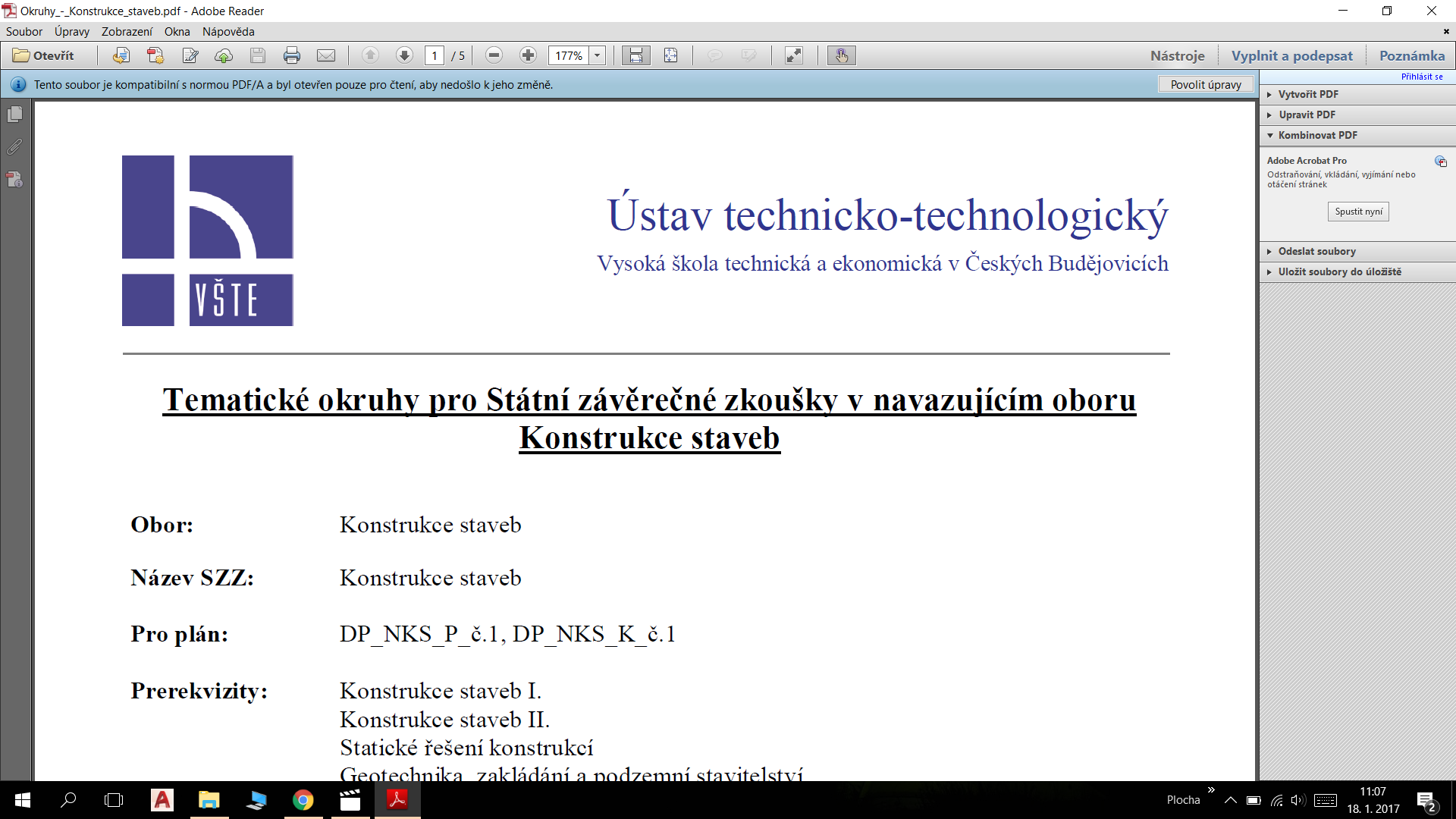 Studie:
Vlastní tvorba,
Konzultována s vedoucím práce,
Sportovní hala- hokejbal.
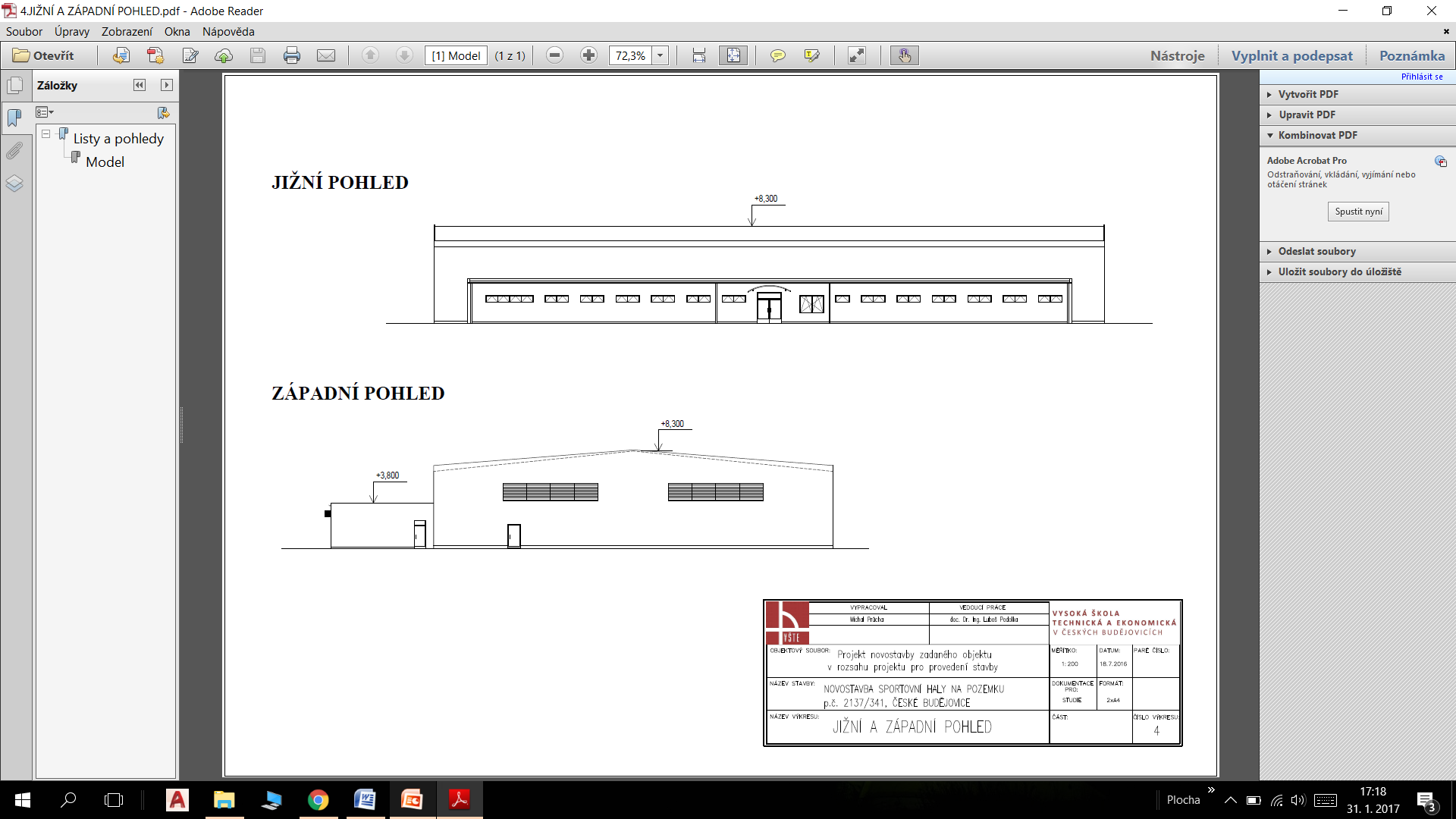 3
Zdroj: Vlastní tvorba
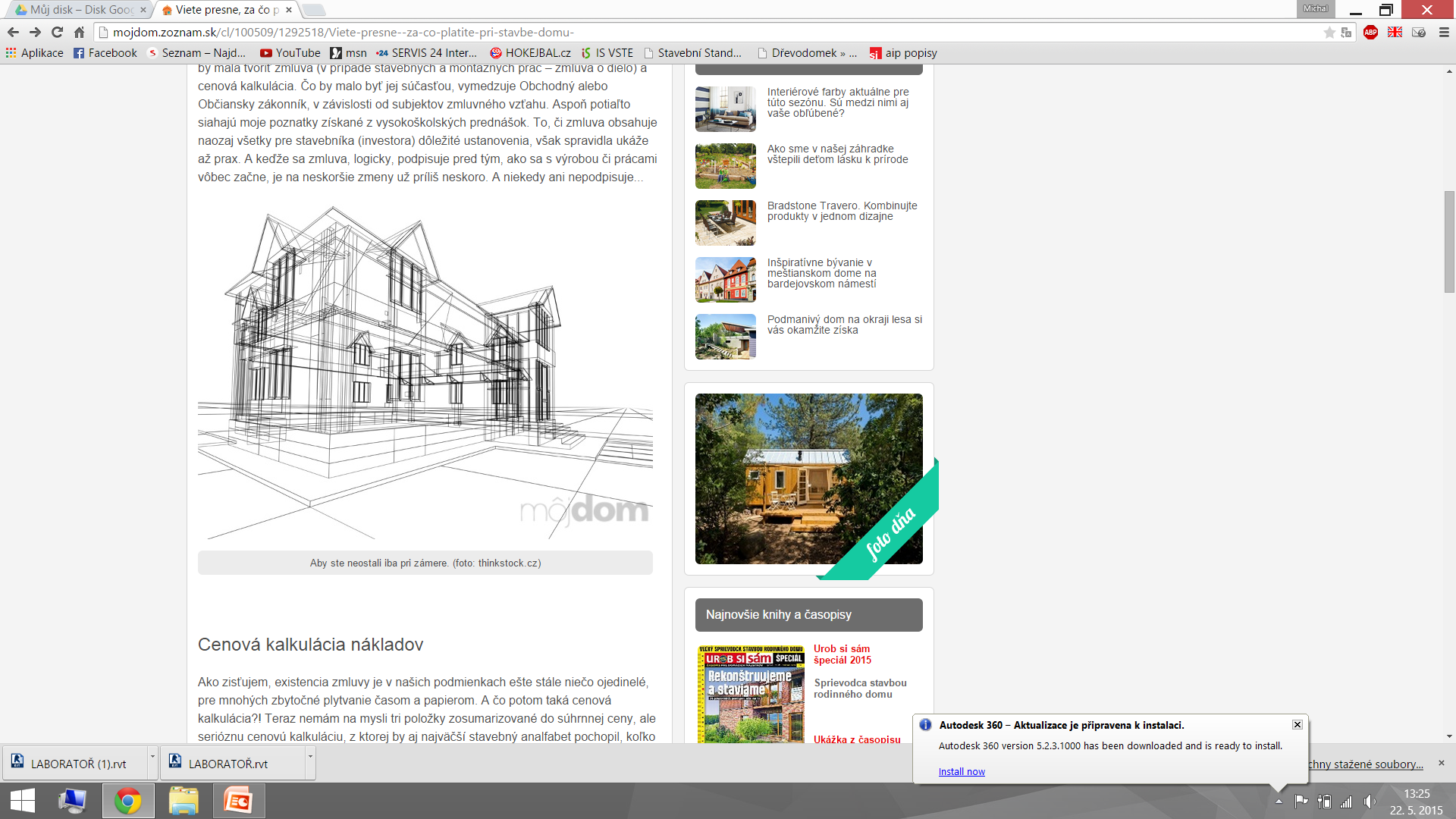 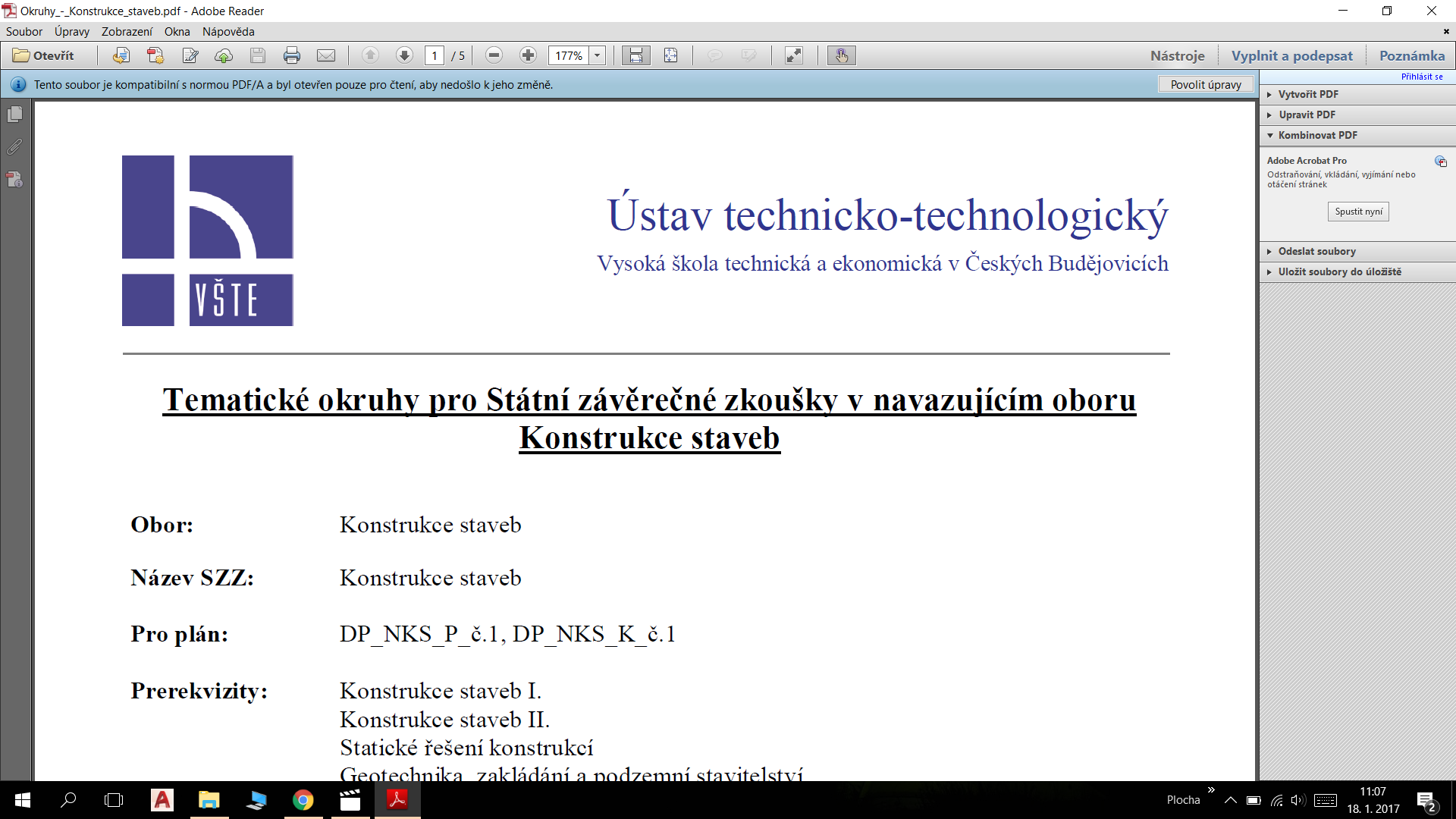 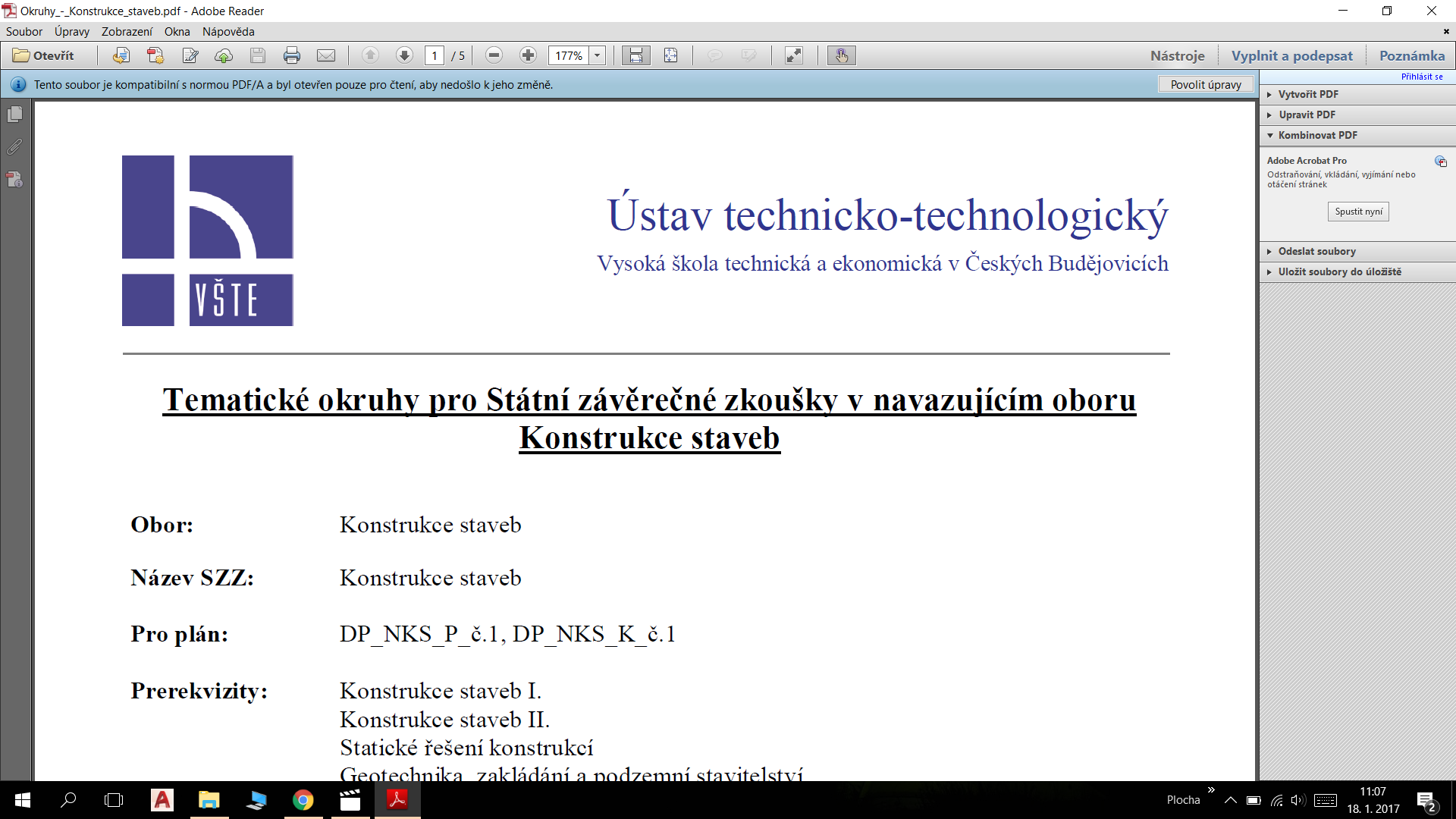 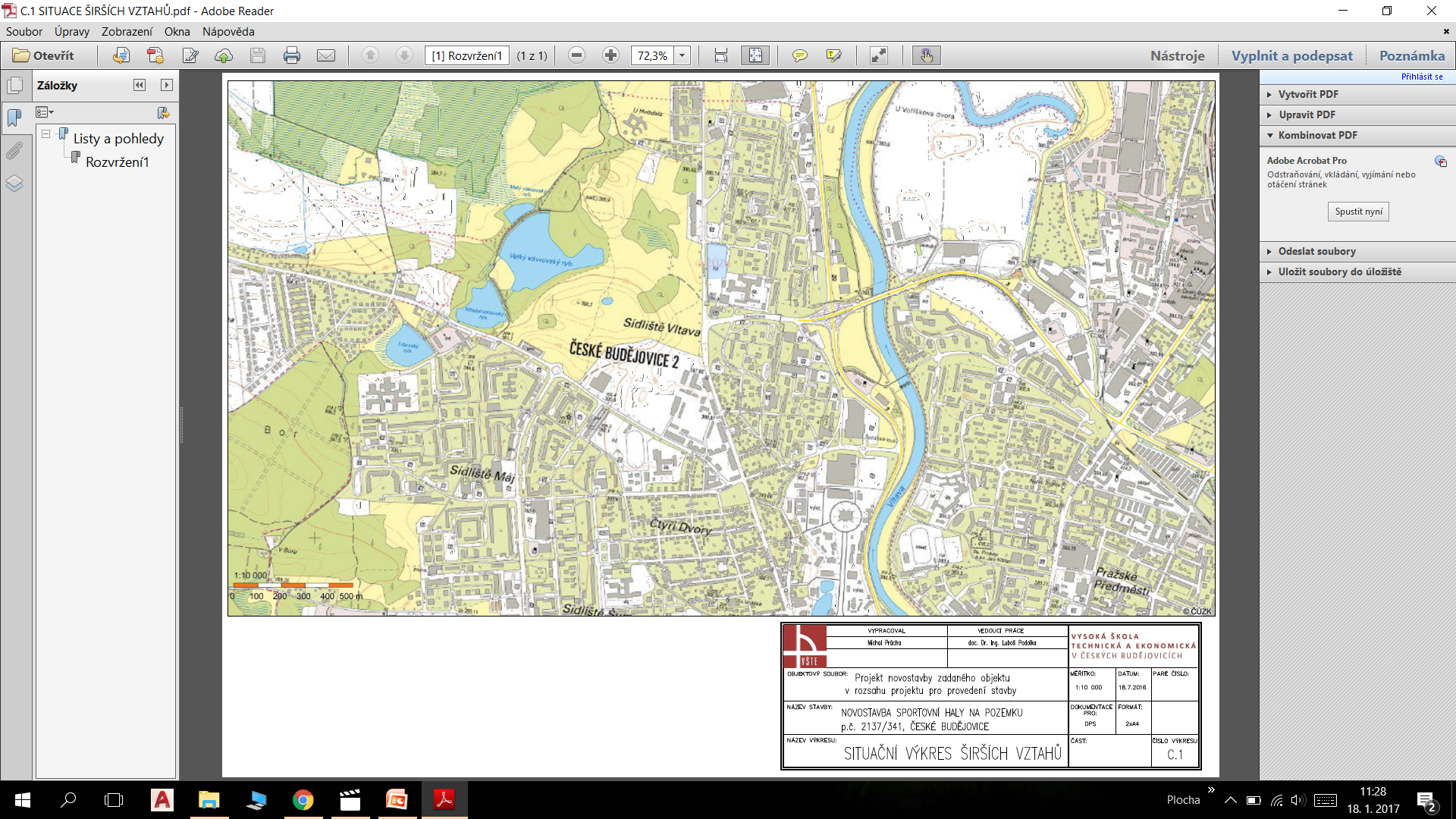 Lokalita:

Umístění		(v souladu ÚPD),
Popis území,
Pozemek.
Zdroj: http://sgi.nahlizenidokn.cuzk.cz/marushka/default.aspx?themeid=3&MarExtent=-990320.44597457629%20-1239836%20-346646.55402542371%20-923033&MarWindowName=Marushka
4
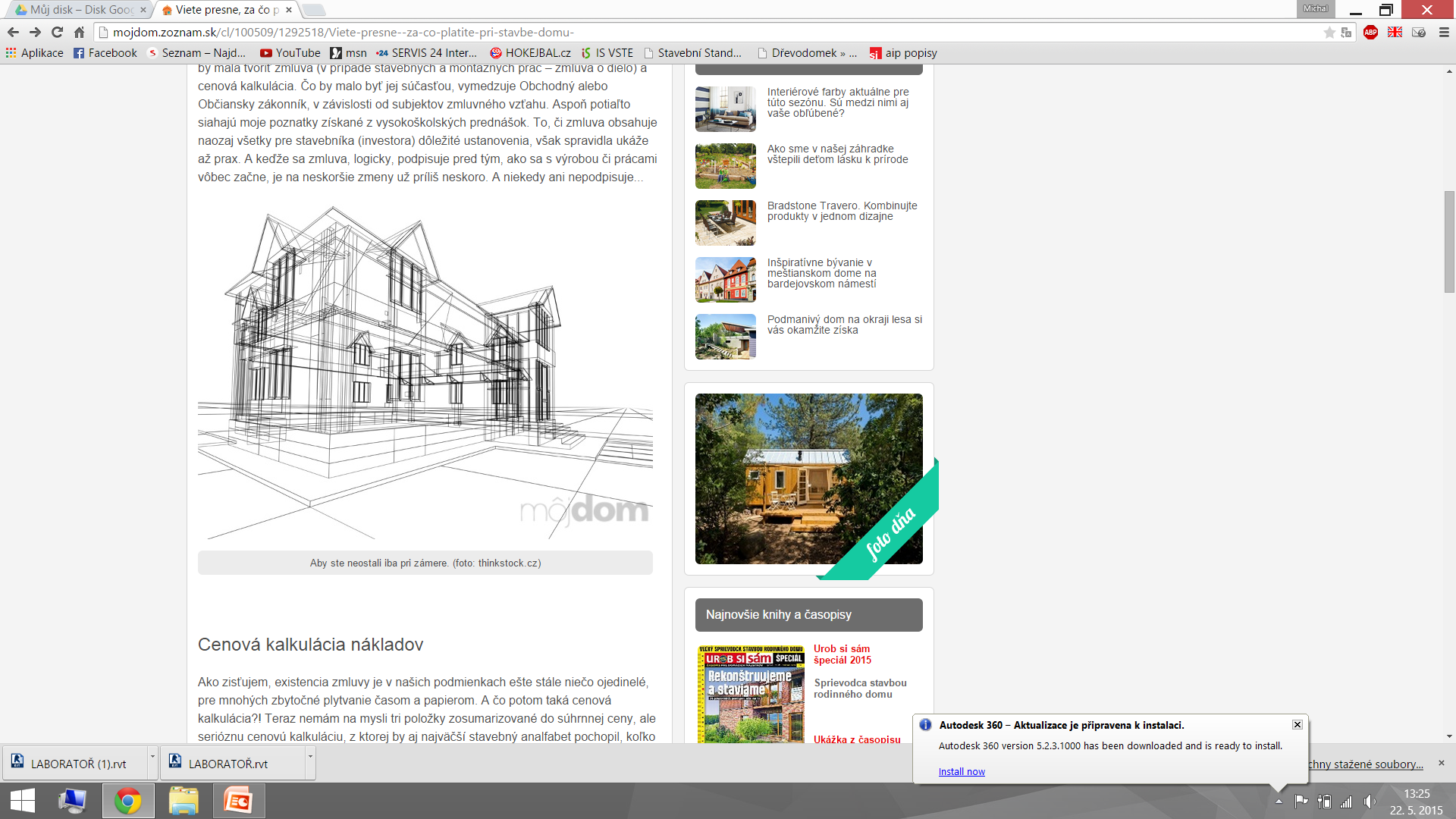 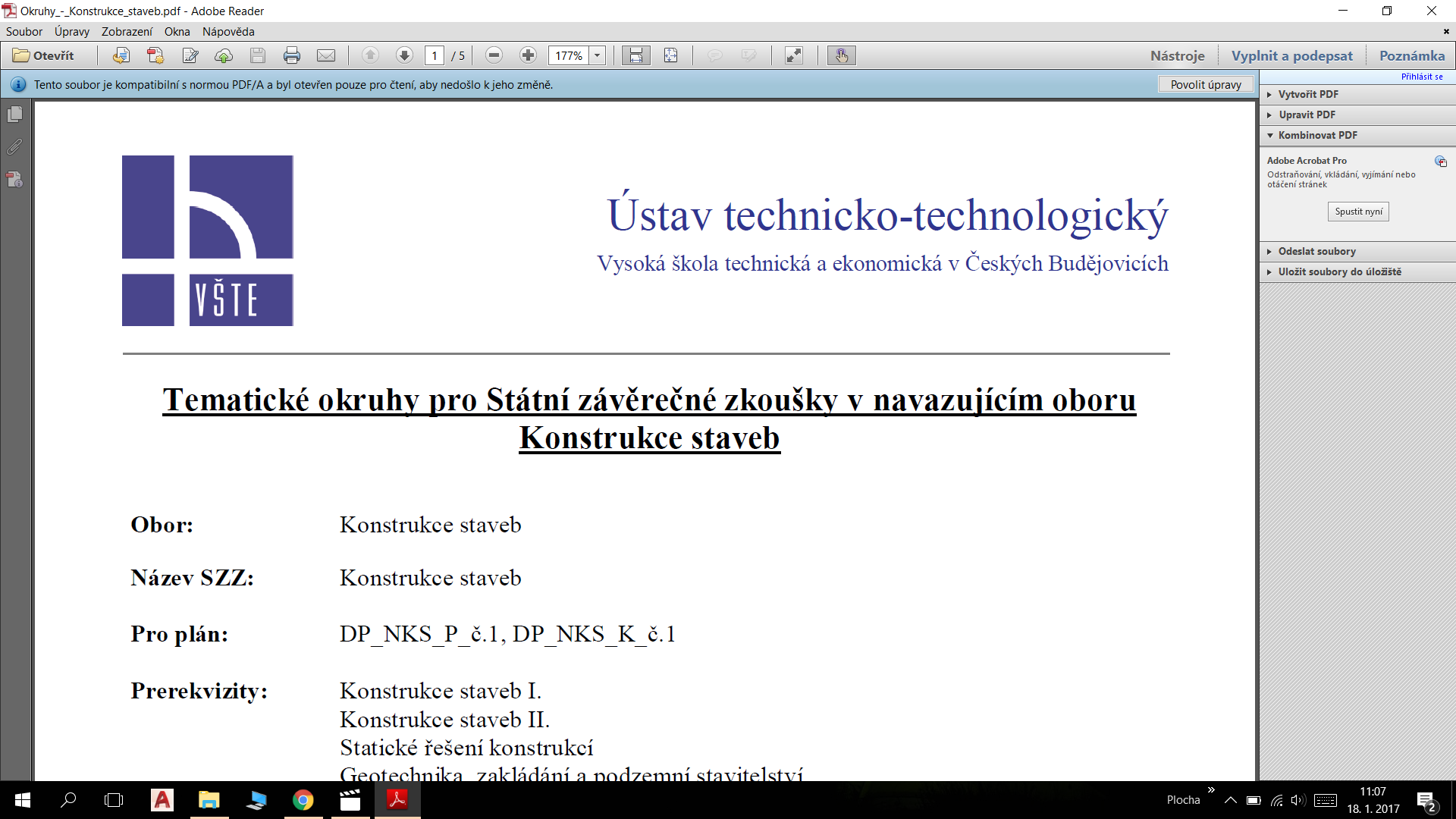 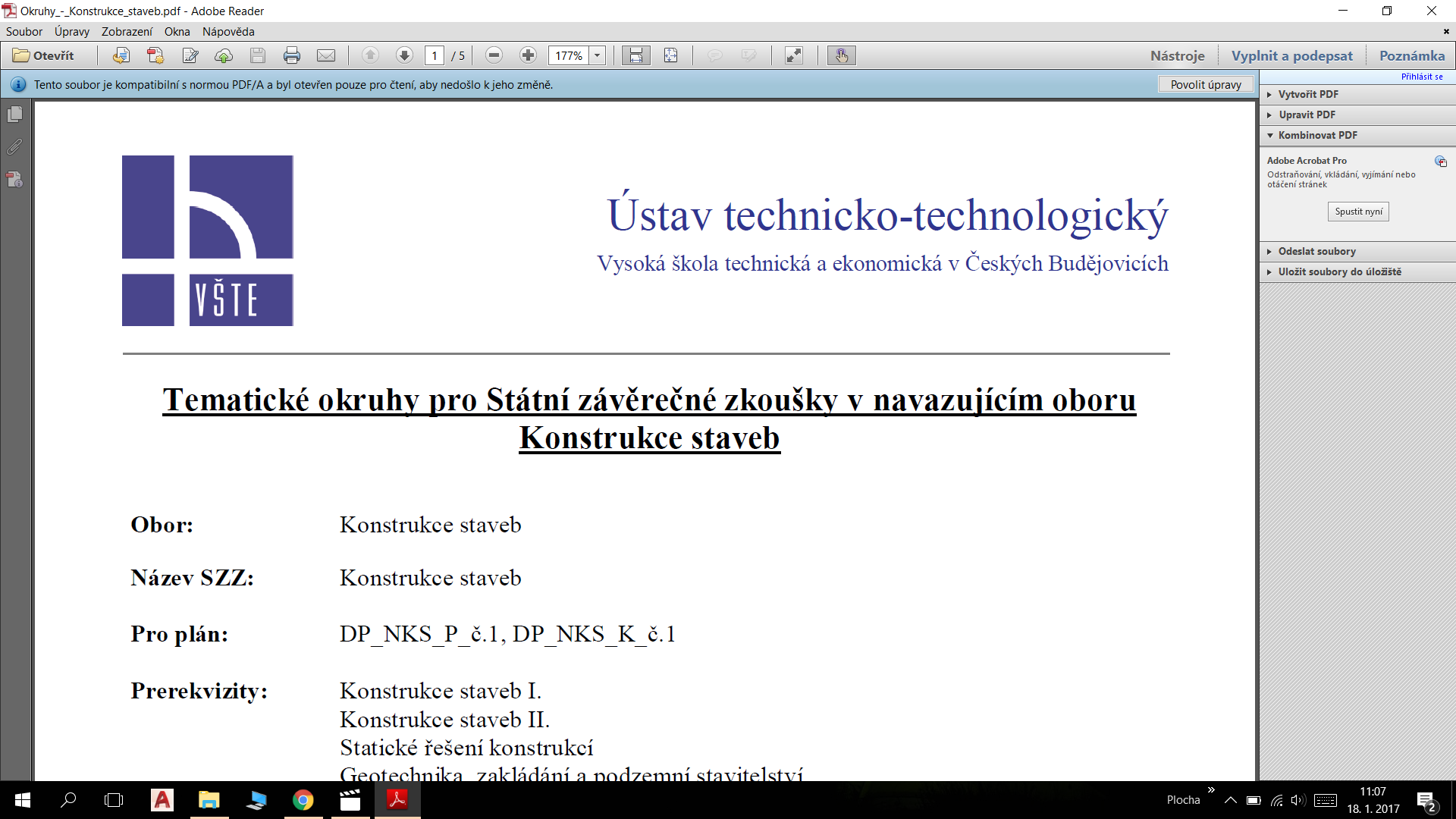 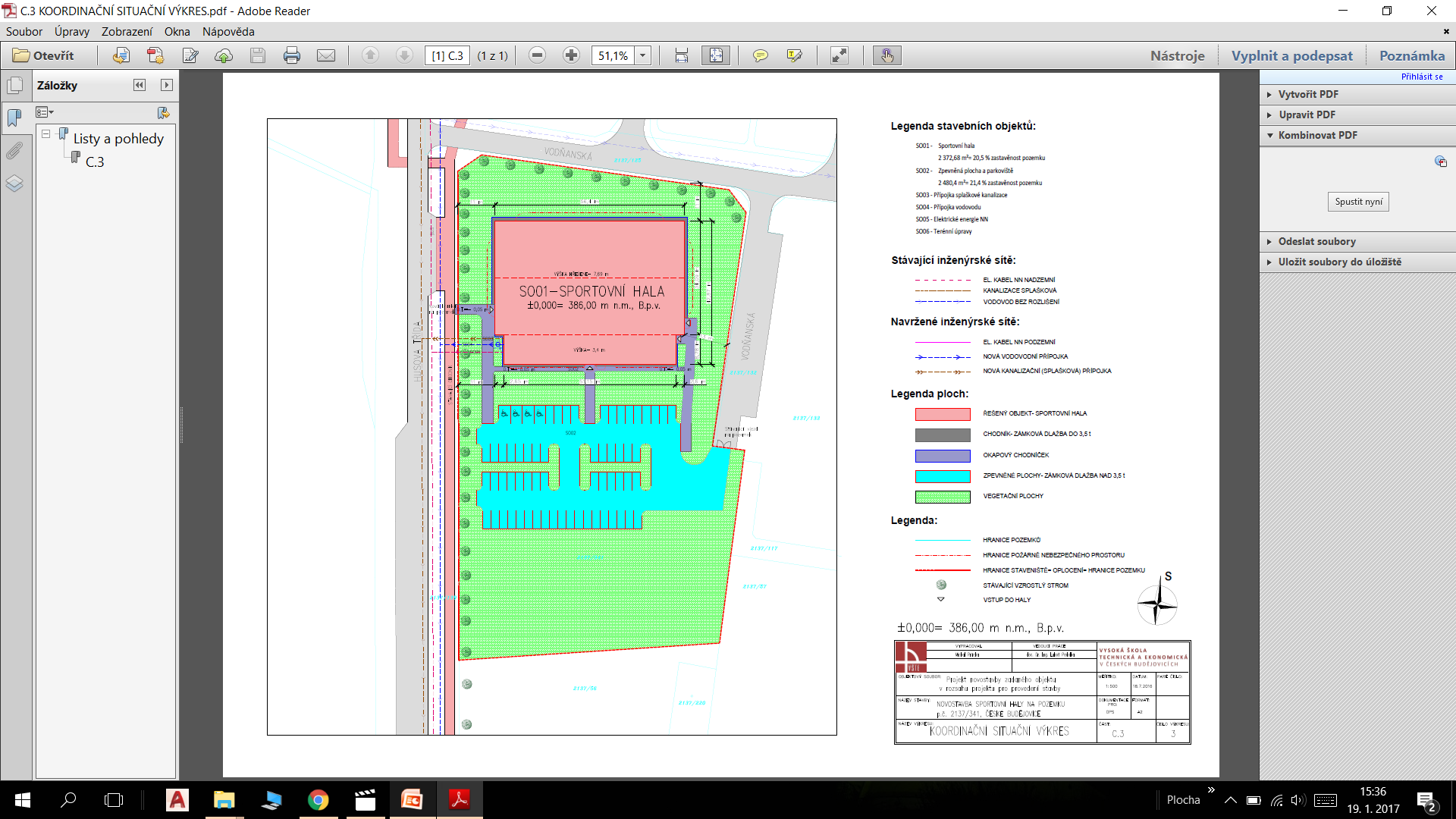 5
Zdroj: Vlastní tvorba
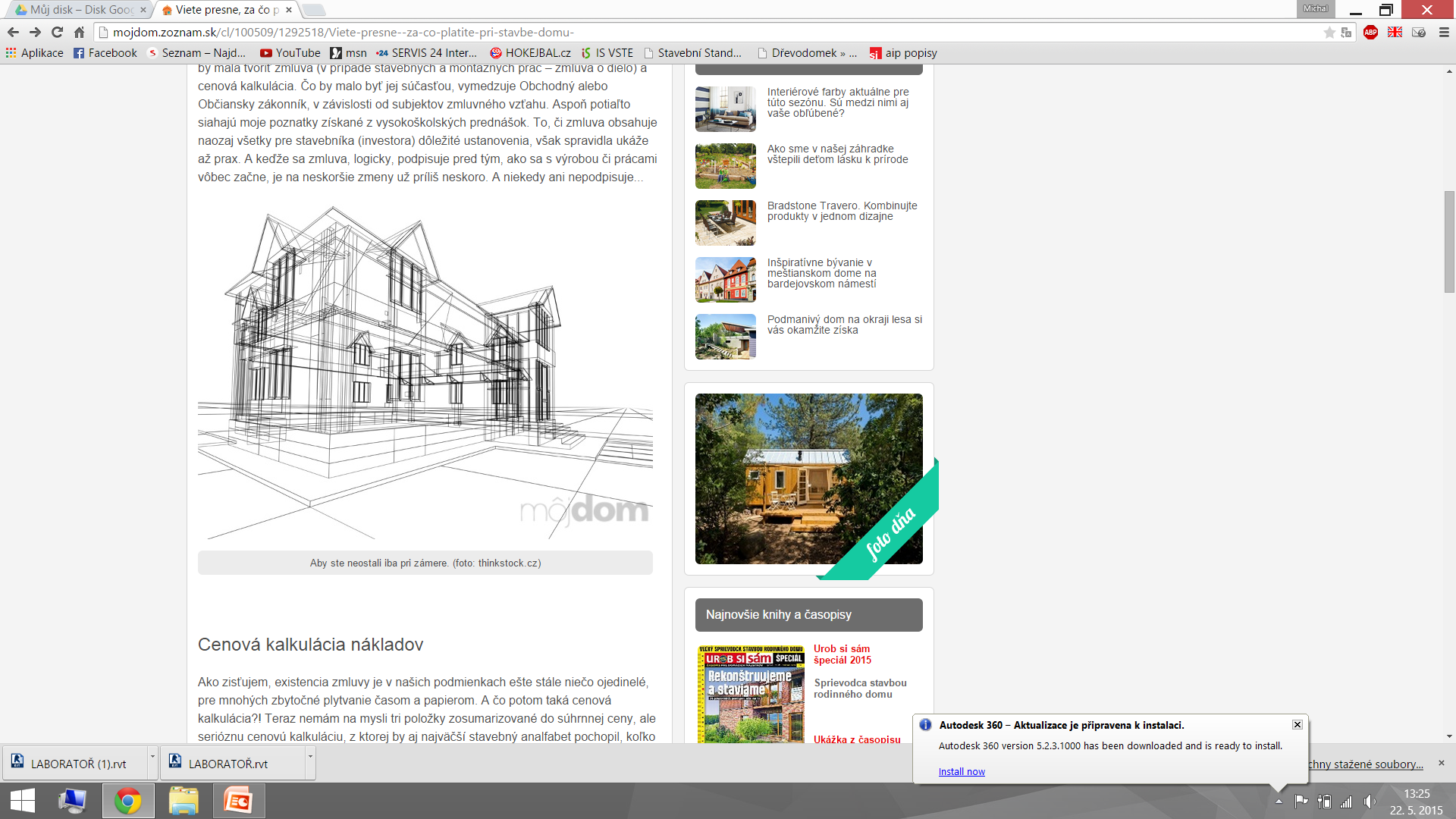 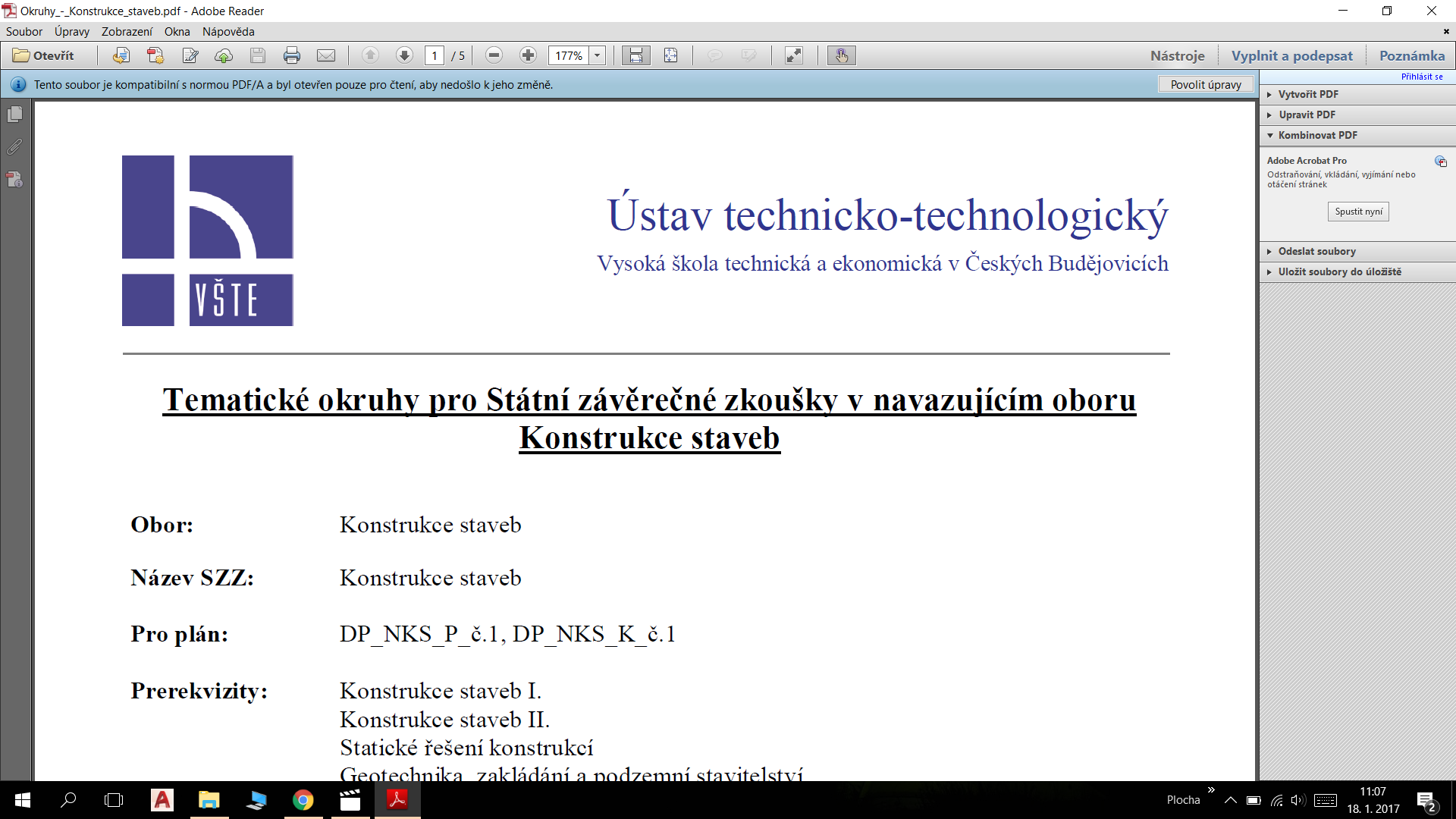 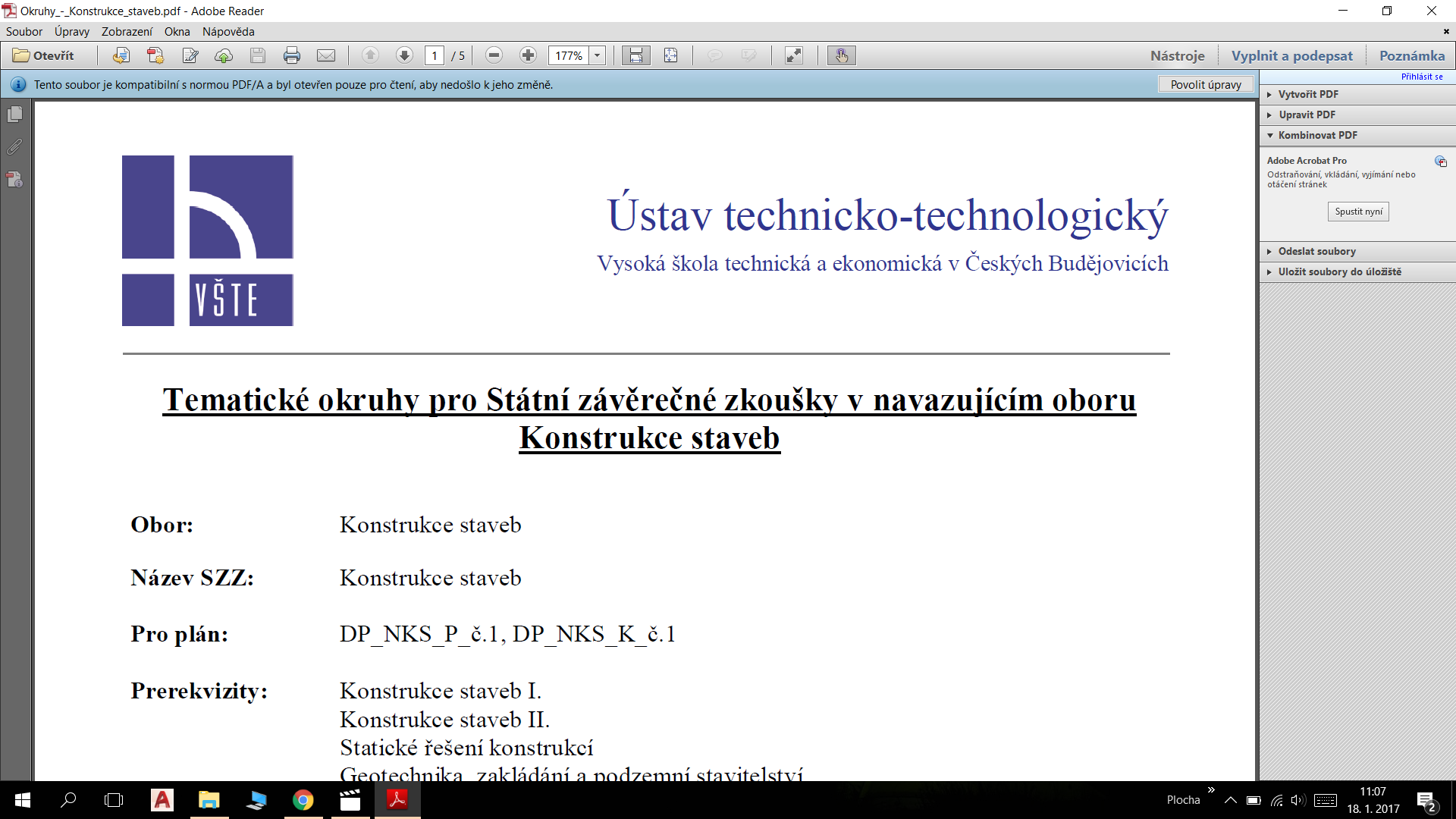 Popis stavby:

Sportovní hala,
Návrhové 		kapacity,
Provozní řešení,
Konstrukční 			řešení.
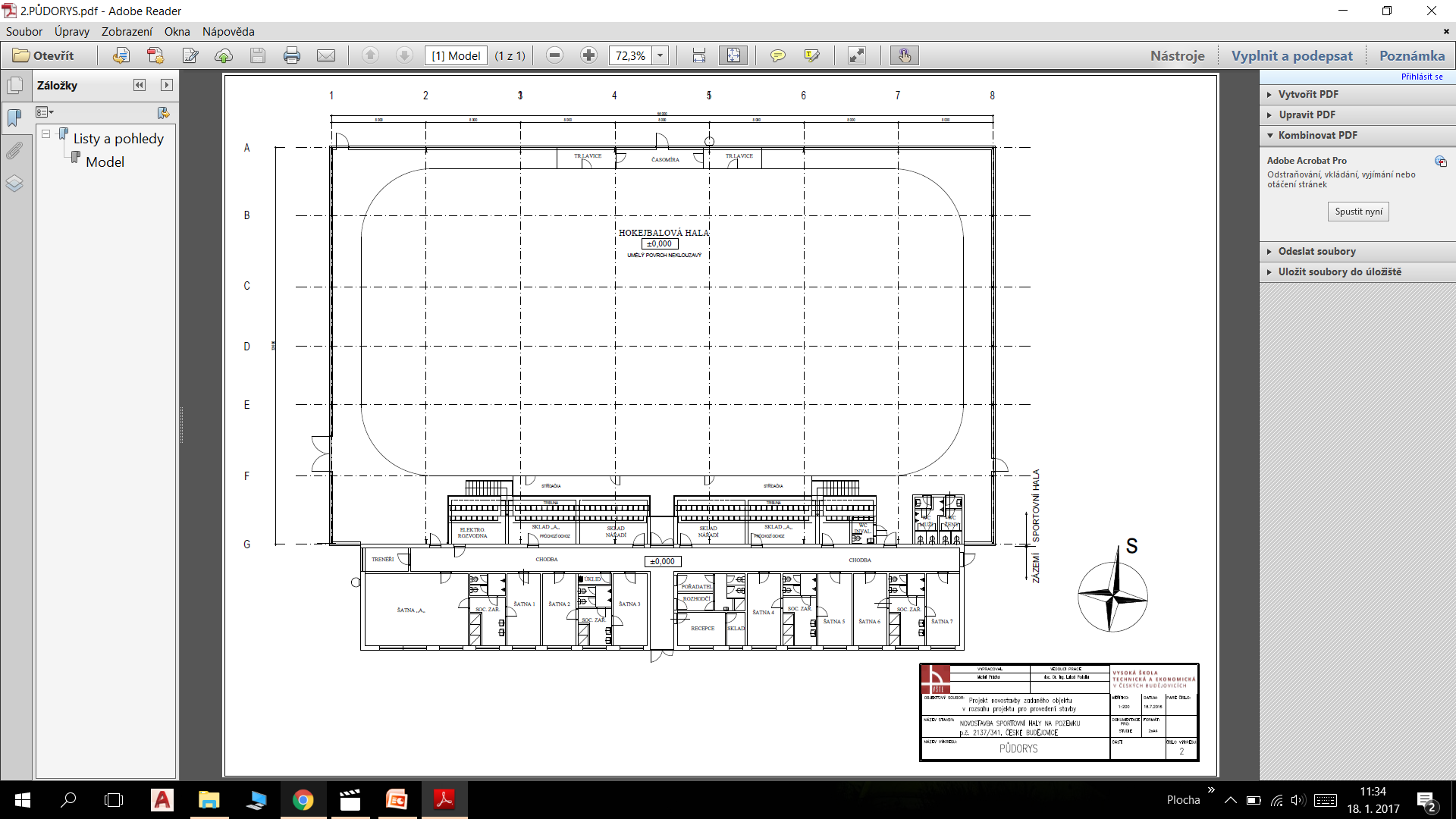 Zdroj: Vlastní tvorba
6
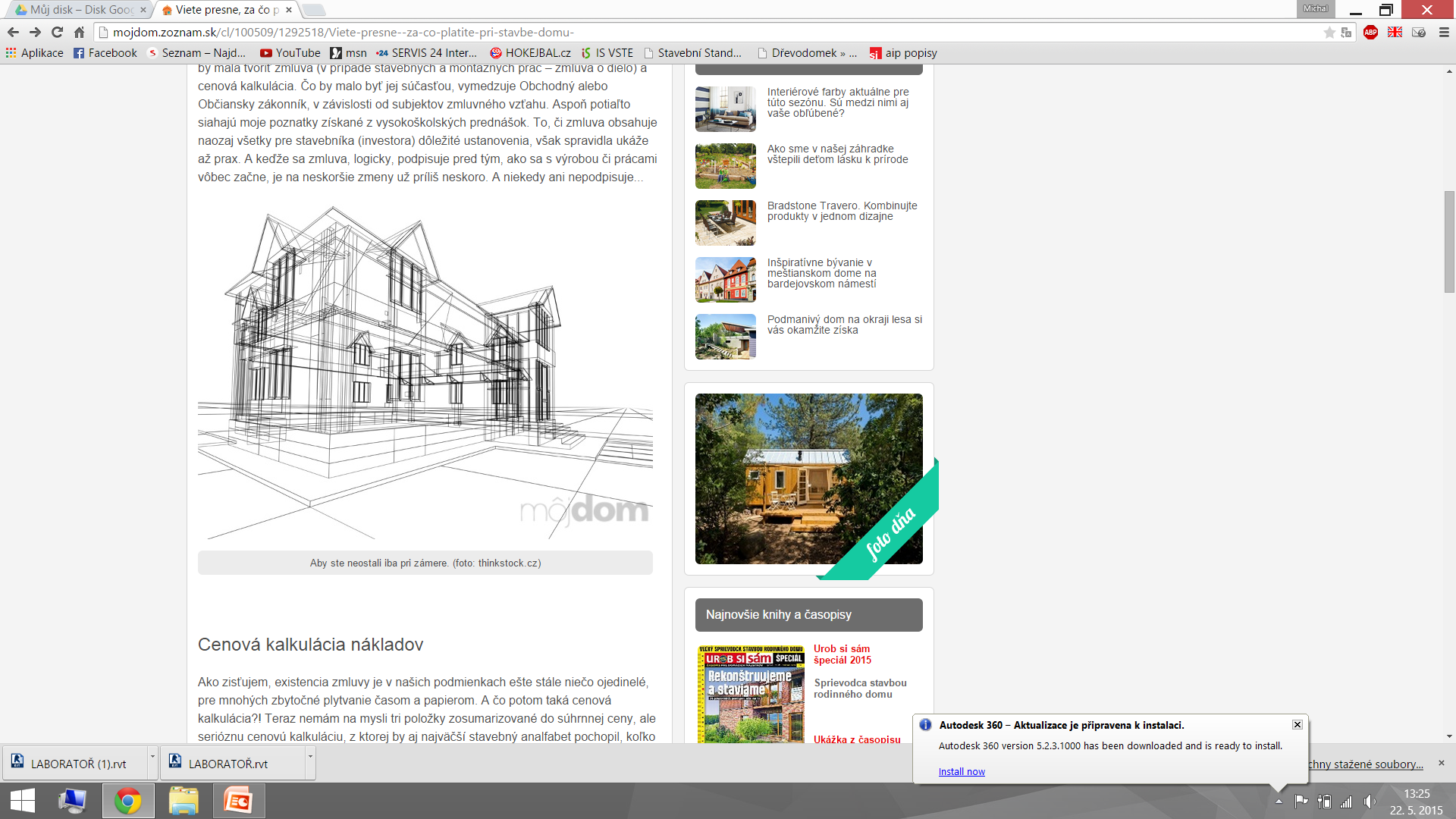 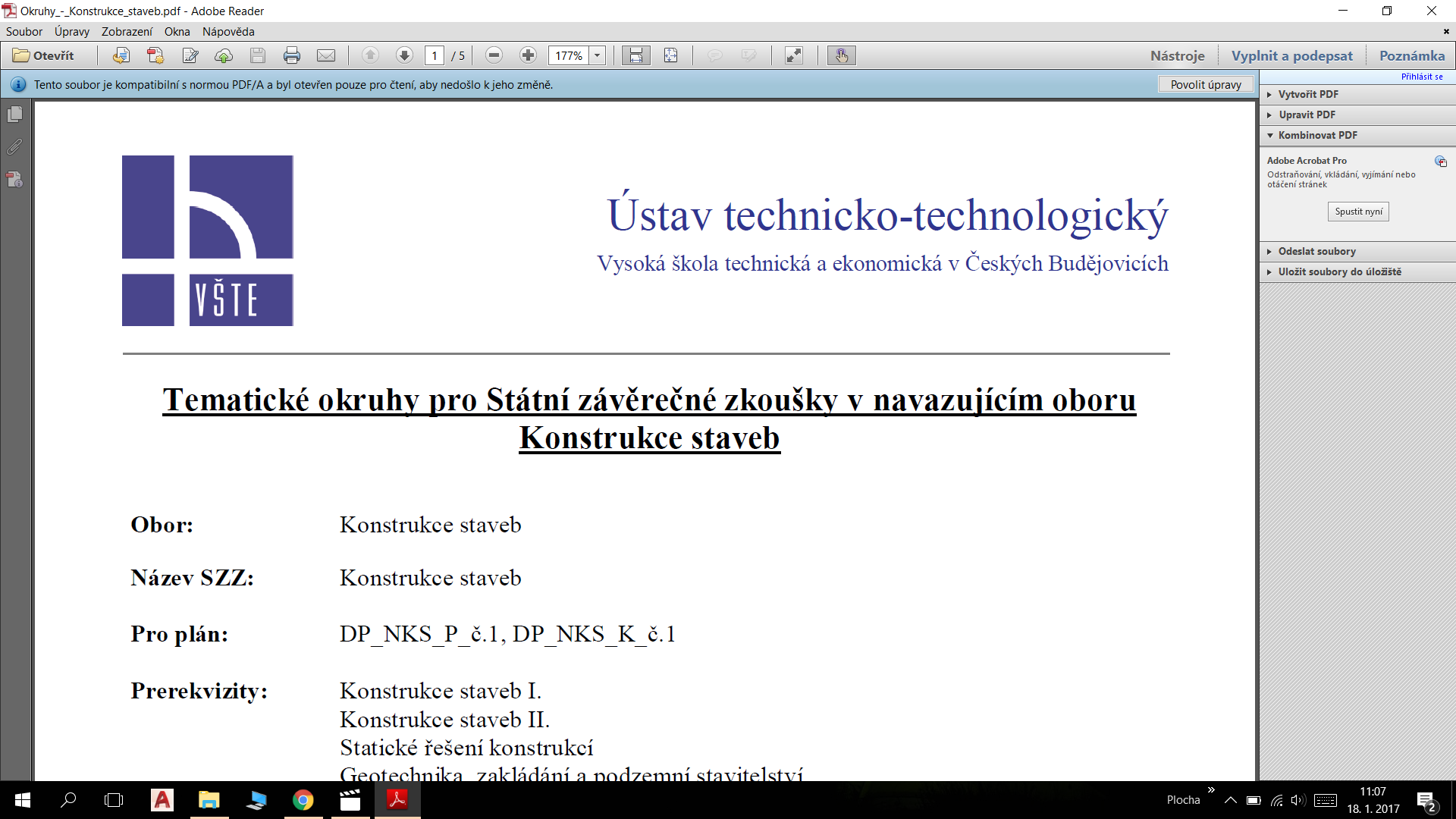 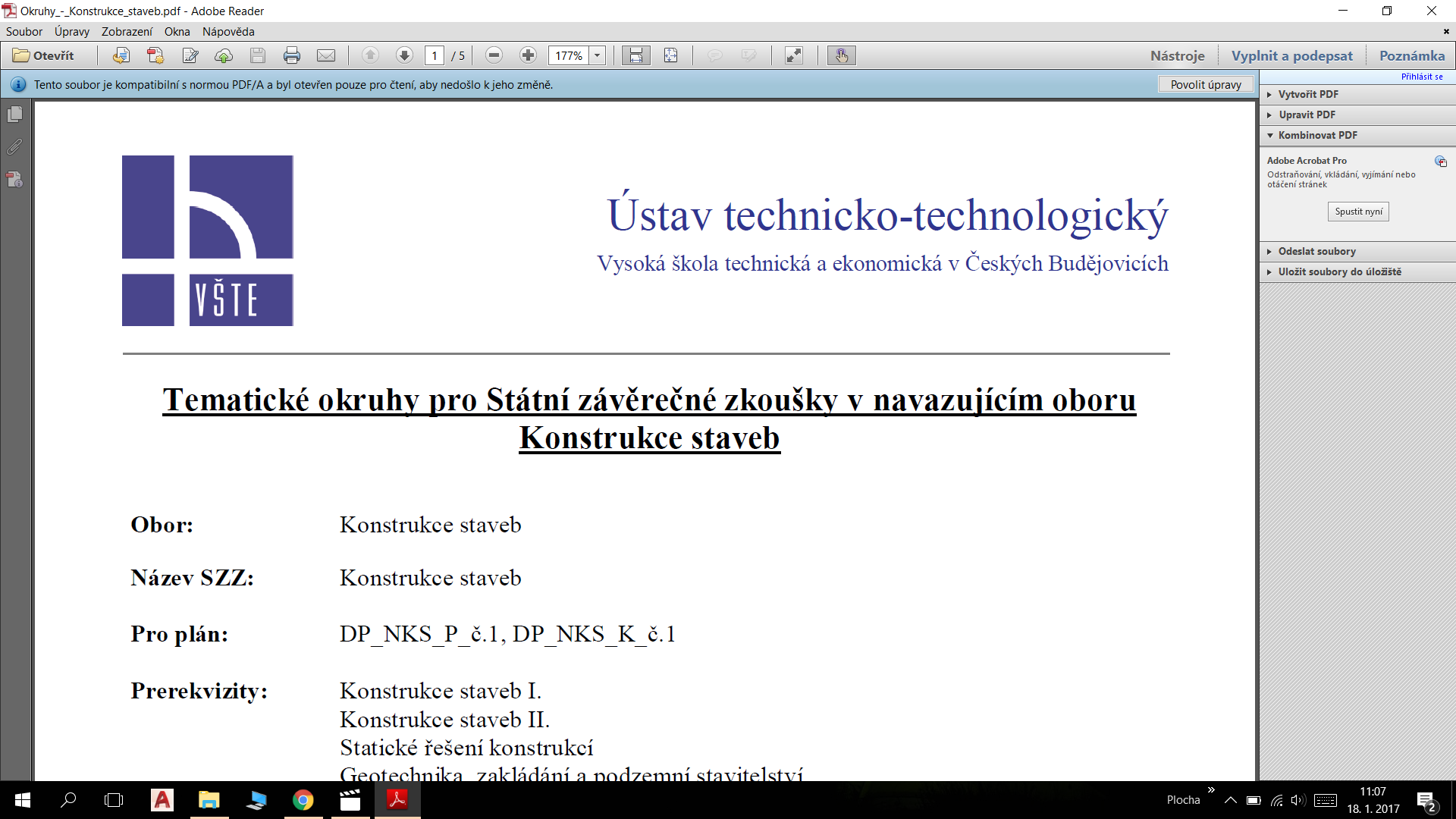 D.1.1 Architektonicko–stavební řešení:
Výkresová část- AutoCad,
Rozměry hřiště- podklad pro D.1.2,
Tepelně technické posouzení- Teplo:
Součinitel prostupu tepla- součinitel typu budovy e1,
Kondenzace,
Podrobné rozkreslení včetně detailů,
Výpisy prvků a tabulky.
7
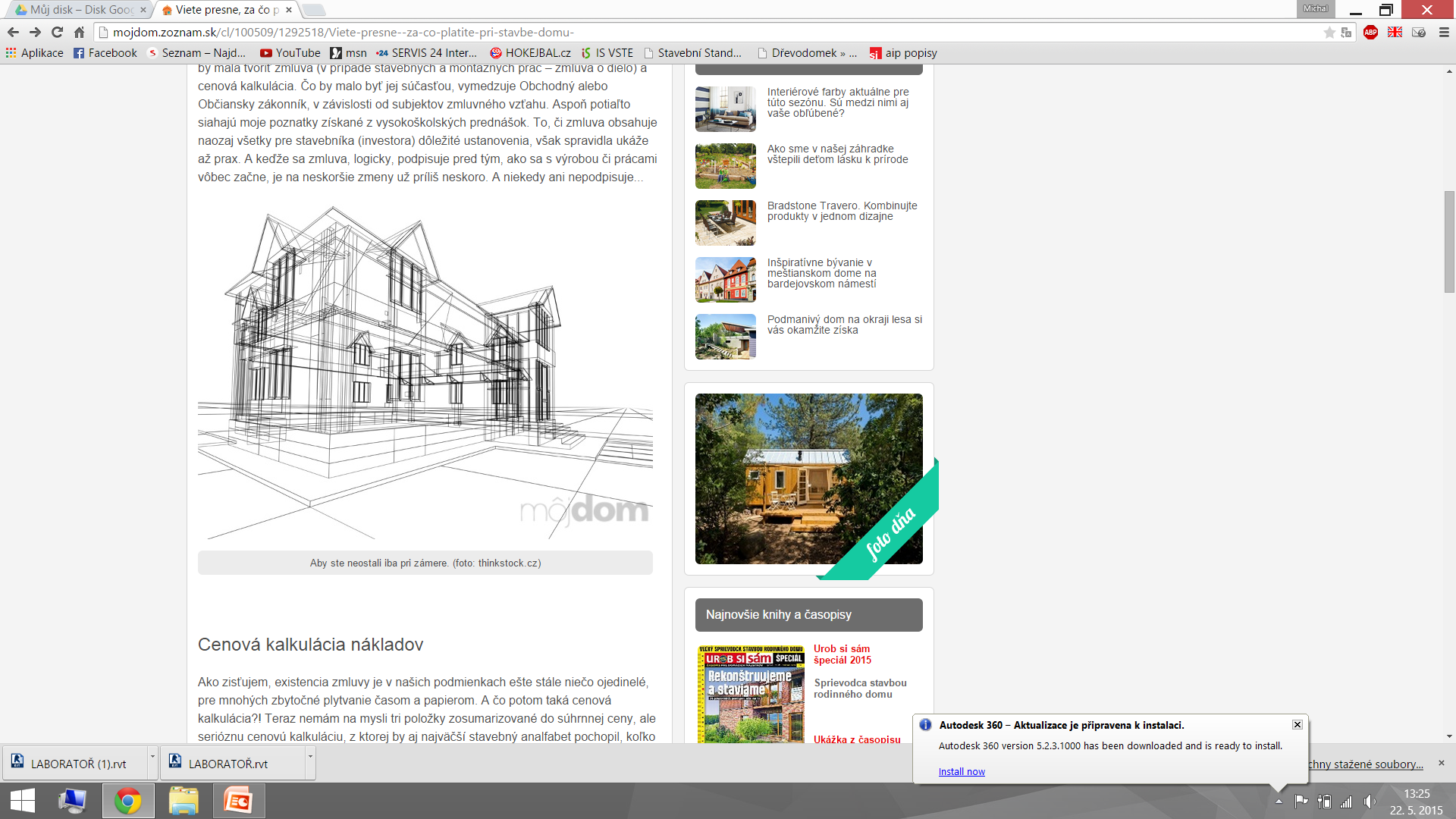 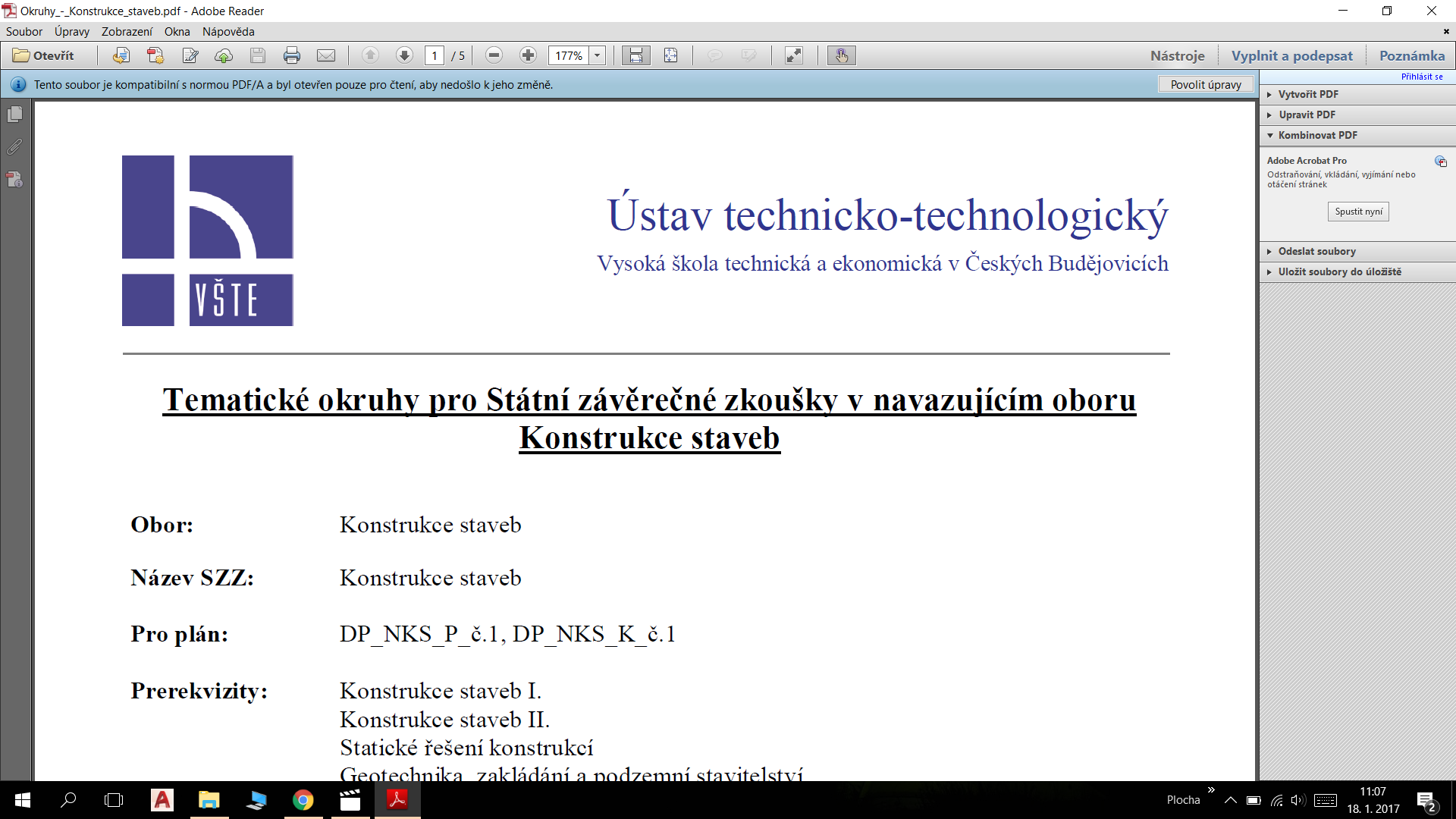 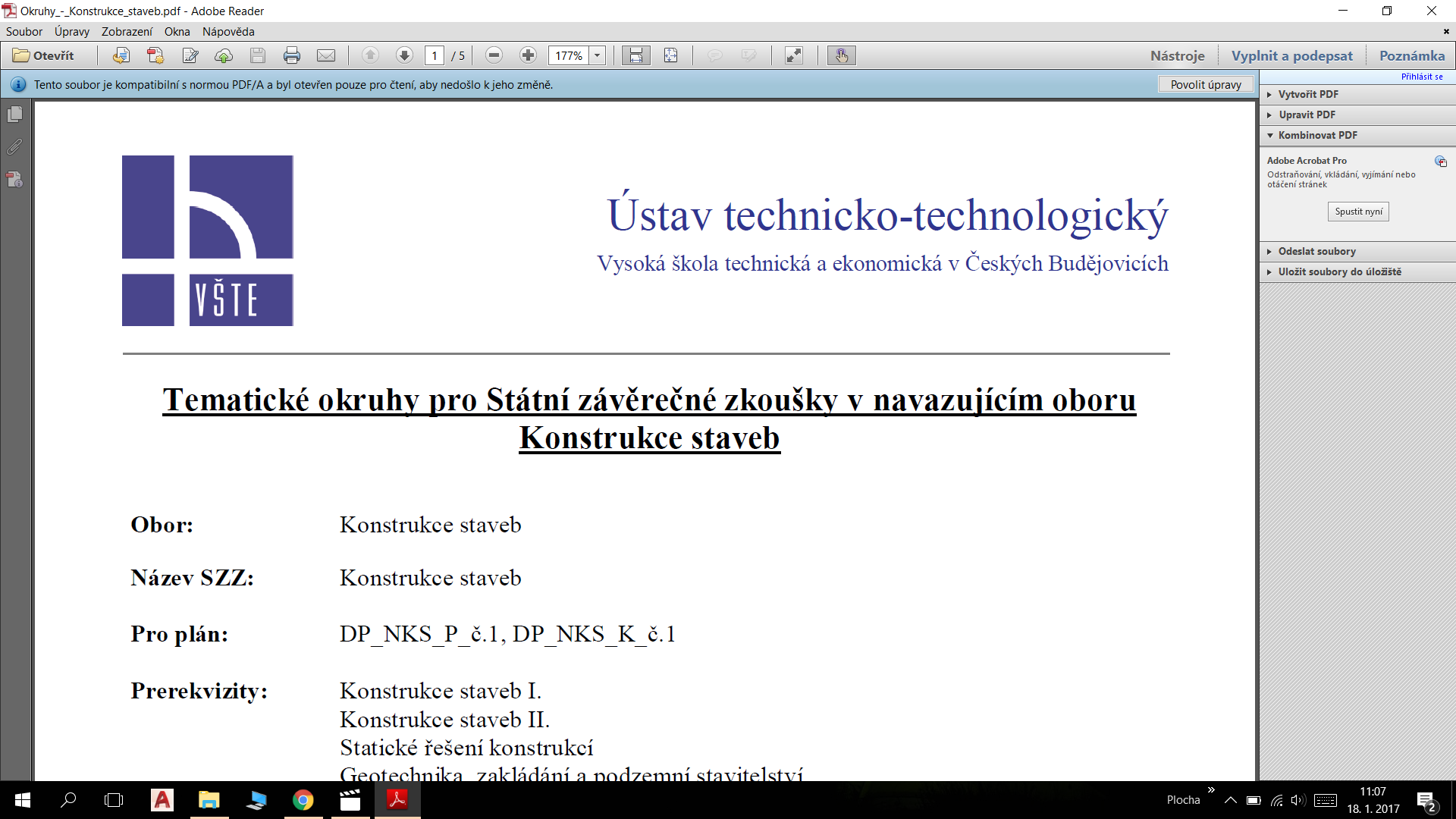 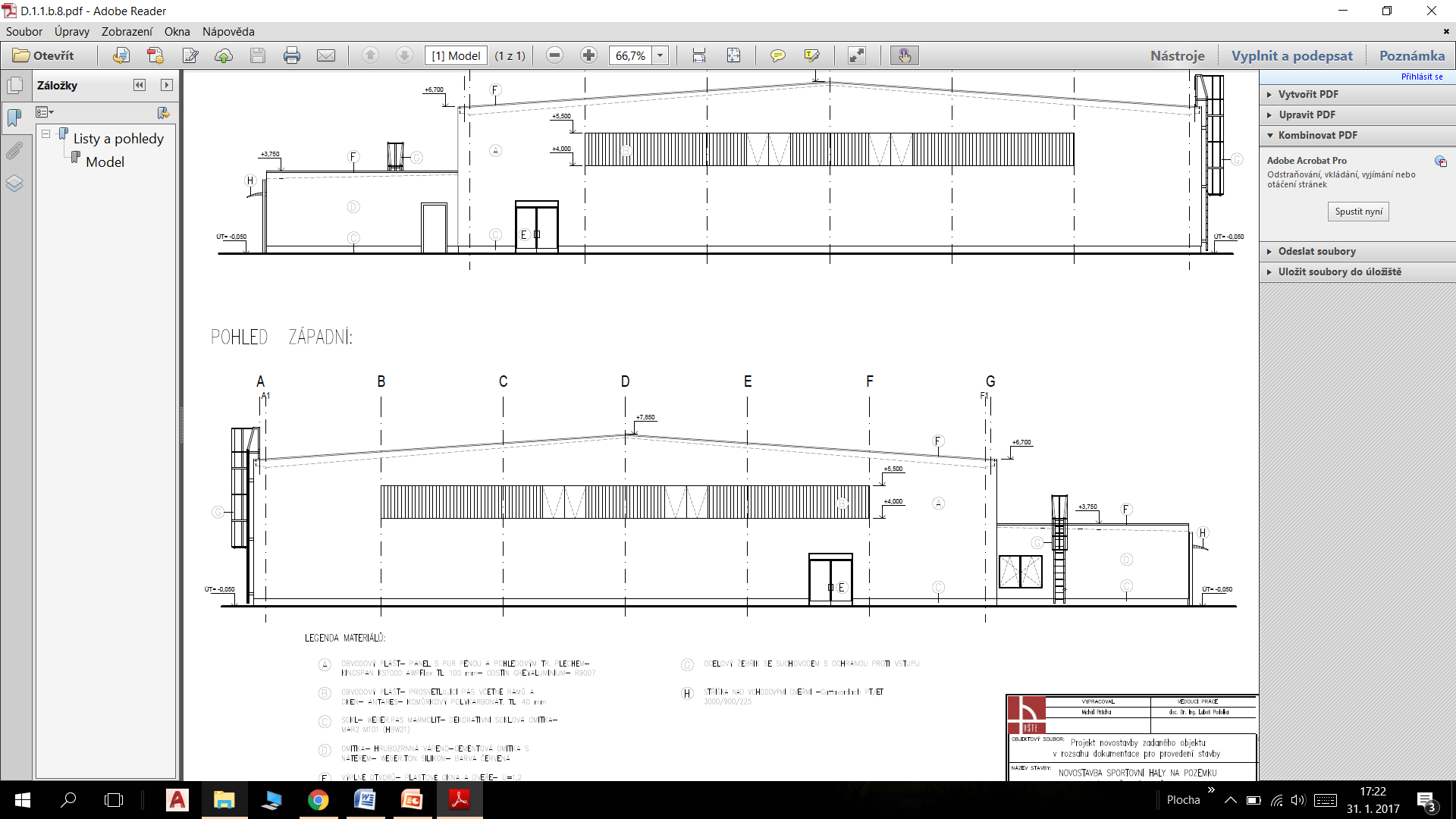 Zdroj: Vlastní tvorba
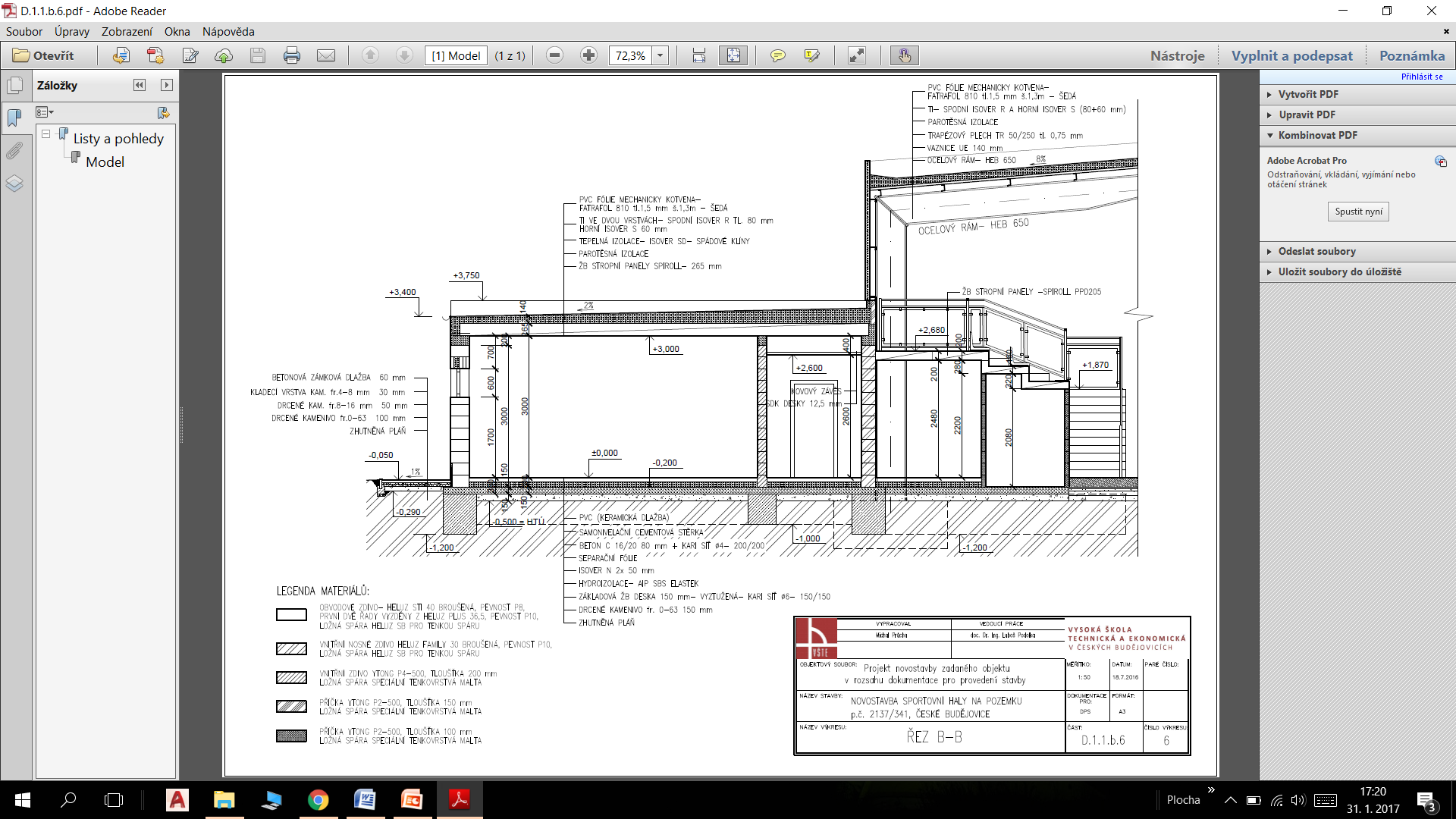 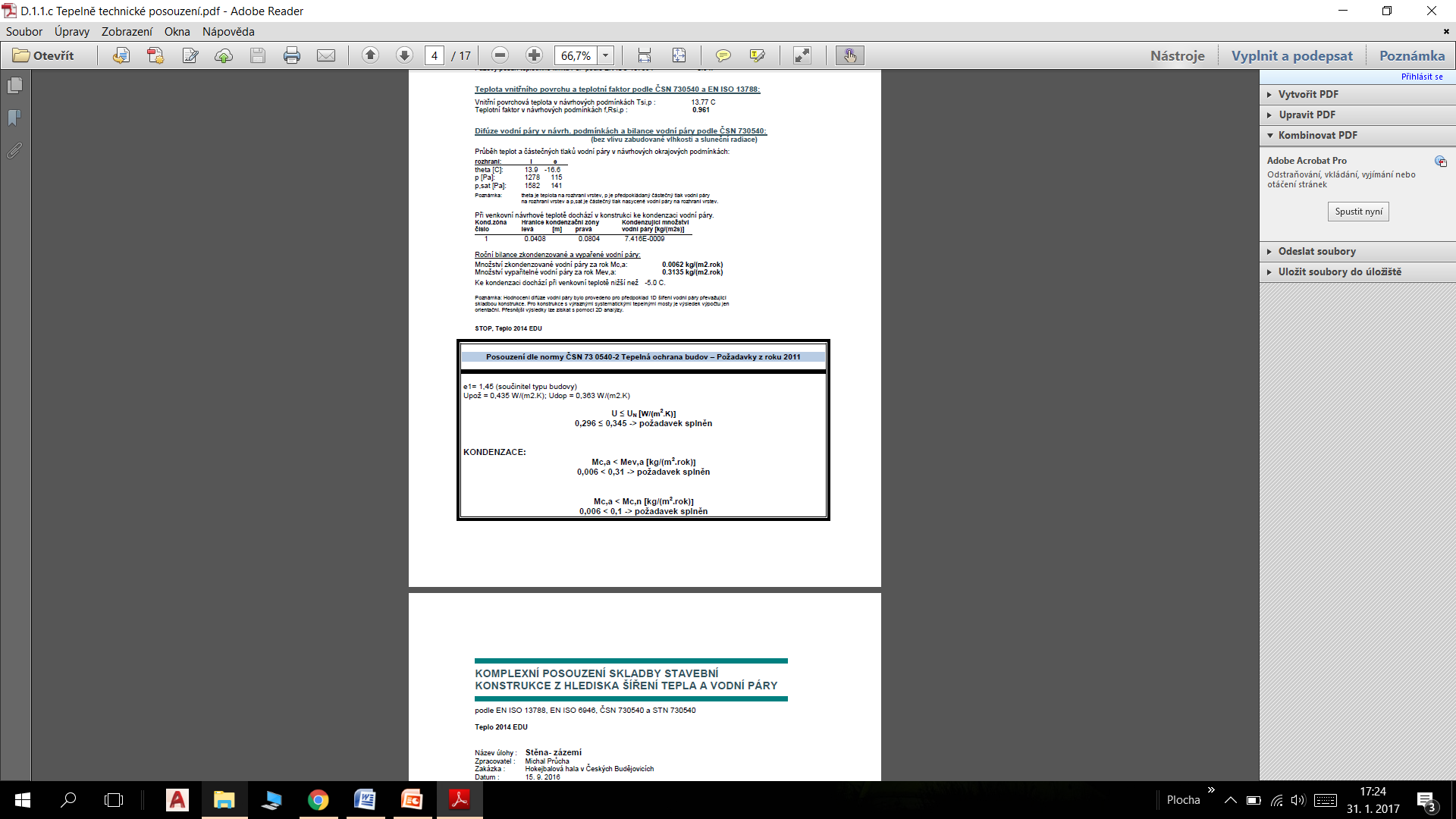 Zdroj: Vlastní tvorba
8
Zdroj: Vlastní tvorba
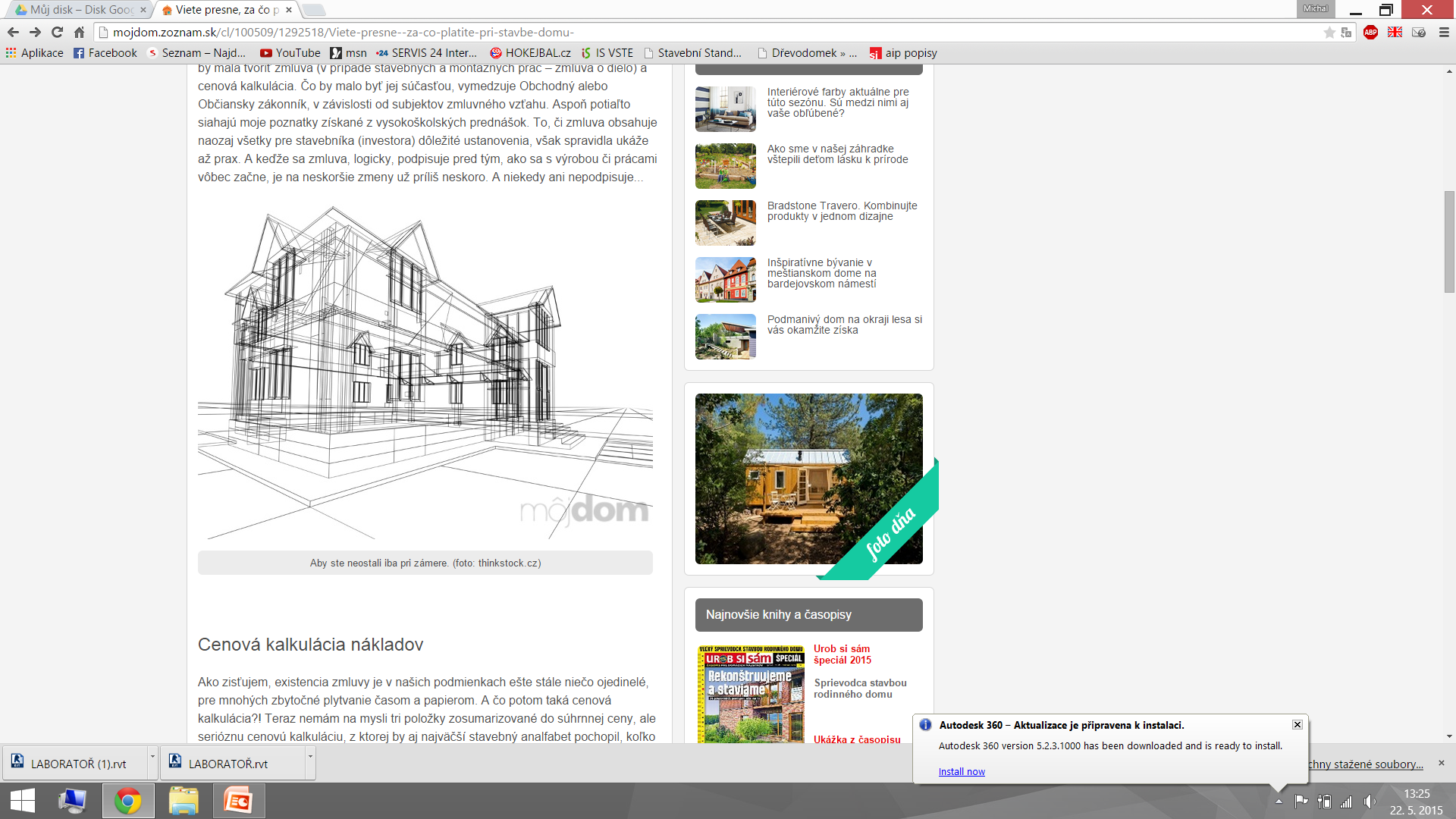 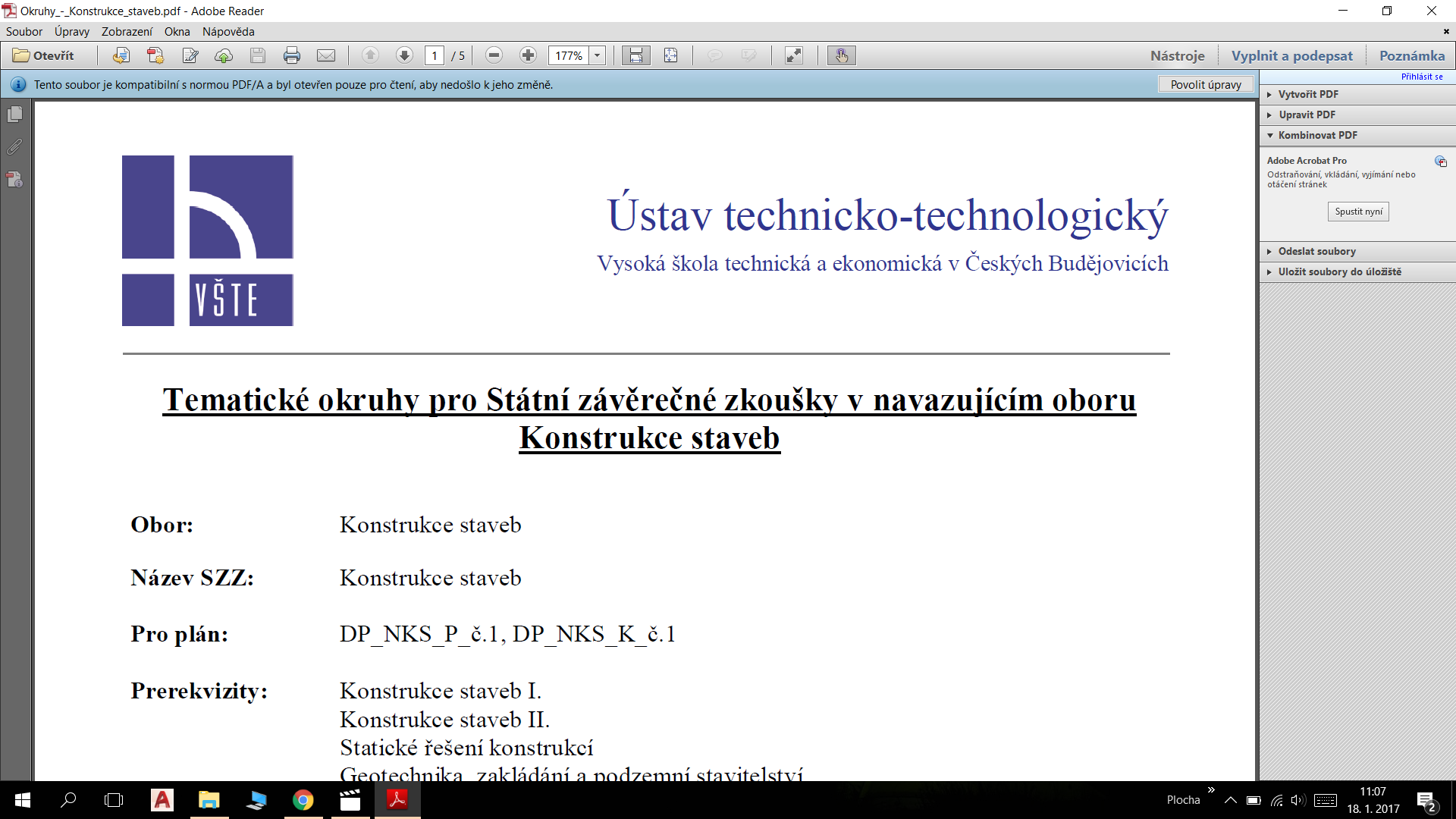 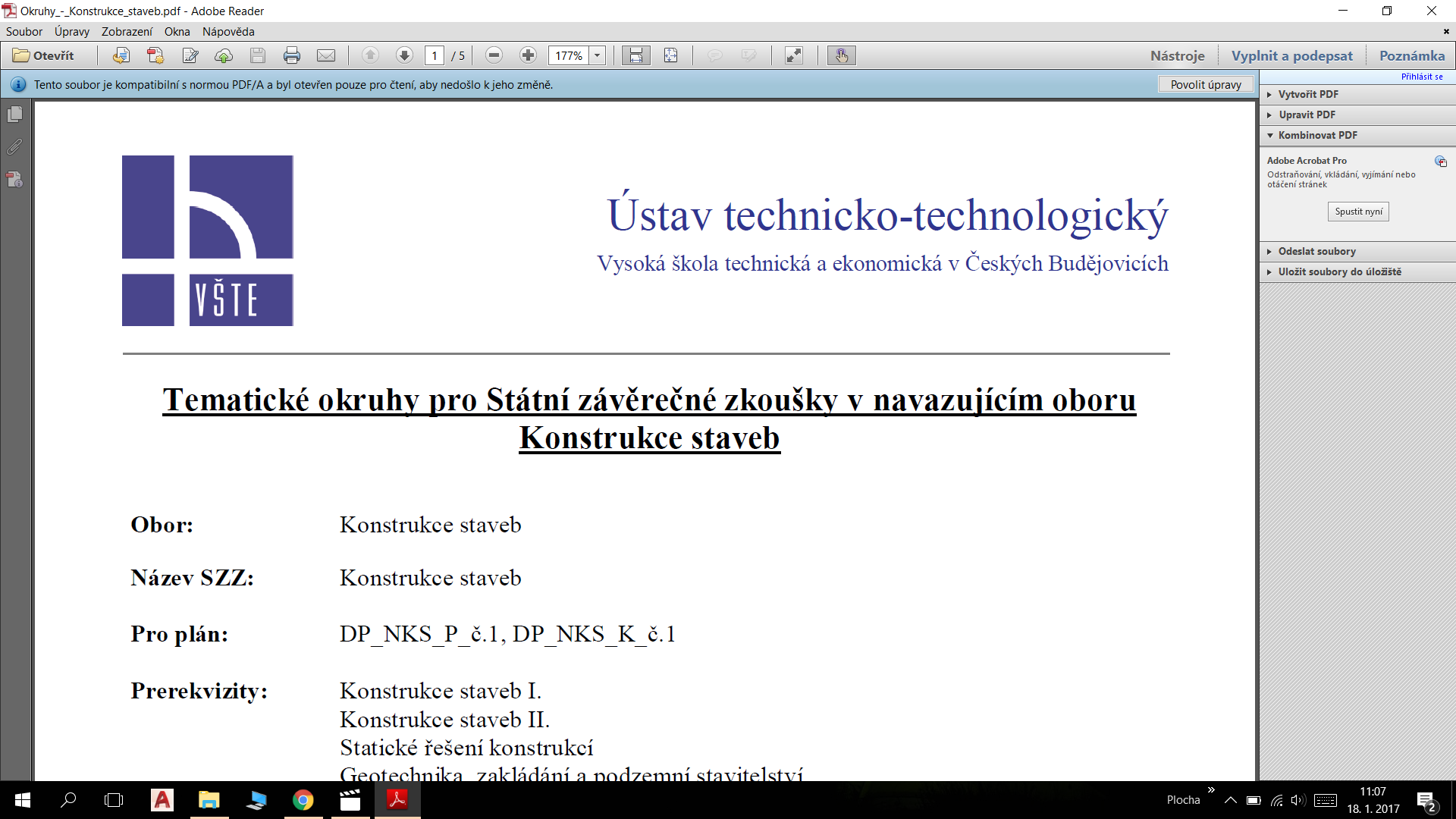 D.1.2 Stavebně konstrukční řešení:
Statické schéma: dvoukloubový ocelový rám,
Návrh ocelového rámu v řadě 2-9 (a=6,2 m),
Návrh ocelového štítového rámu v řadě 1 a 10,
Posouzení v programu FIN EC – FIN 2D,
Posouzení patek a kotvení- SW Hilti PROFIS 	Anchor,
Návrh ztužení na účinky větru- v podélném i 	příčném směru.
9
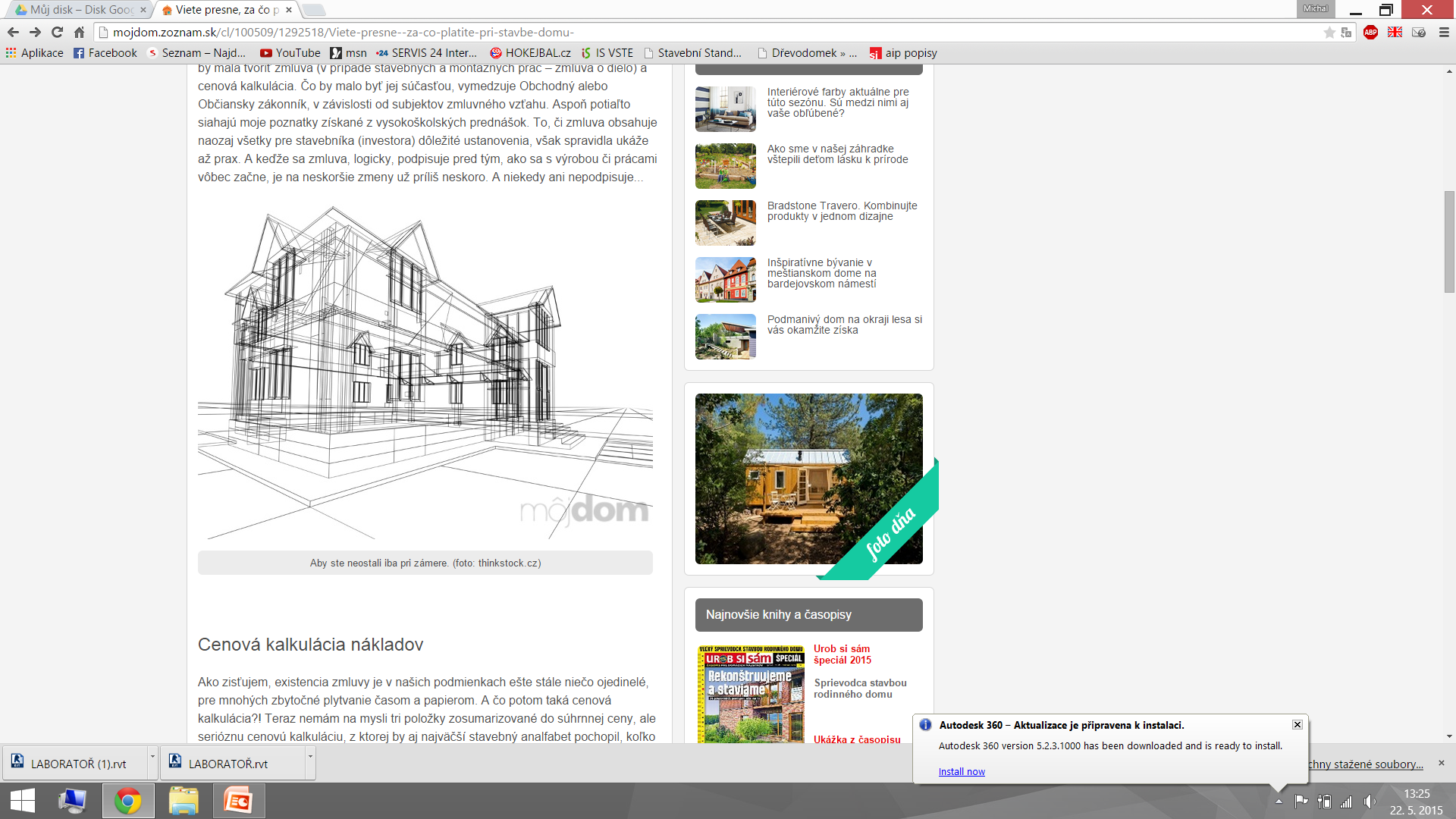 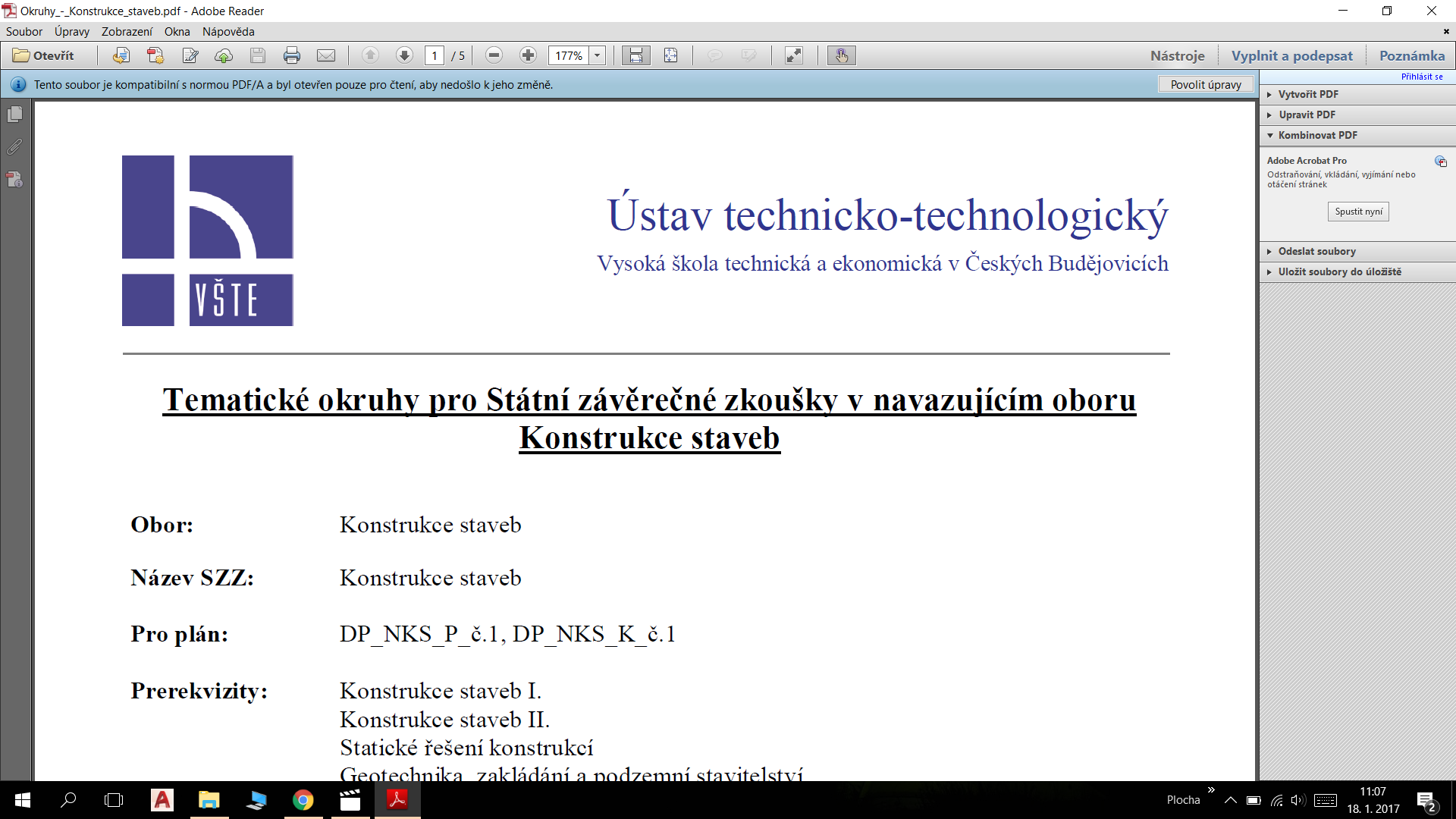 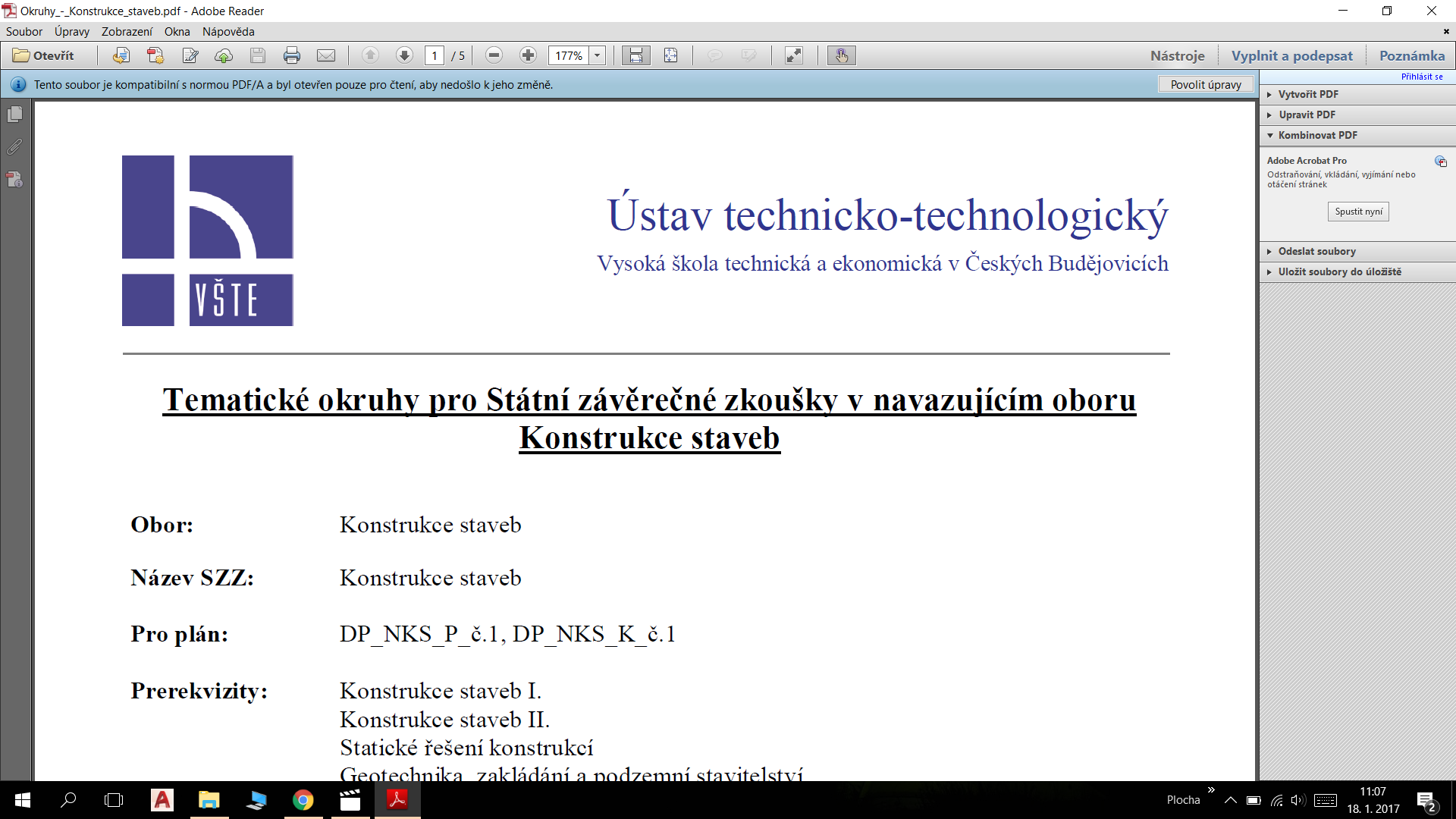 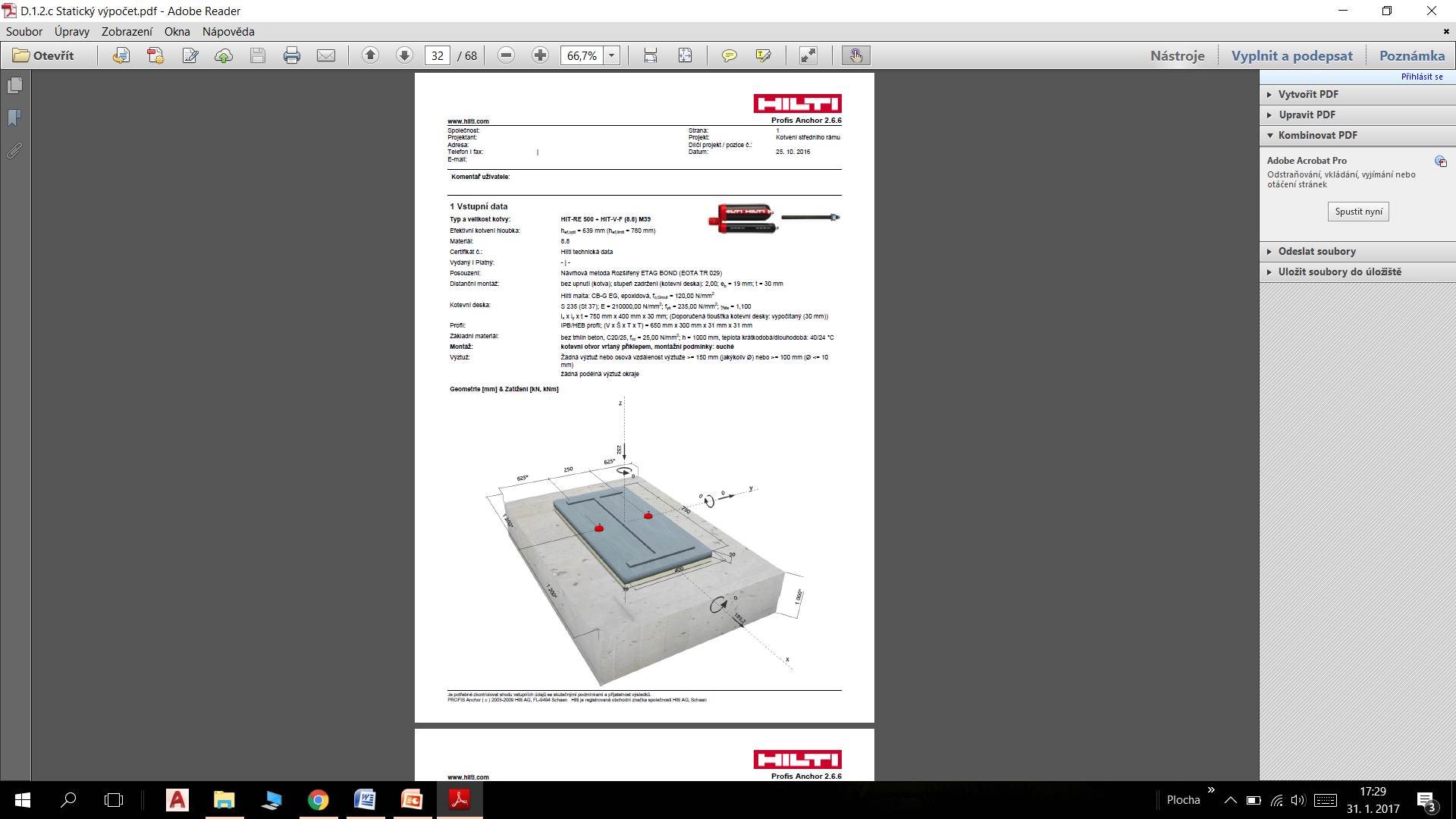 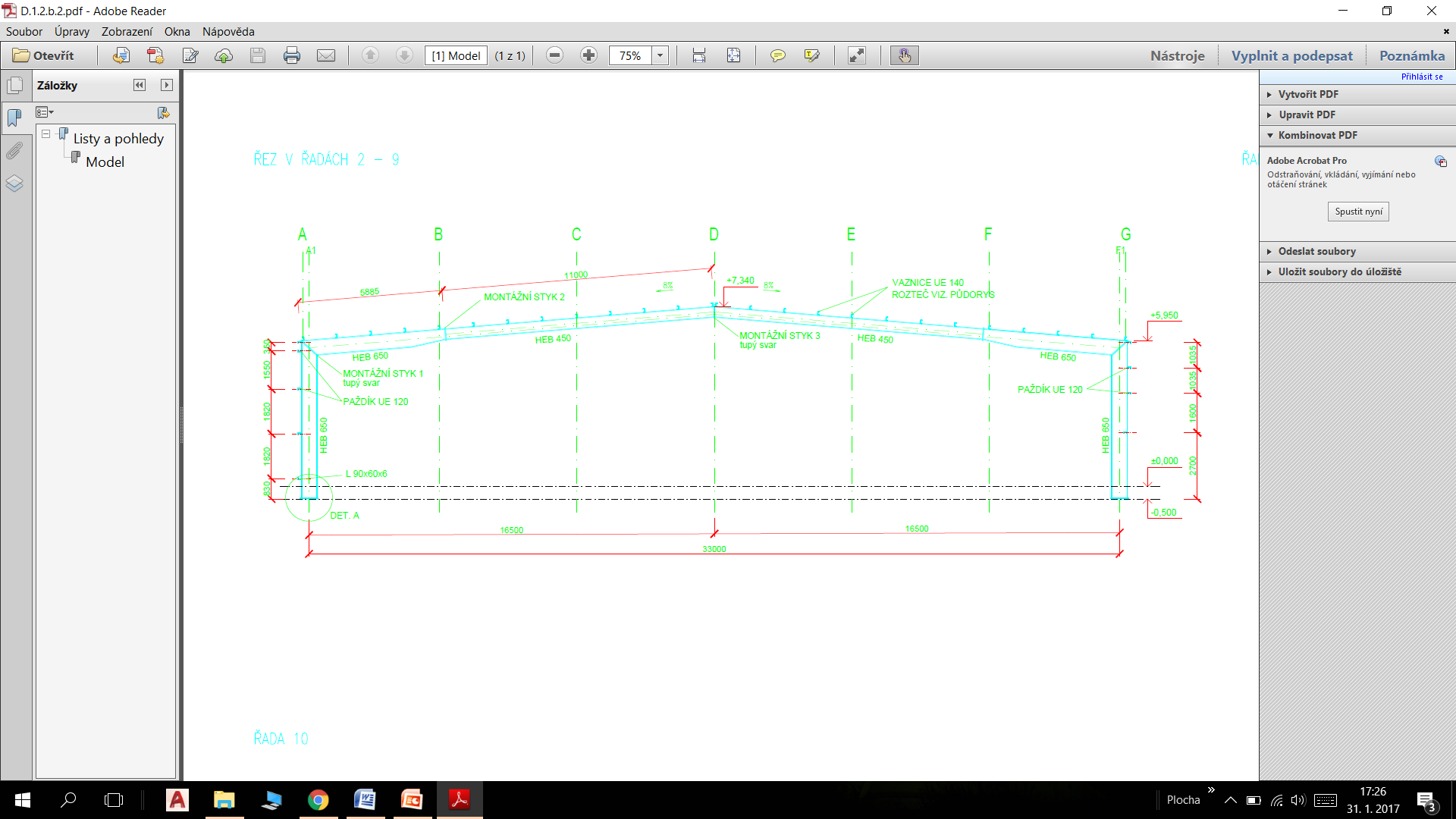 Zdroj: Vlastní tvorba
Zdroj: Vlastní tvorba
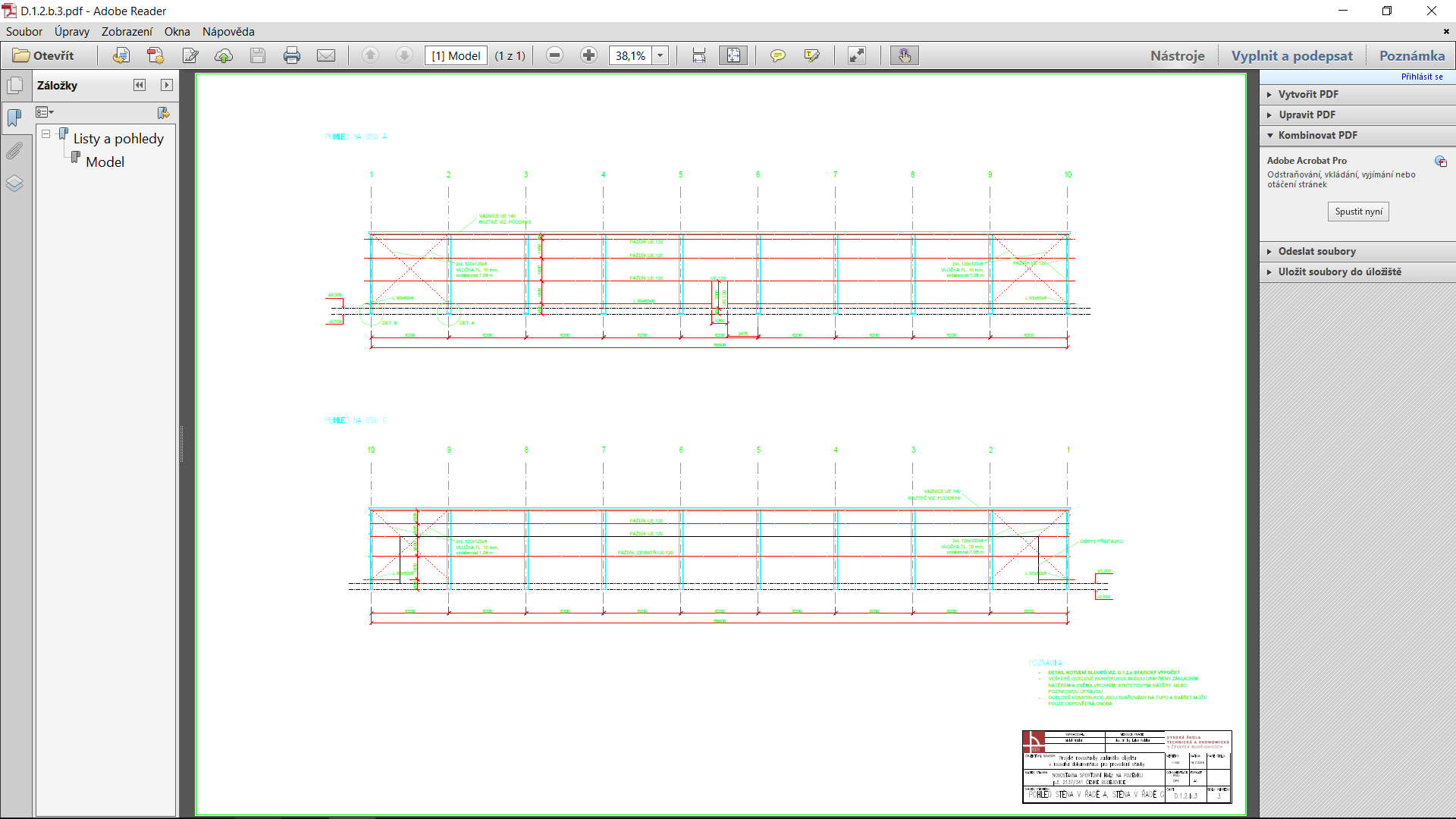 Zdroj: Vlastní tvorba
10
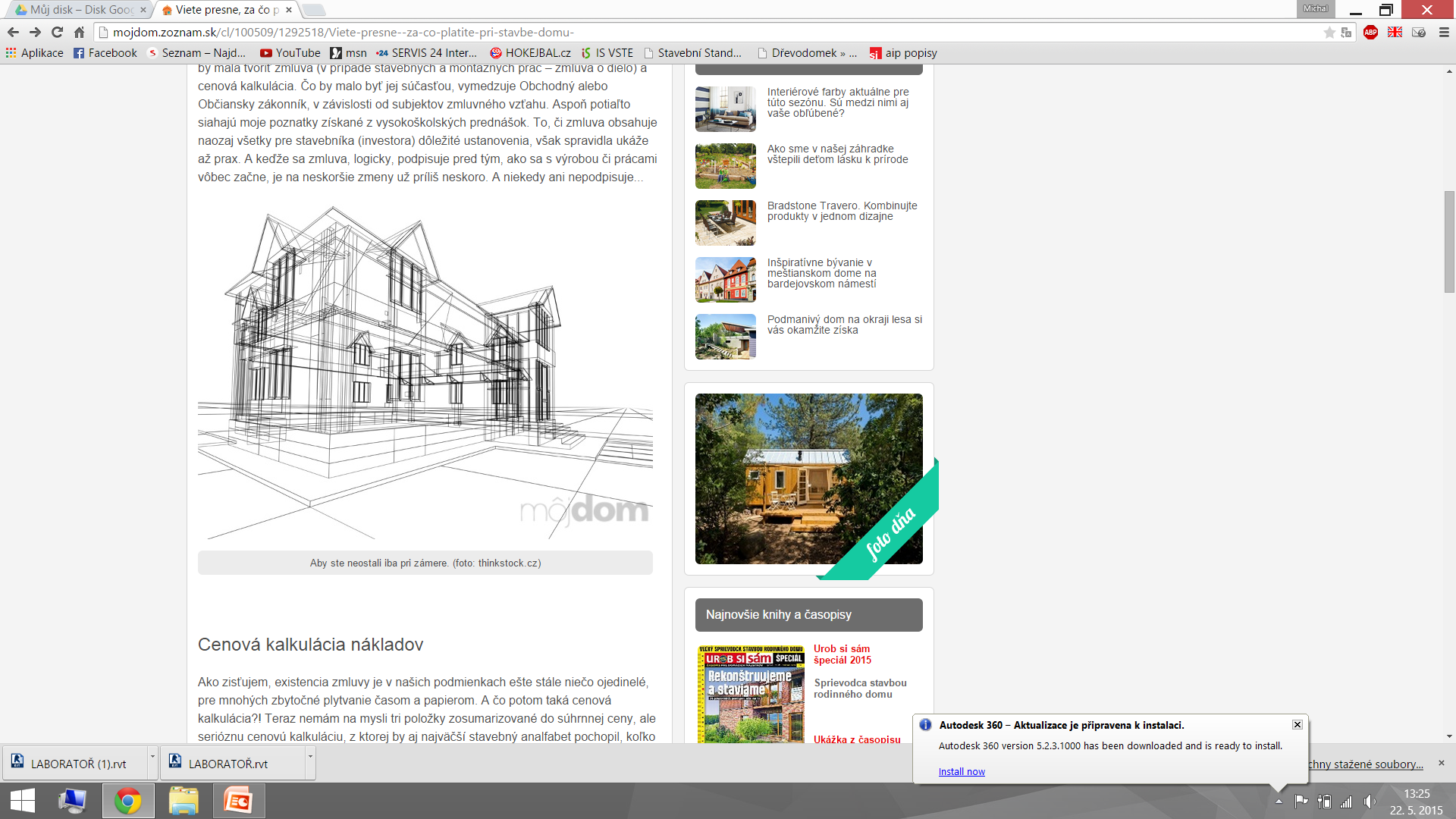 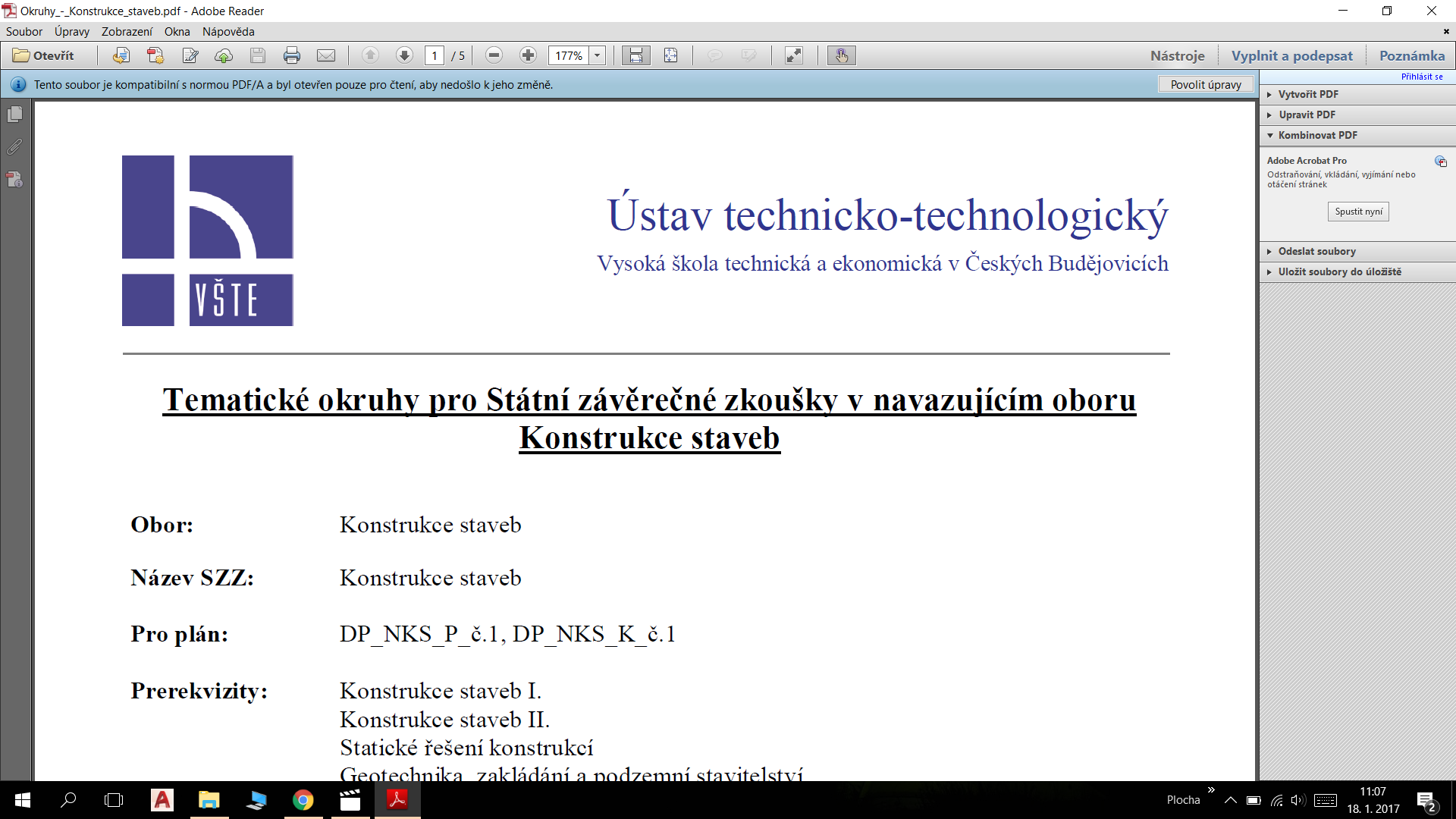 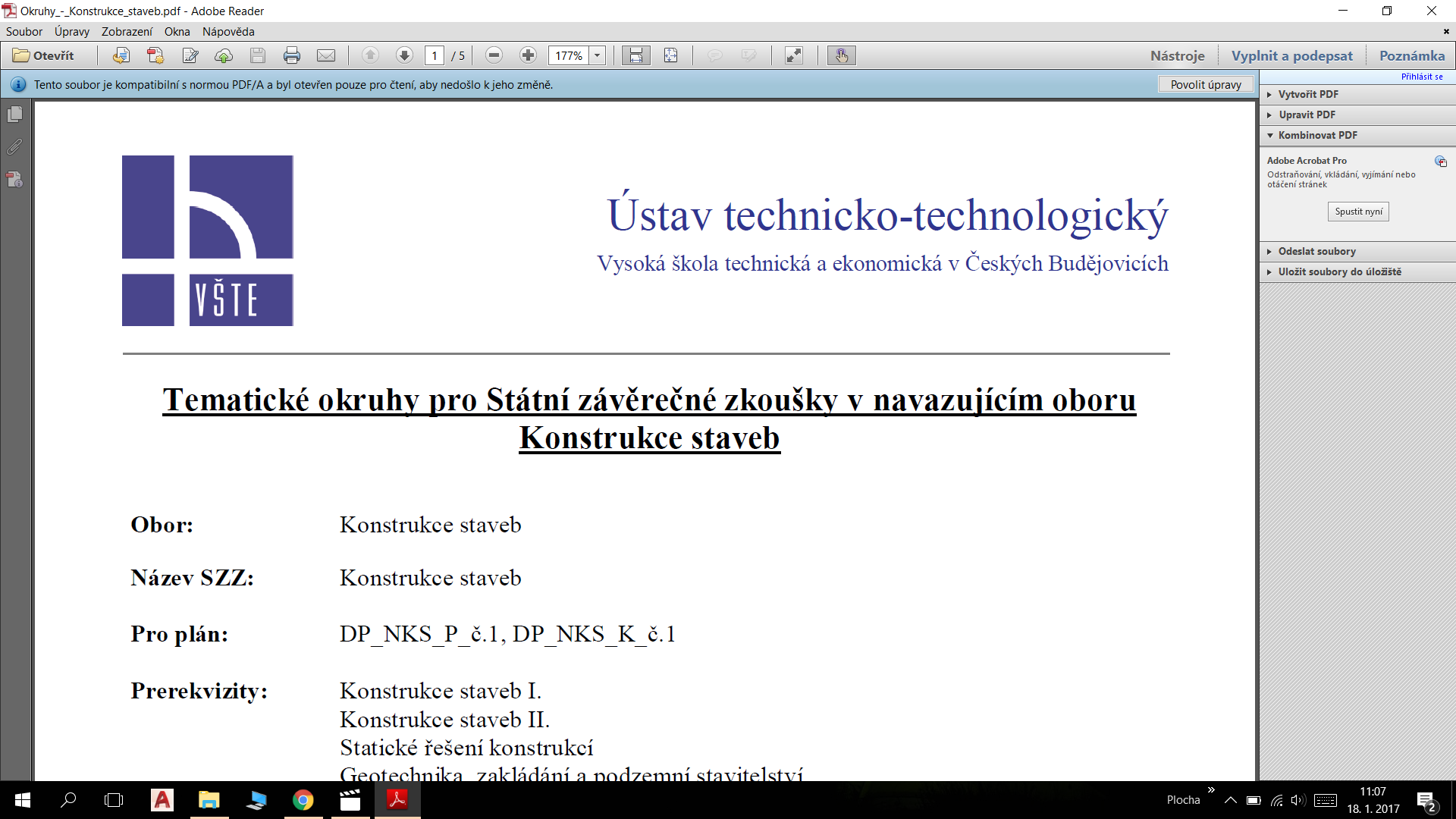 D.1.3 Požárně bezpečnostní řešení:
N 1.1/N2 – celá sportovní hala včetně zázemí,
Stupeň požární bezpečnosti požárního úseku 	(SPB)- II,
PHP 7,
Hydranty a požární voda,
Objekt je navržen jako jeden požární úsek 		s celkovou požární odolností 15 minut.
11
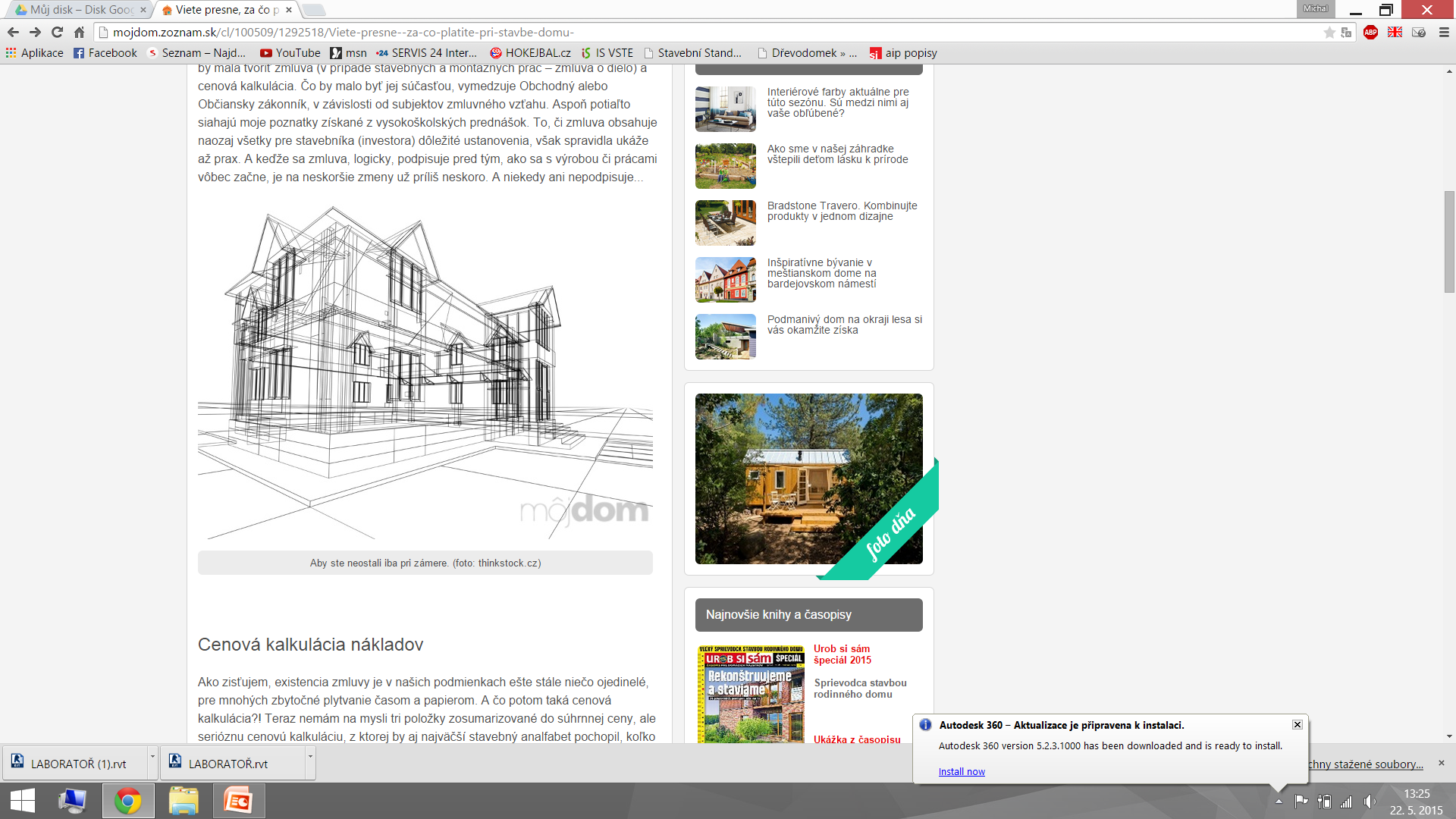 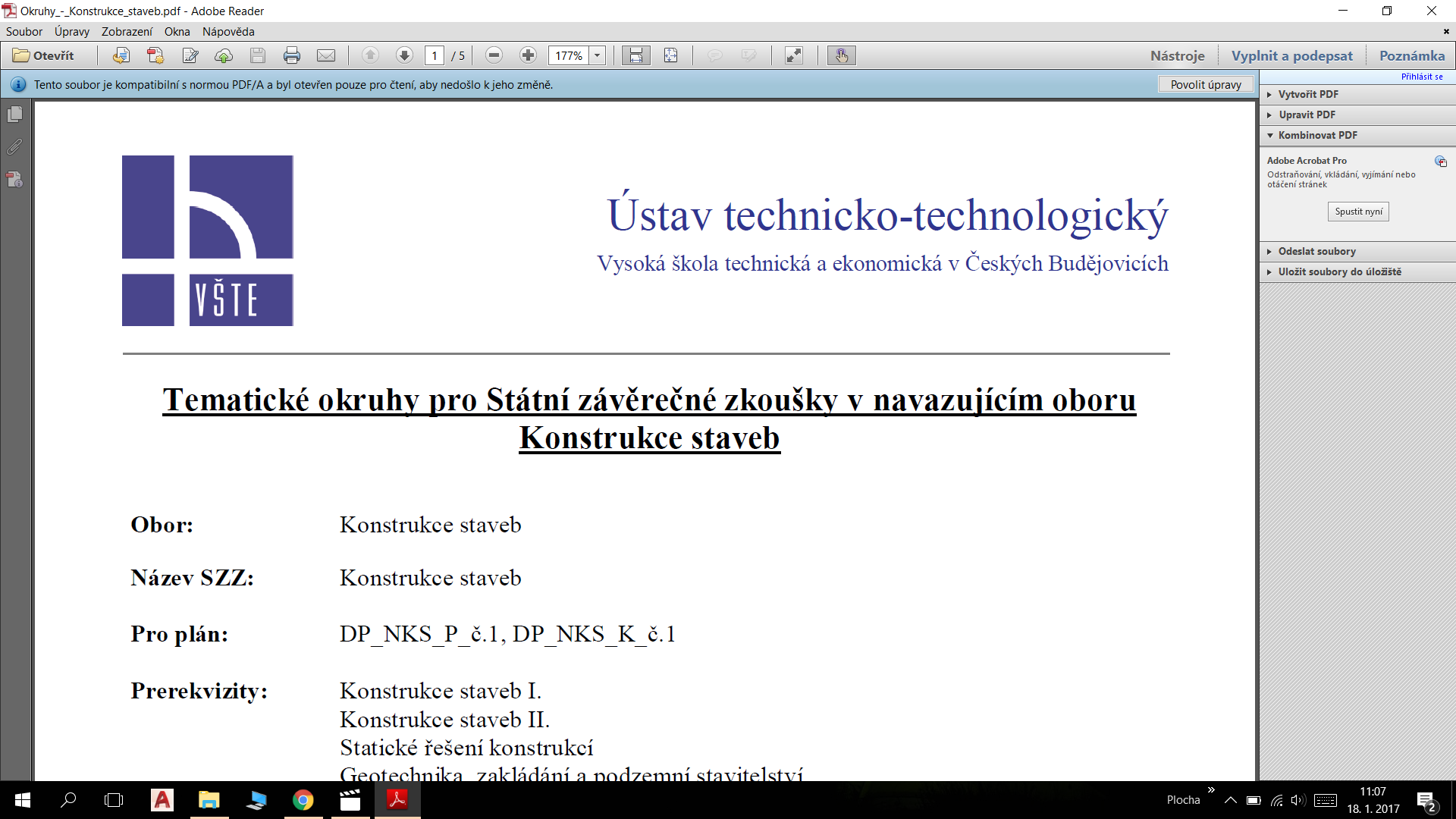 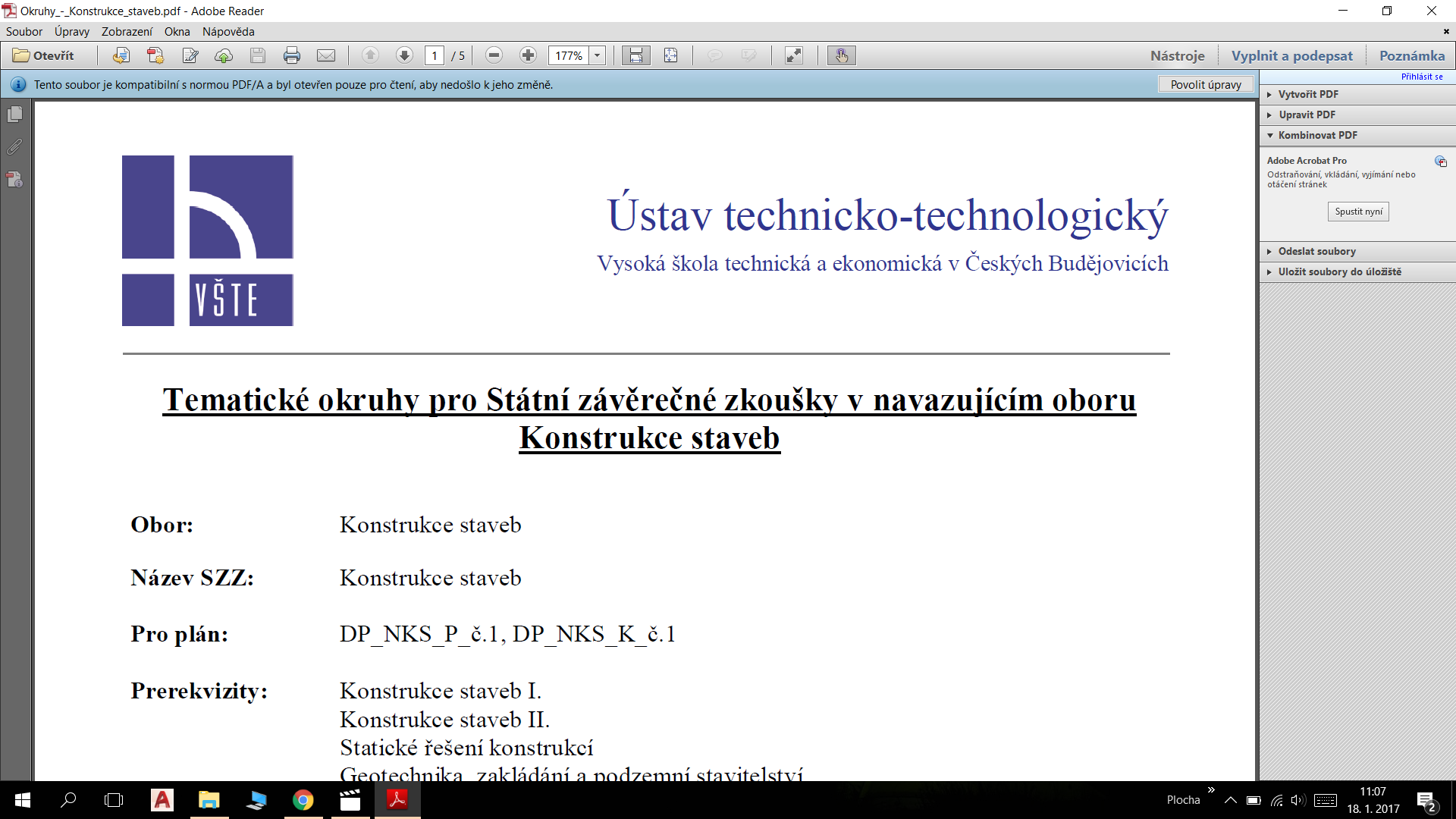 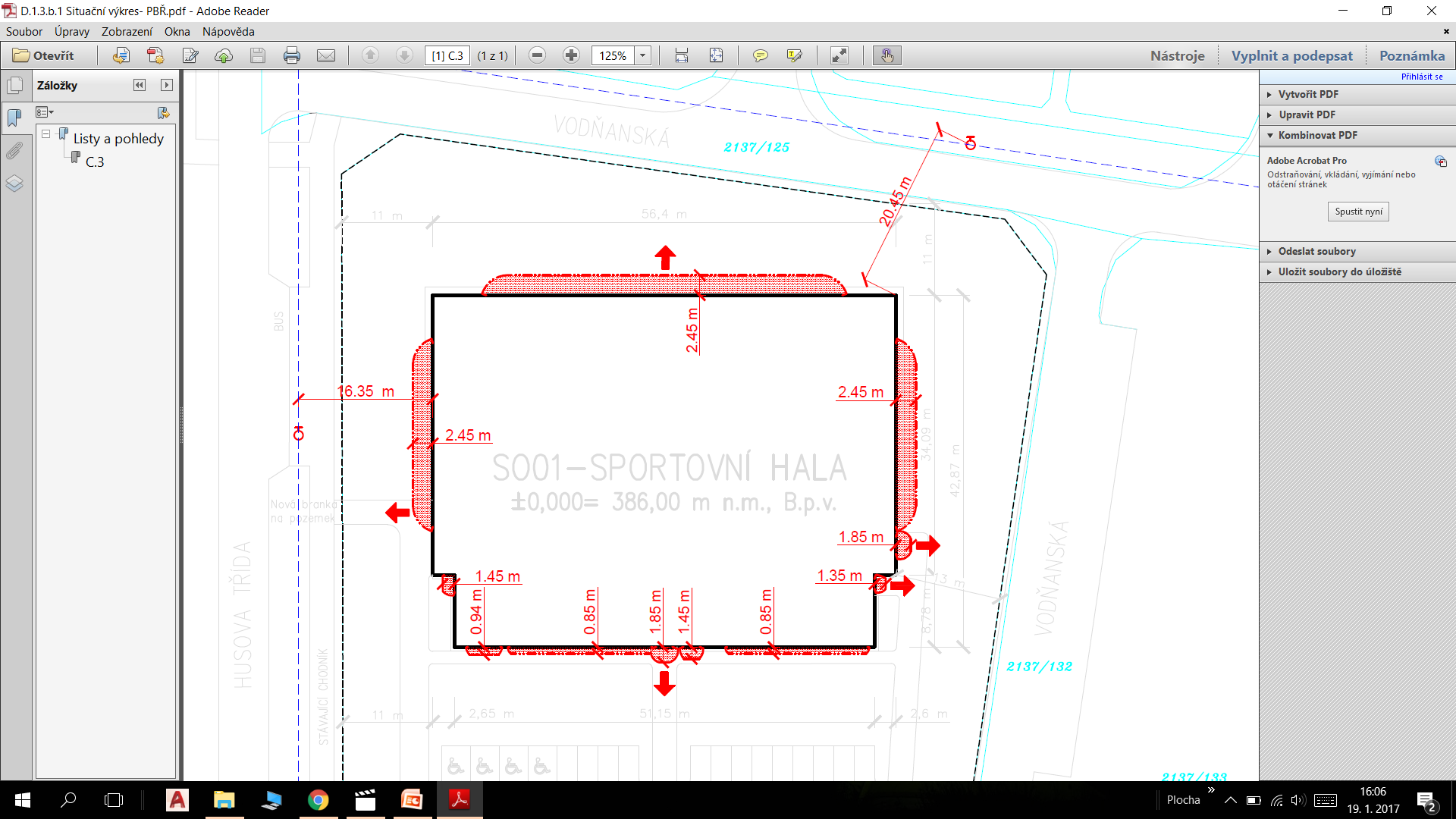 Zdroj: Vlastní tvorba
12
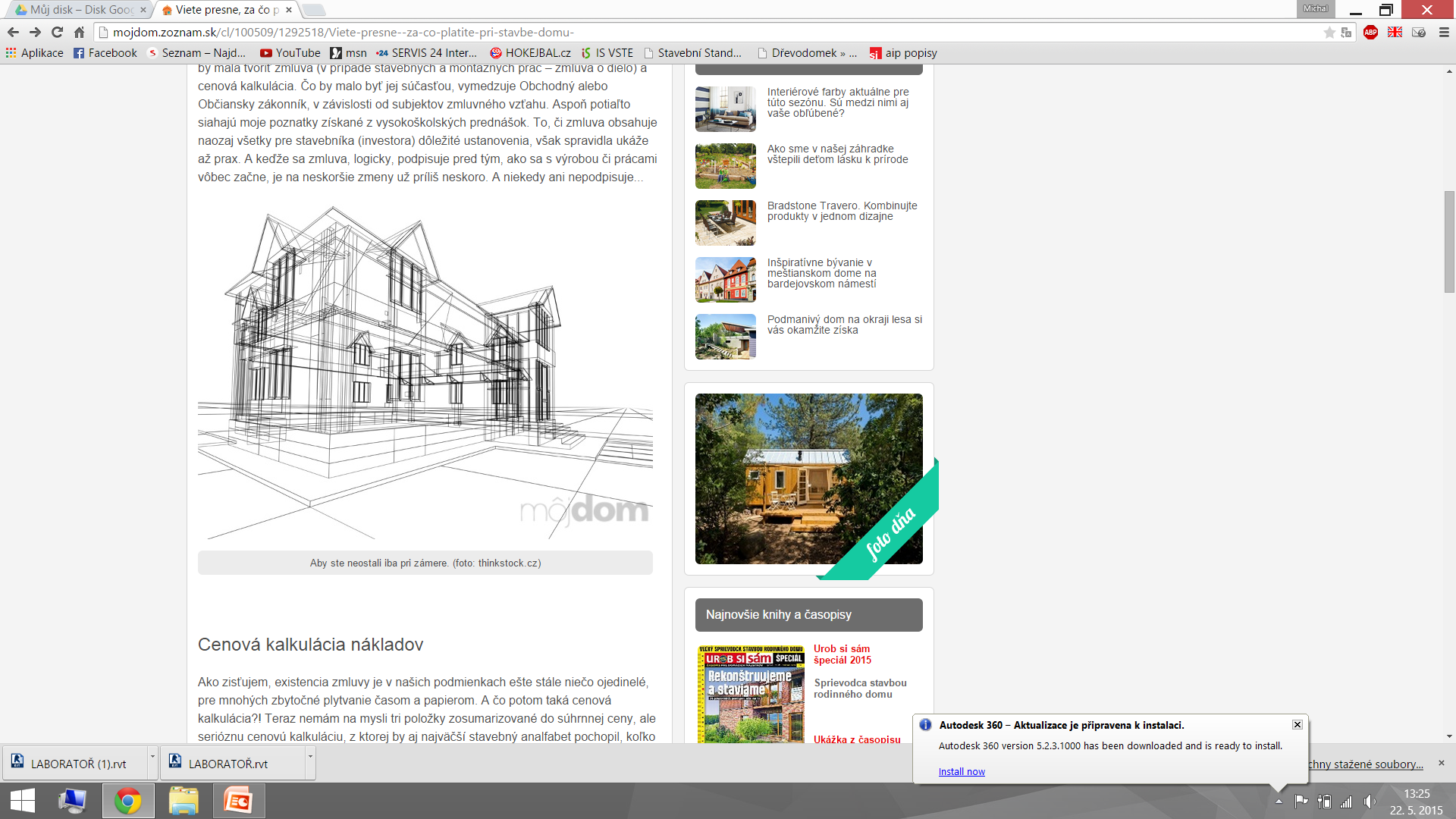 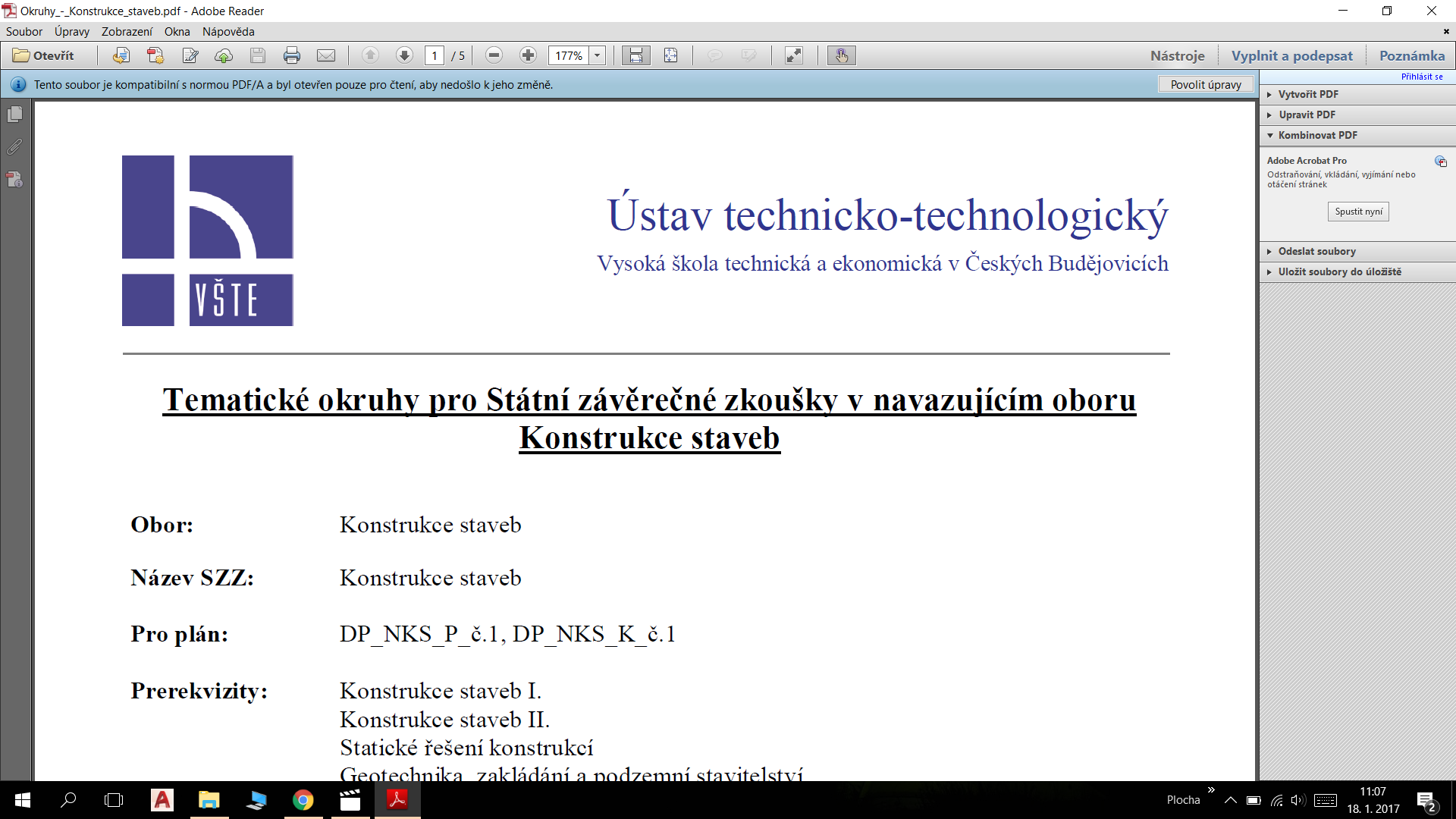 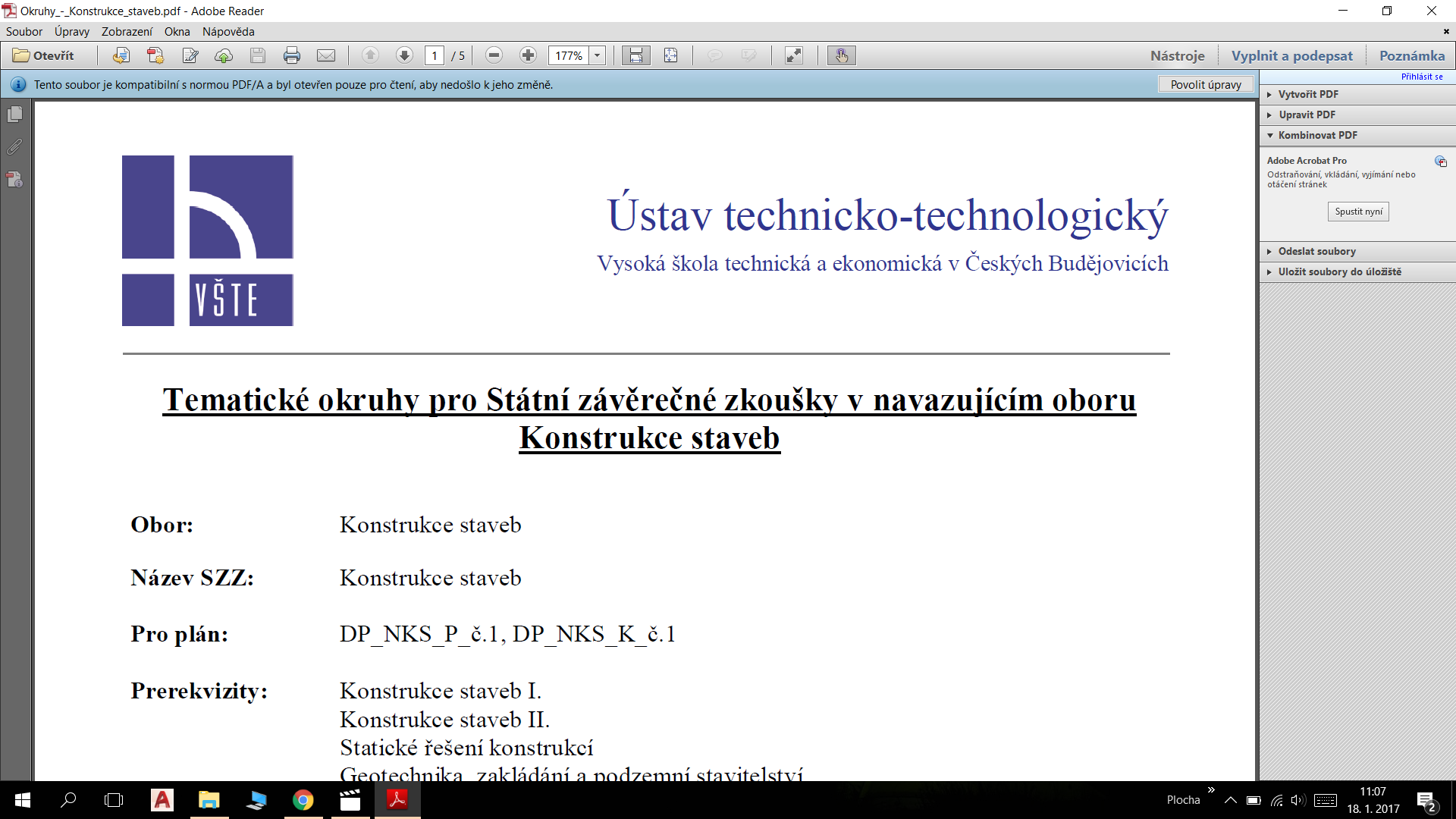 D.1.4 Technika prostředí staveb:
Kanalizace:
Dešťová- zasakovací objekt- EcoBloc,
Splašková- napojena v Husově třídě.
Vodovod:
Napojena v Husově třídě,
Voda požární/ voda užitková včetně cirkulačního potrubí.
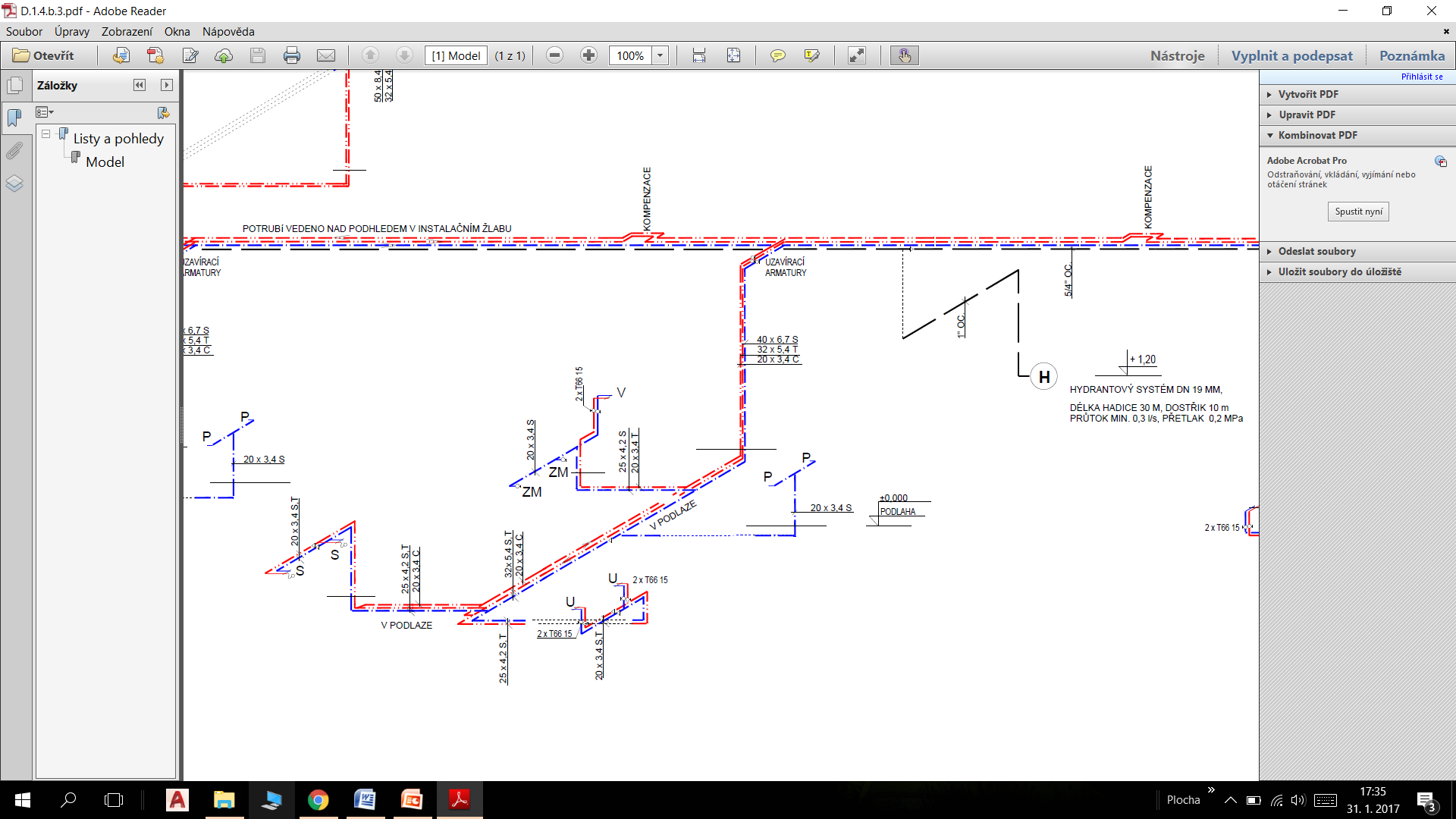 13
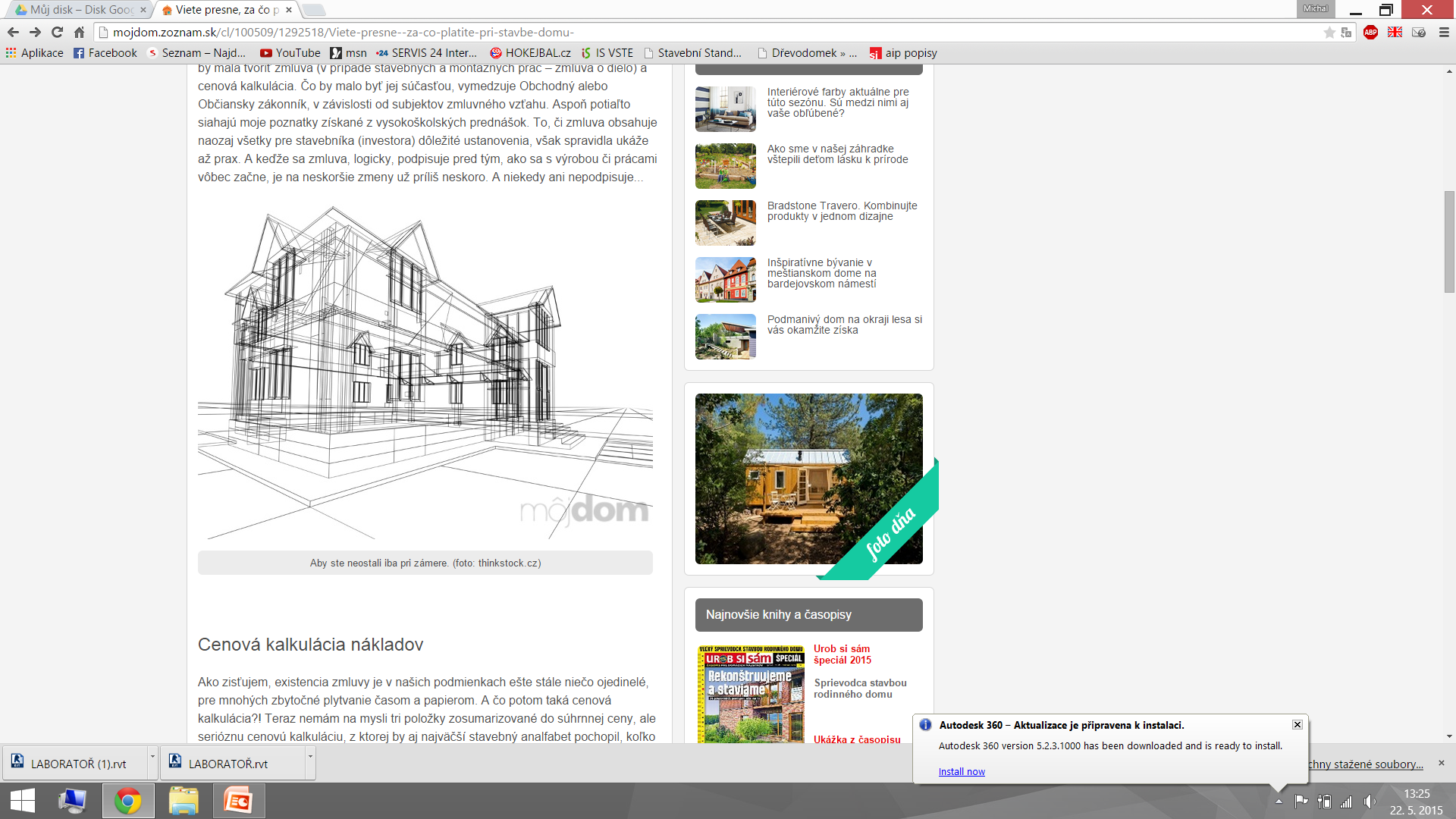 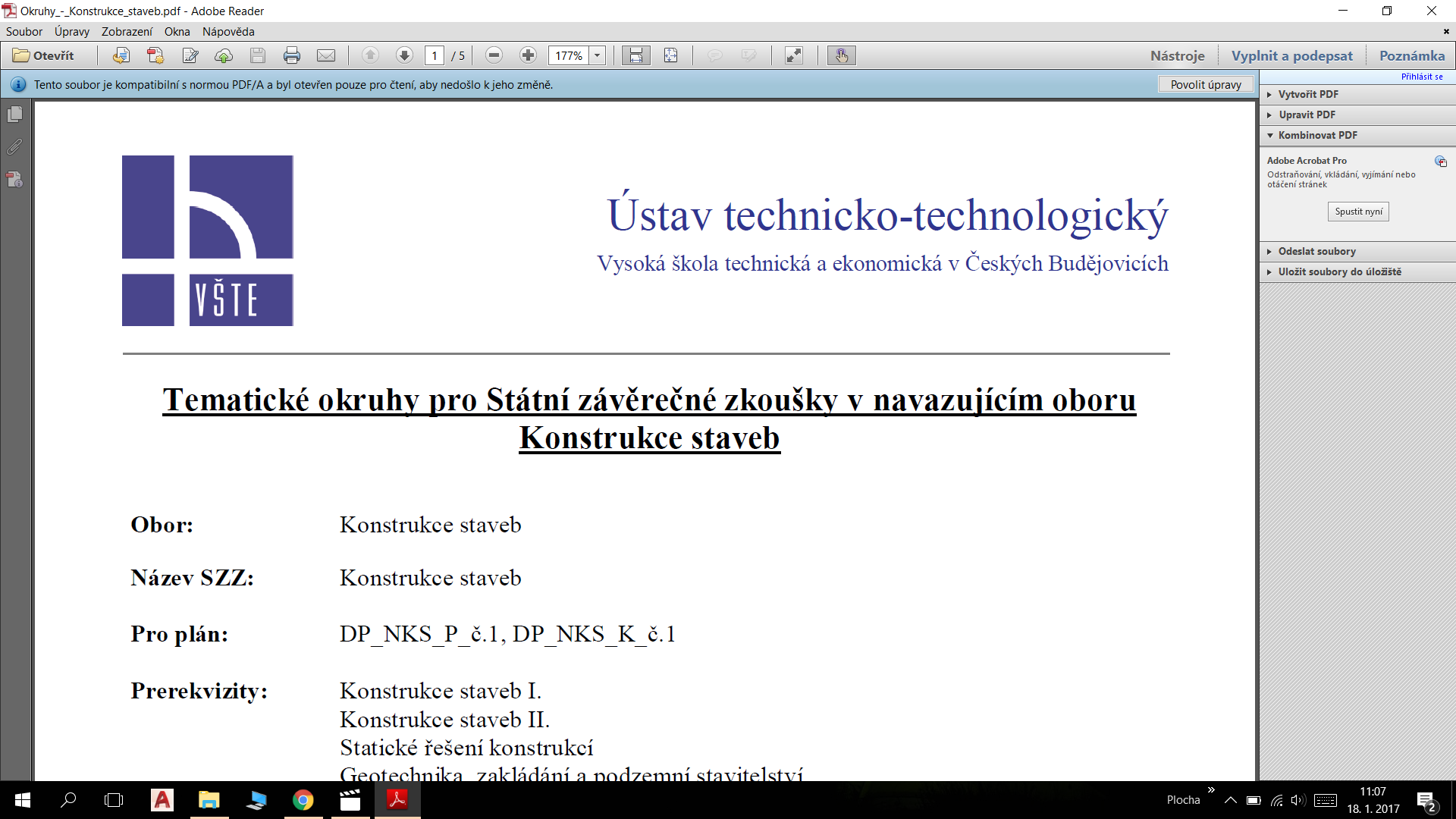 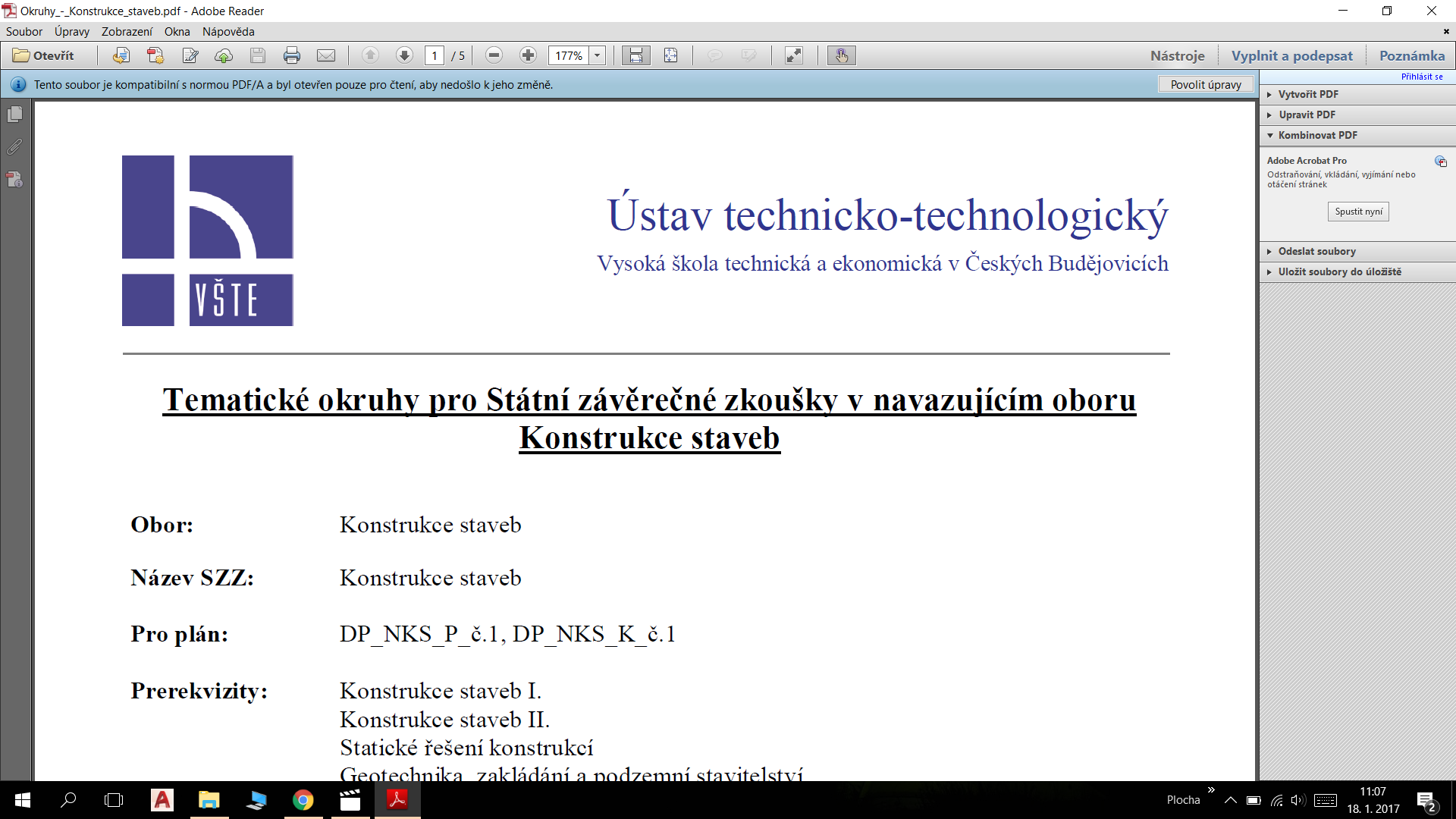 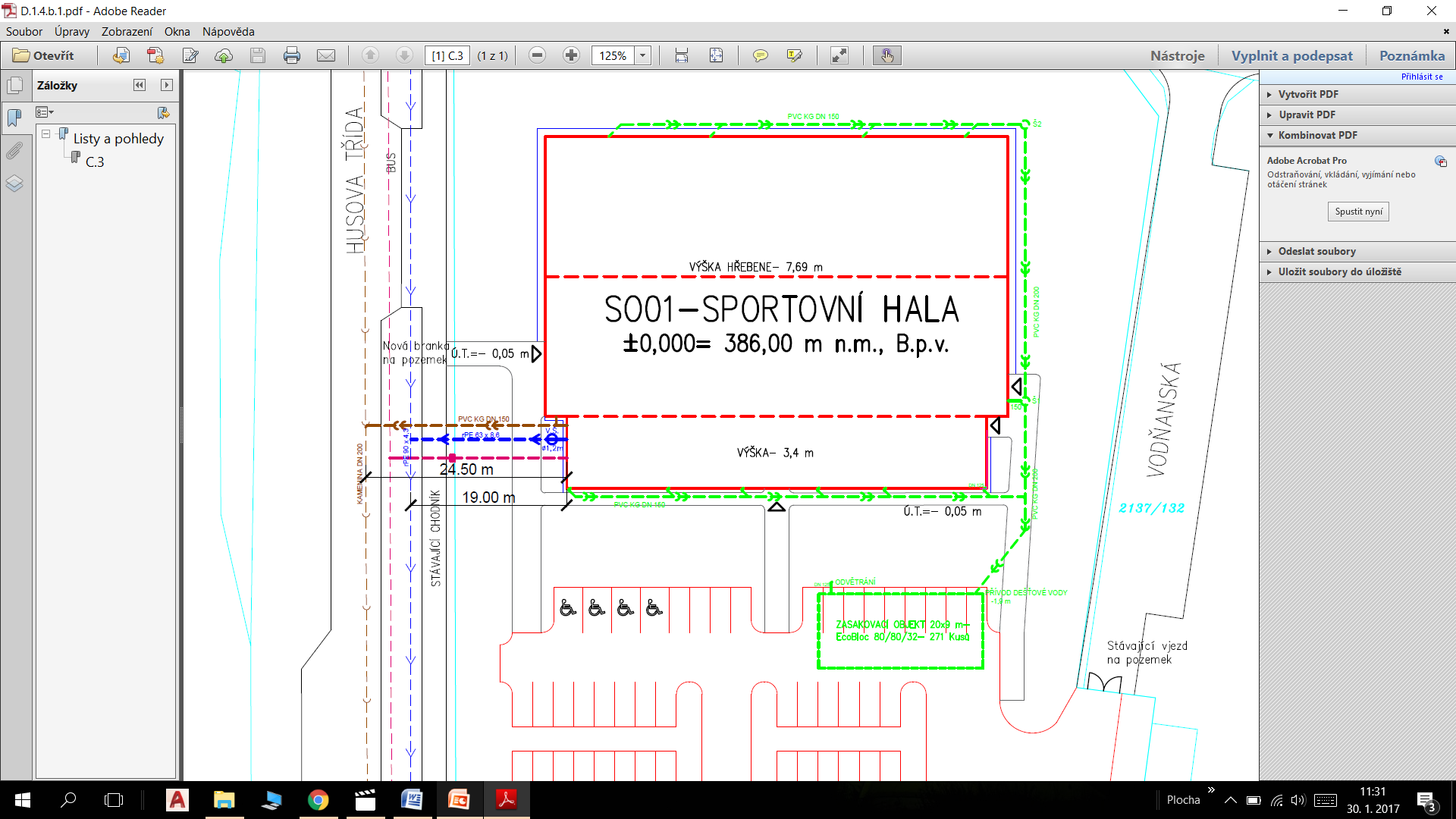 14
Zdroj: Vlastní tvorba
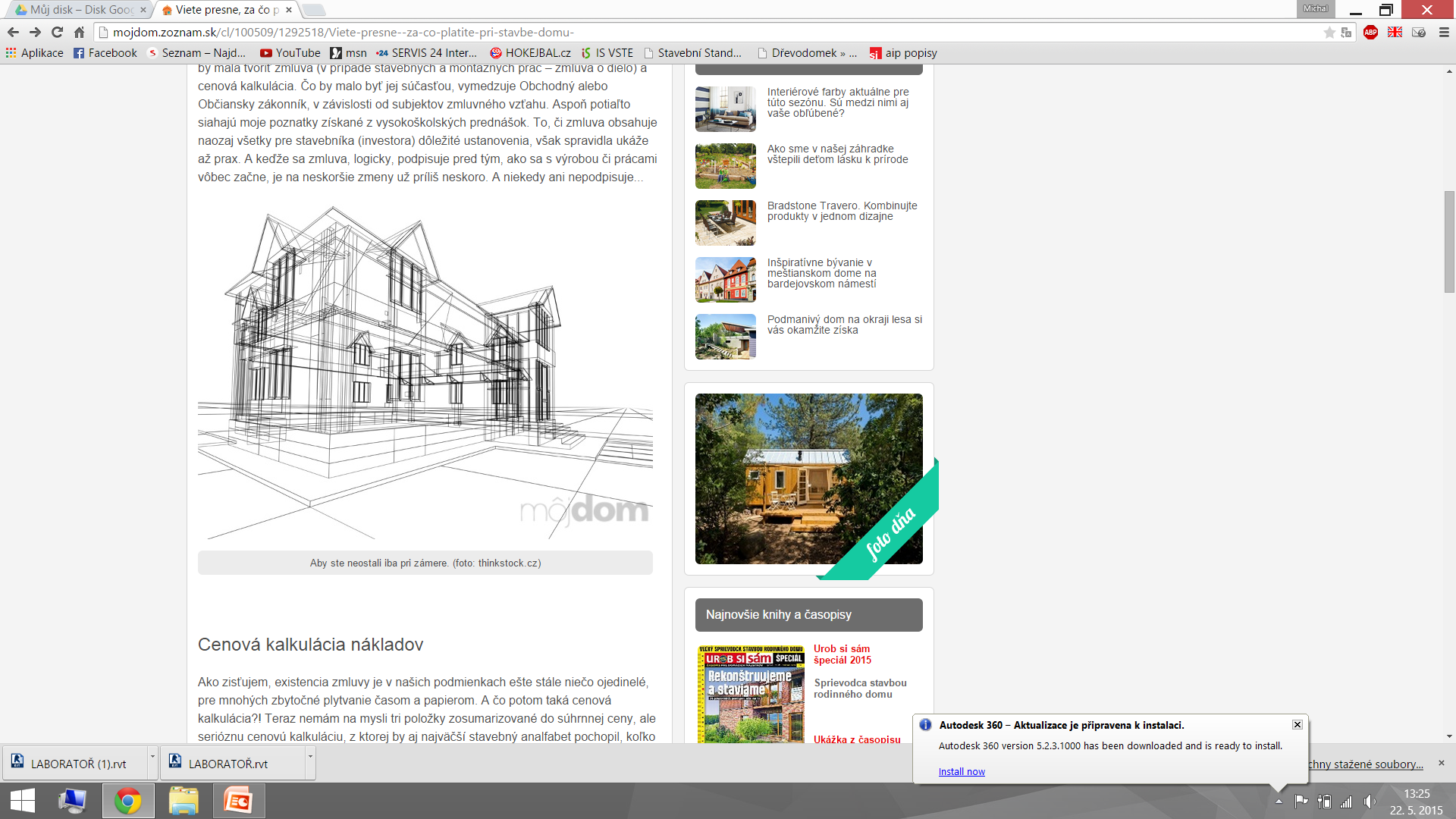 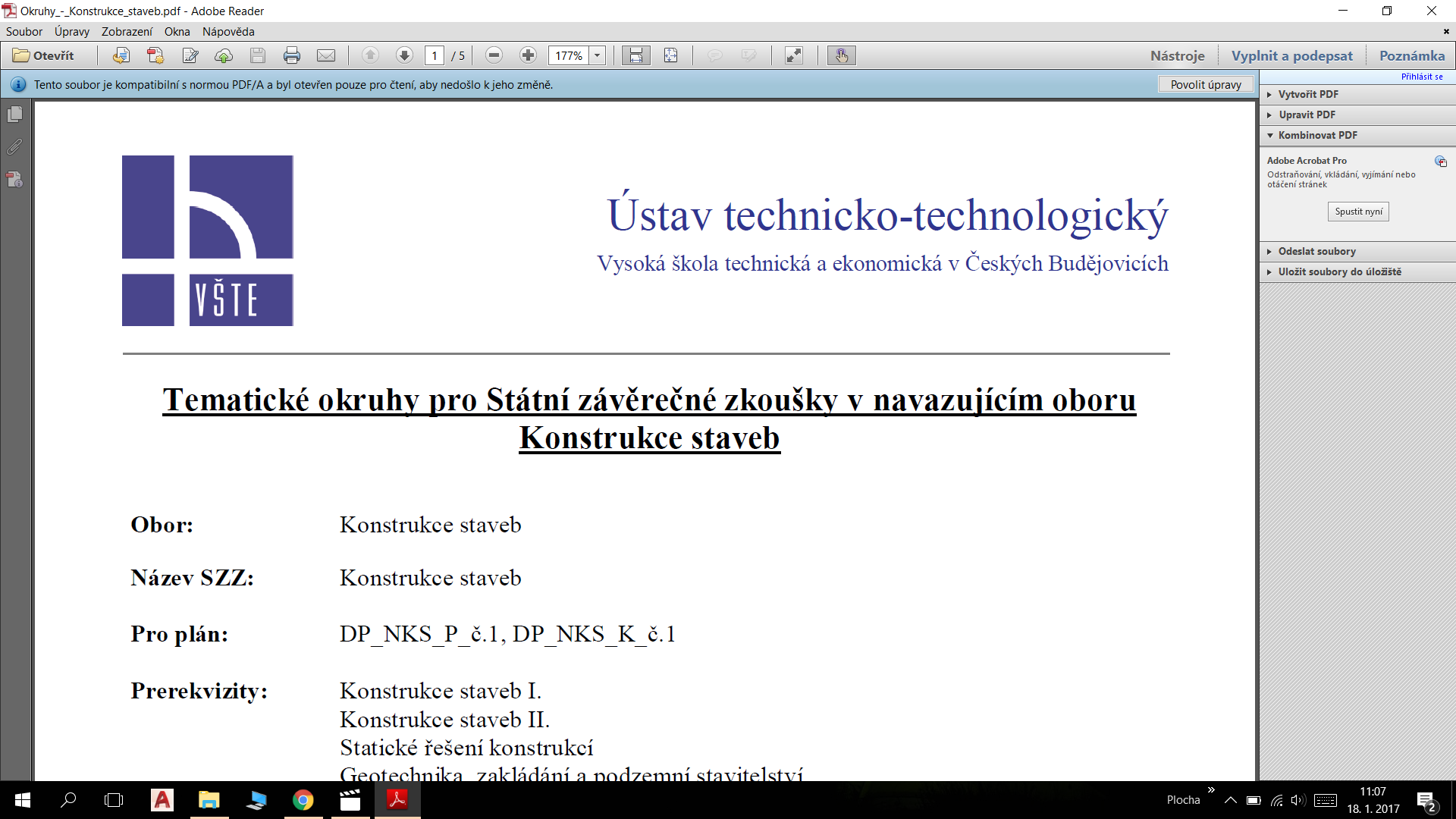 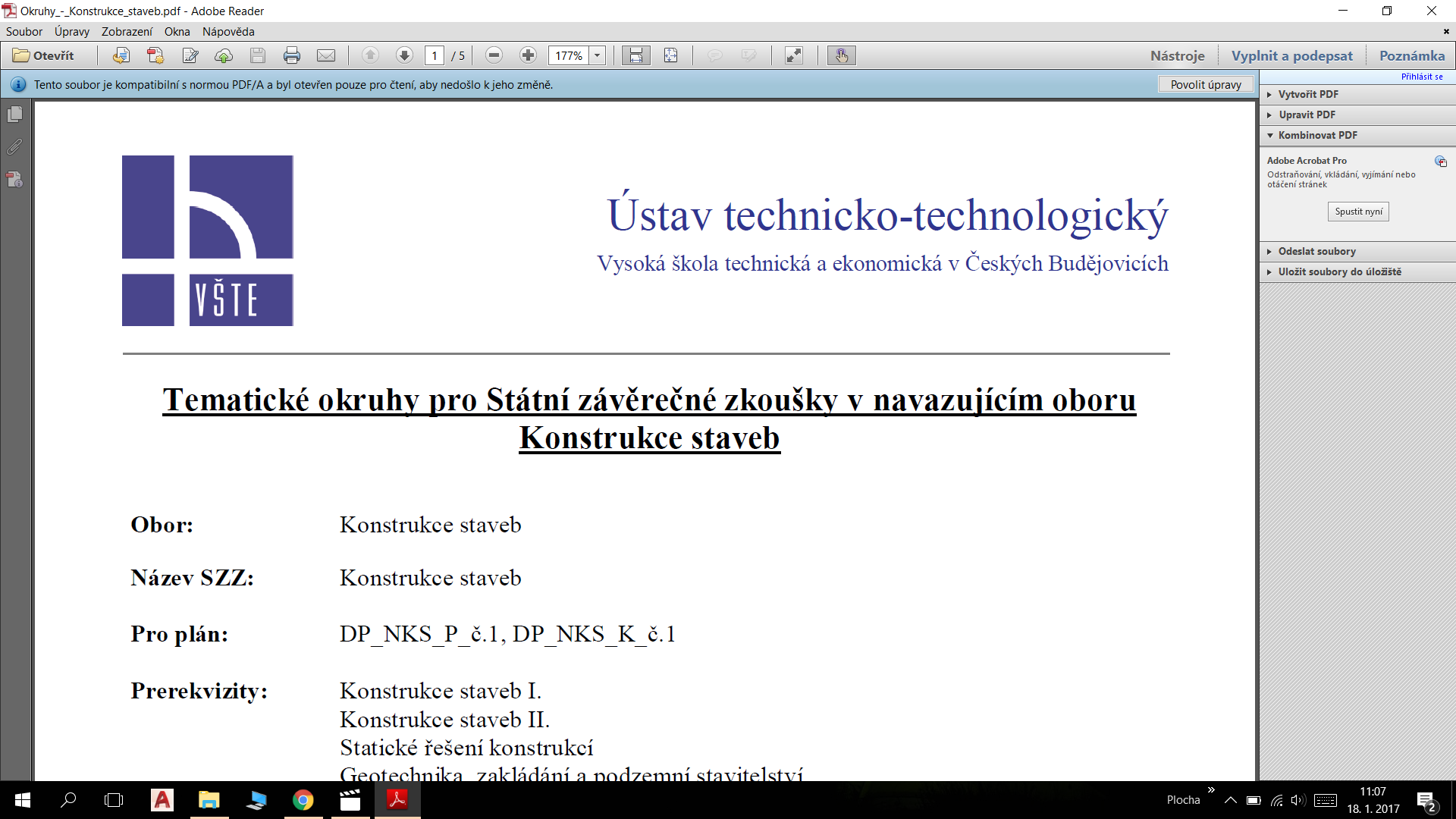 Dosažené výsledky a přínos práce:
Software- FIN EC, Hilti, Winfire,
Nové zkušenosti v oblasti navrhování,
Zlepšení promýšlení jednotlivých vazeb v 	každé fázi projektu,
Může sloužit jako podklad pro budoucí záměr.
15
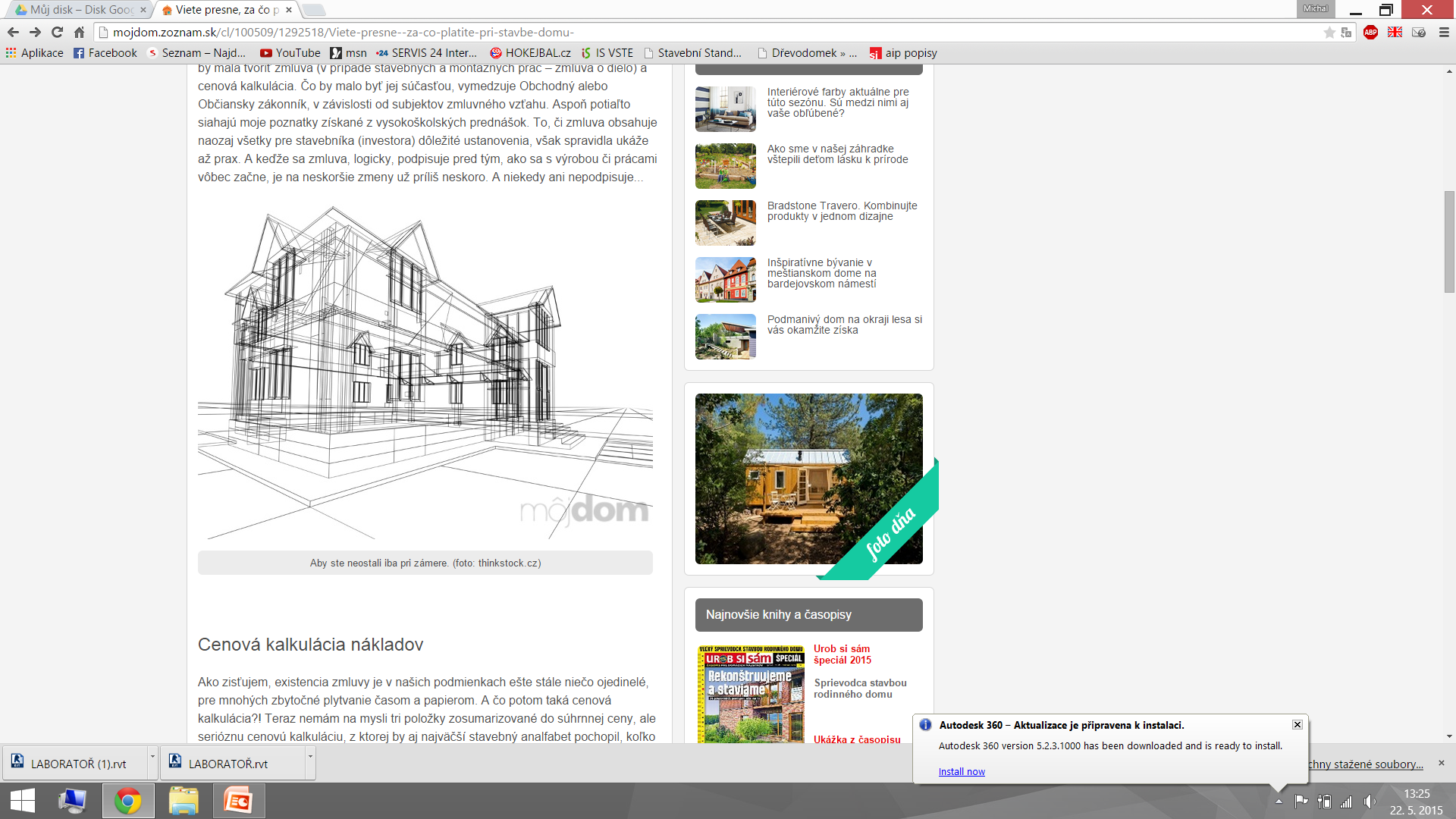 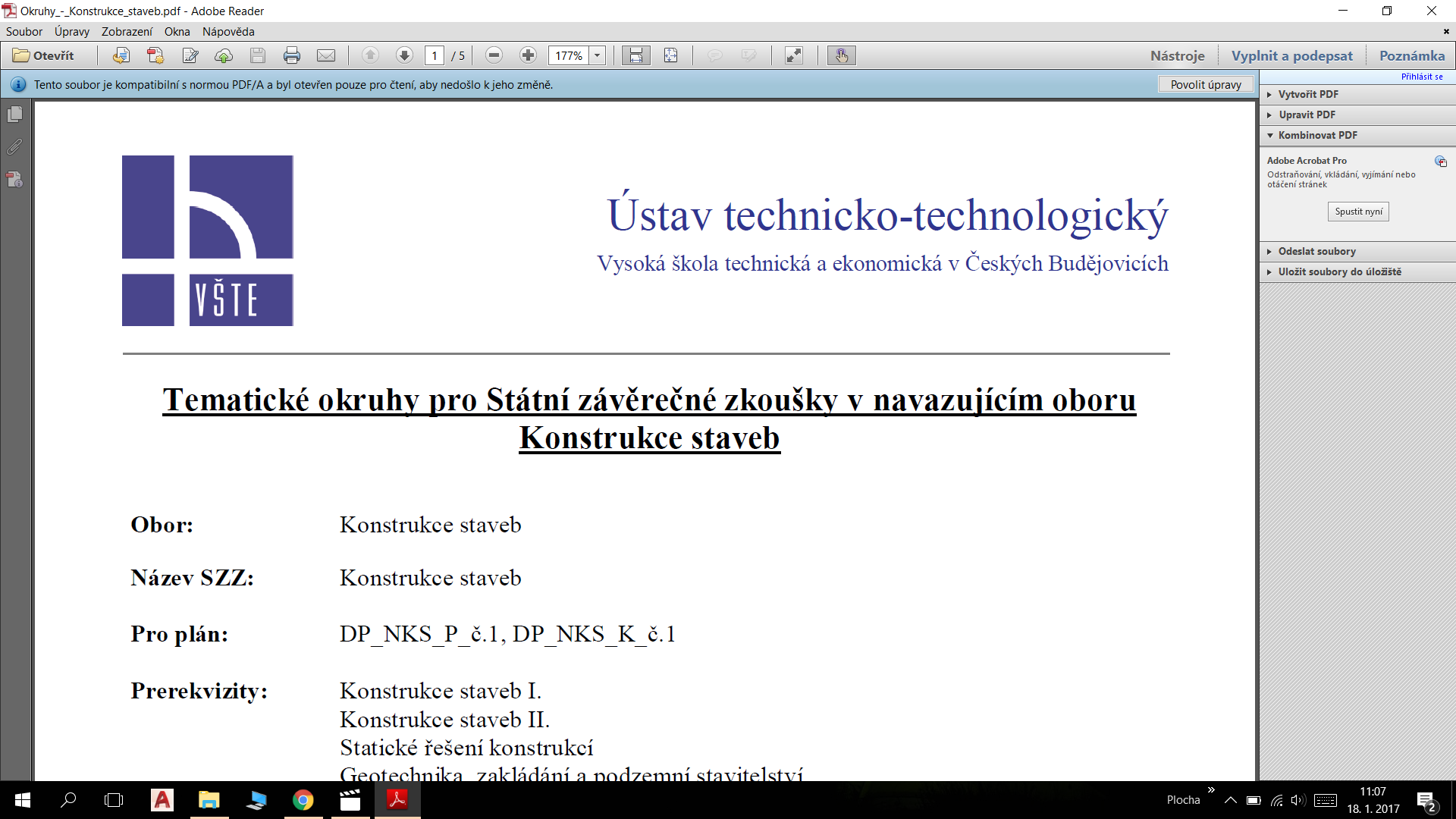 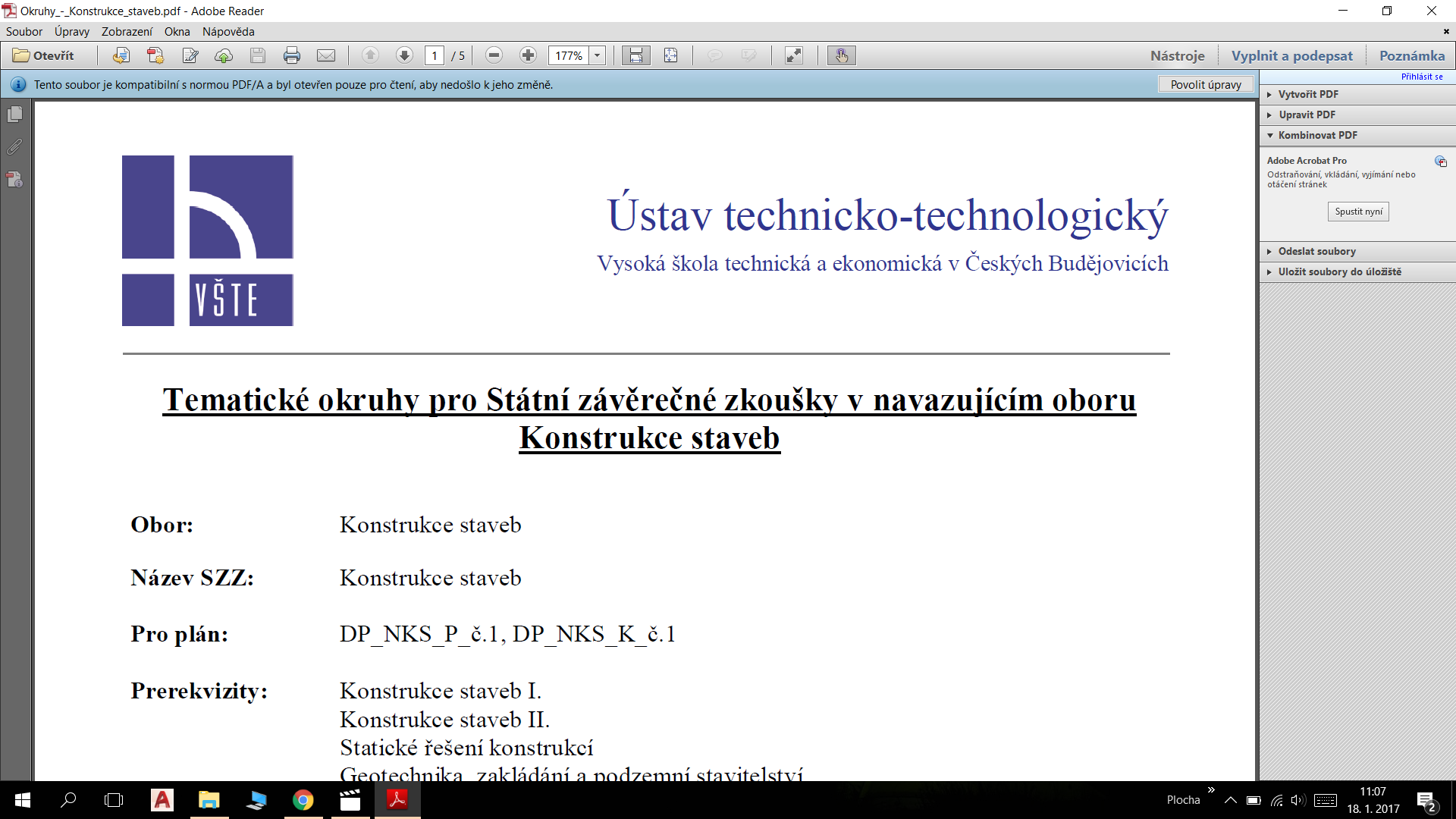 Doplňující dotazy od oponenta:

Byl předem proveden geotechnický průzkum dané oblasti? 
Bude stavba sportovní haly realizována? 
Sledoval jste při návrhu stavby ekonomické zhodnocení?
16
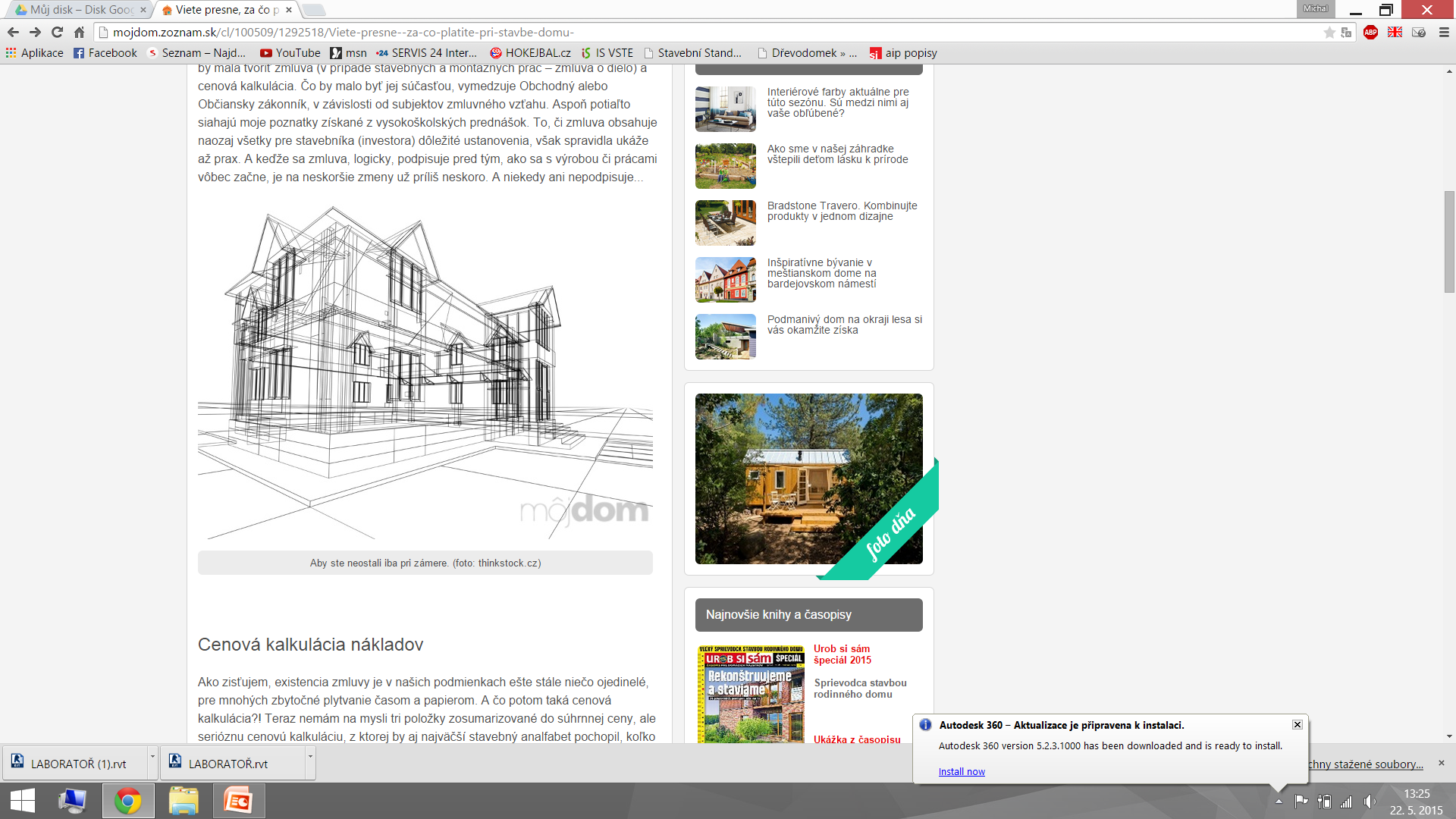 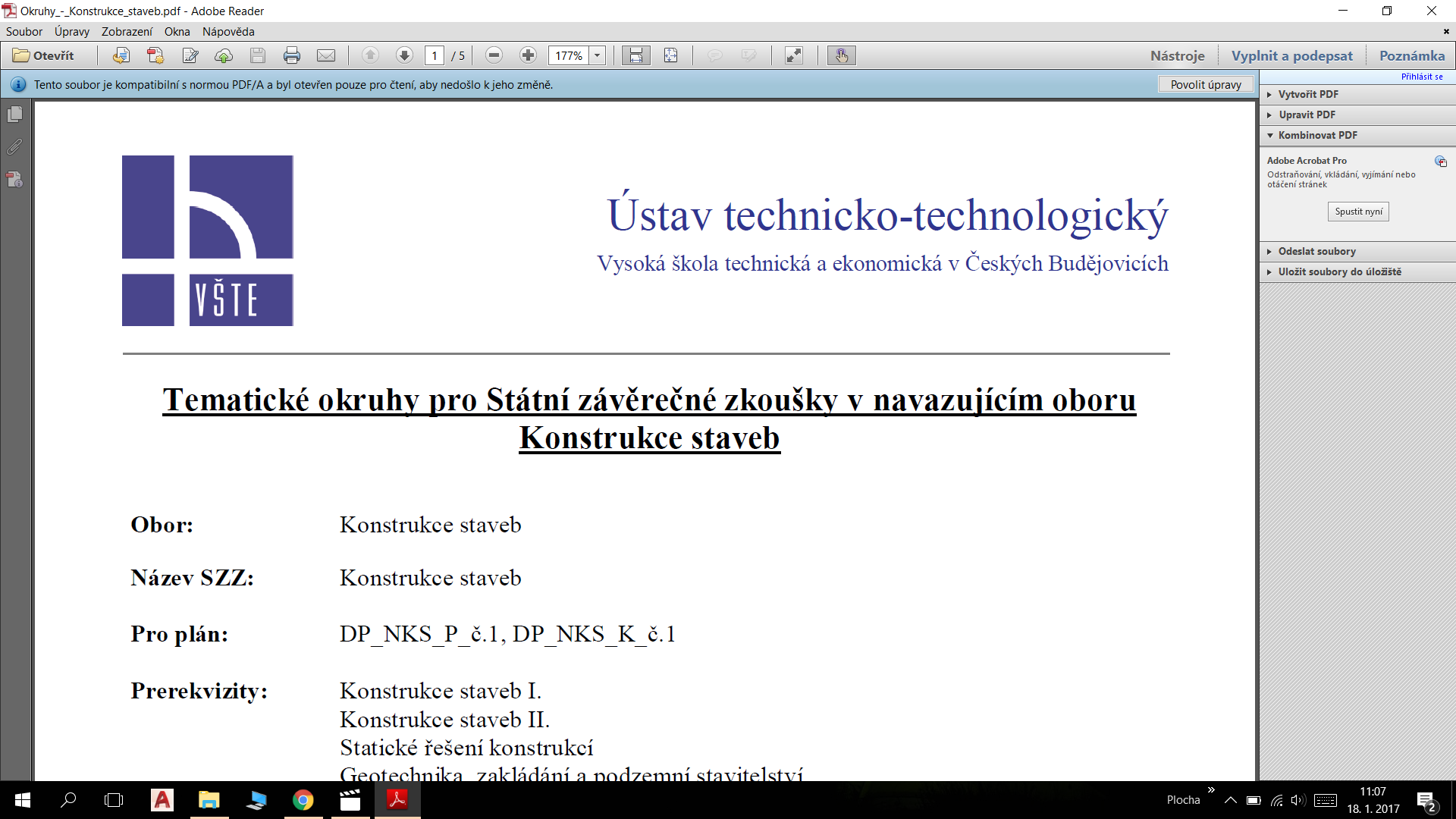 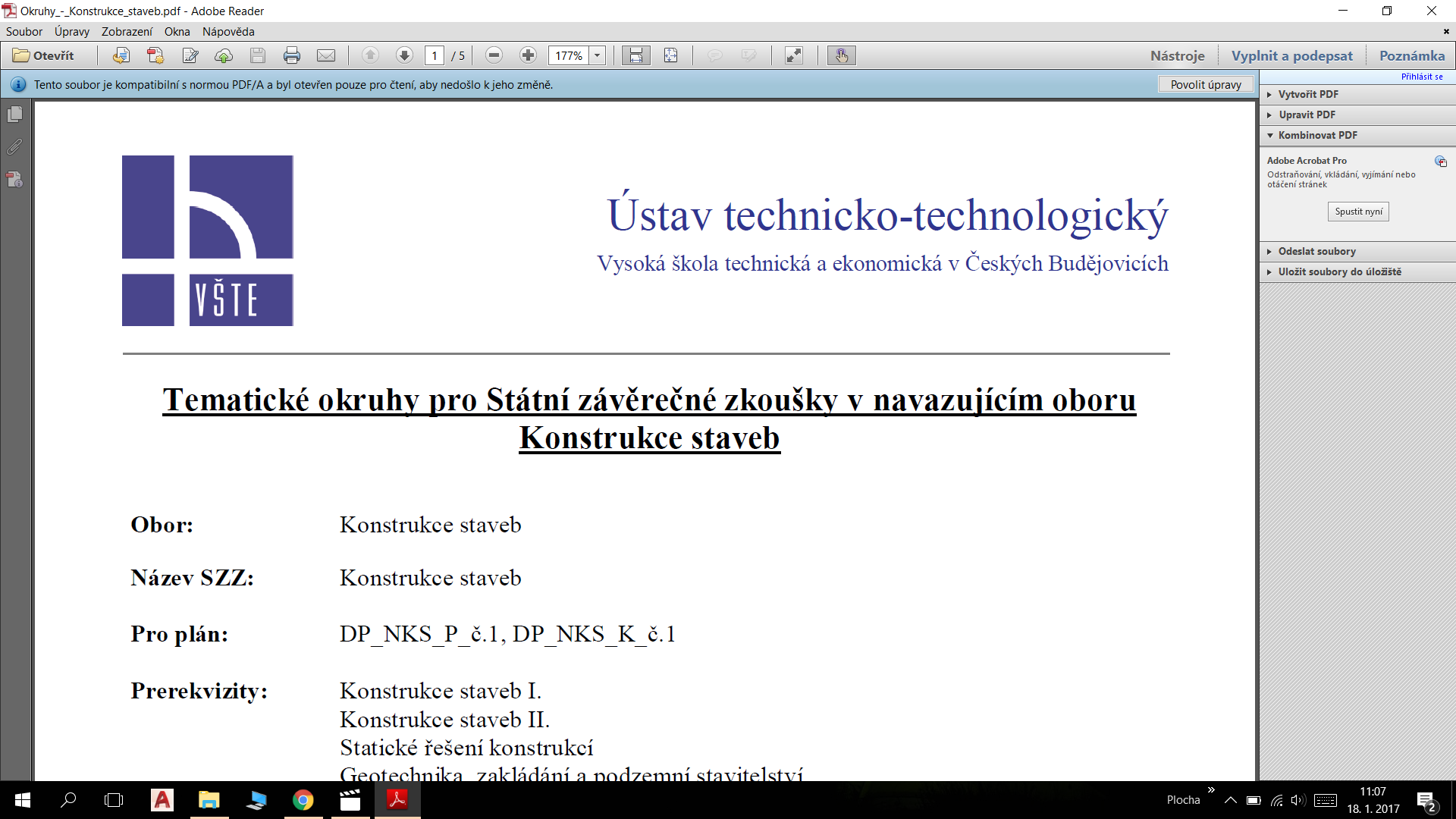 Děkuji Vám za pozornost.
17